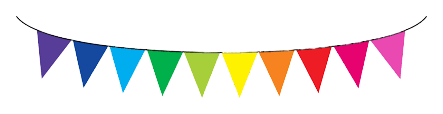 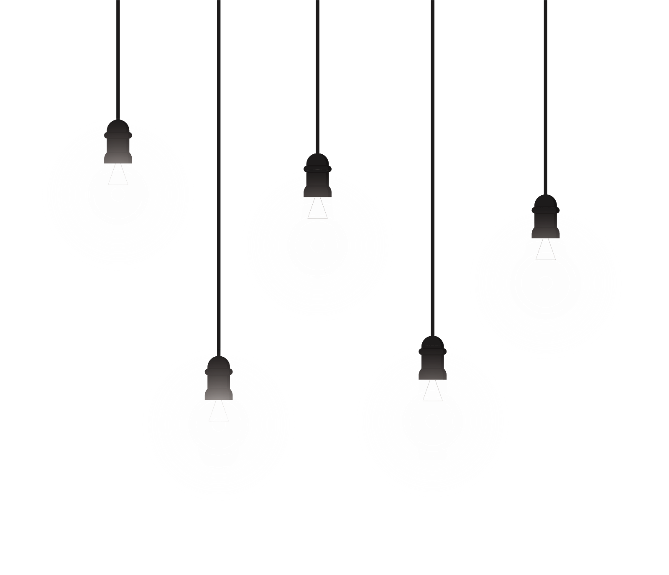 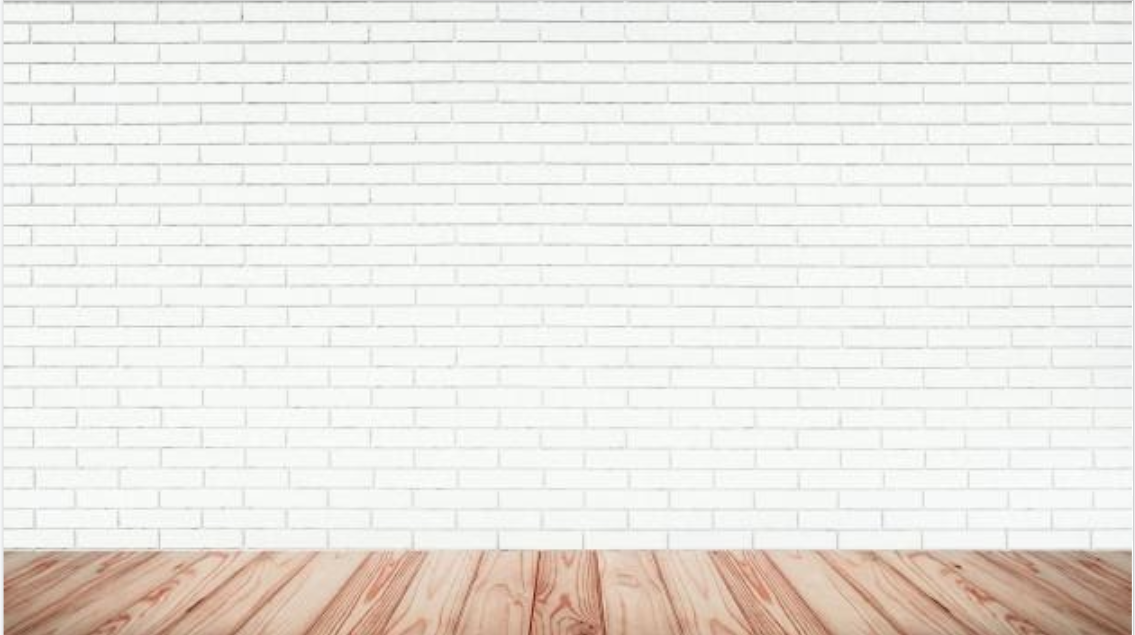 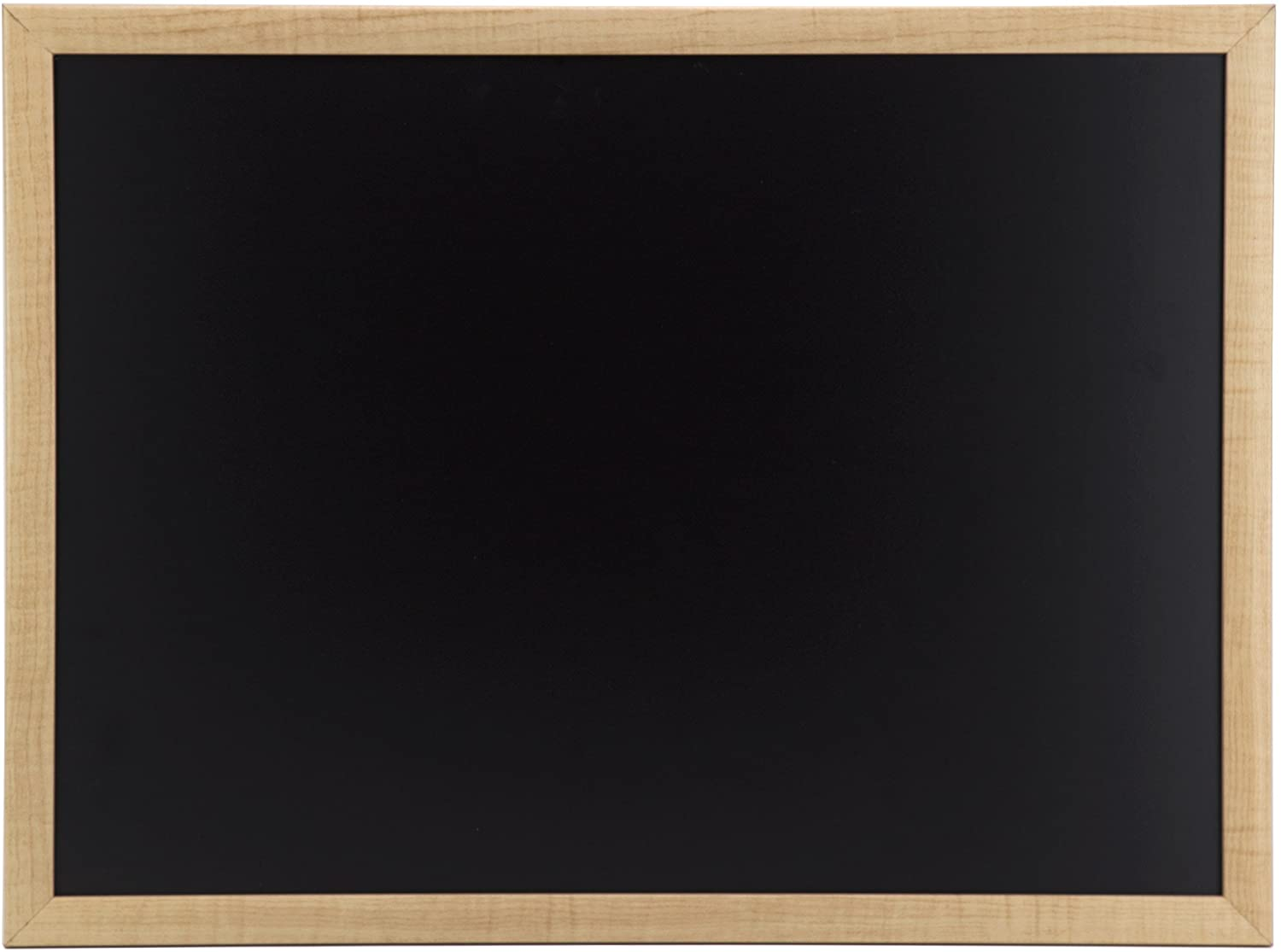 بسم الله الرحمن الرحيم
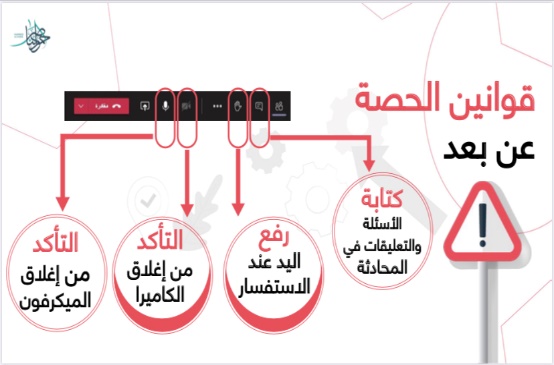 اليوم :
التاريخ:
الحصة:
المادة:
الإثنين
1444/8/21هـ
الأولى – الرابعة- السادسة – السابعة 
علوم
قراءة 
الصور
الاستراتيجيات
الموضوع :
العصف 
الذهني
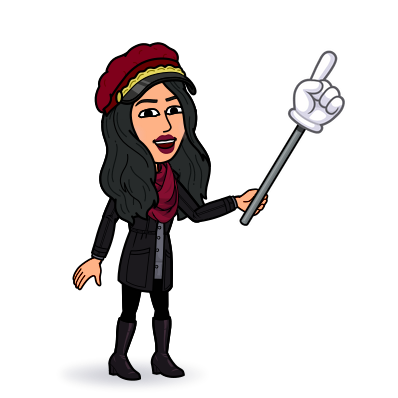 الحوار 
والمناقشة
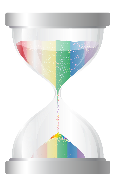 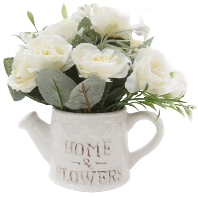 القياس
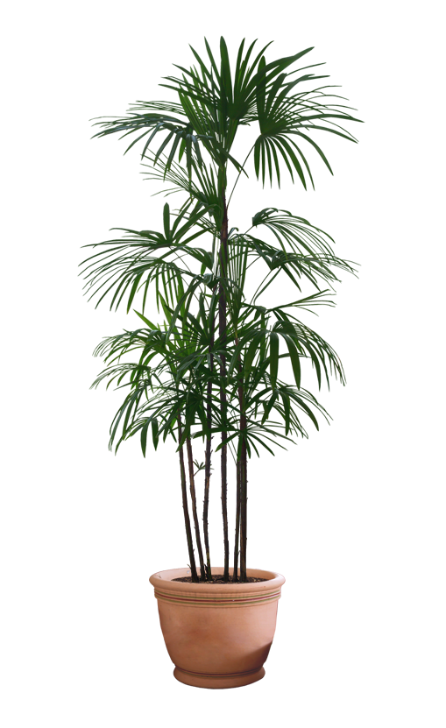 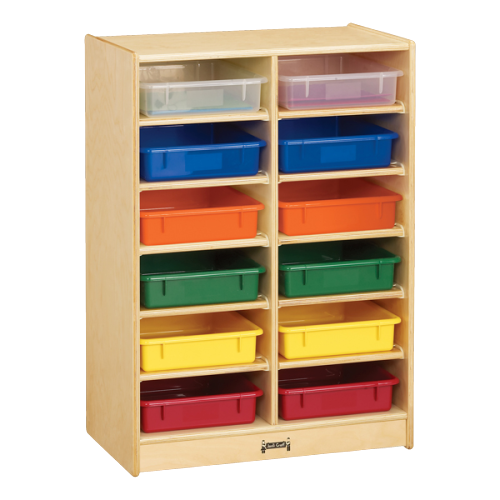 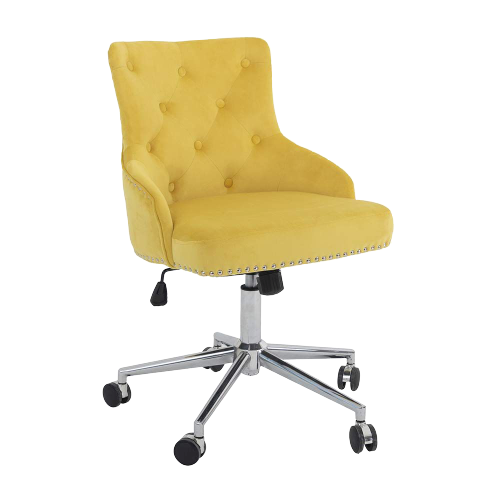 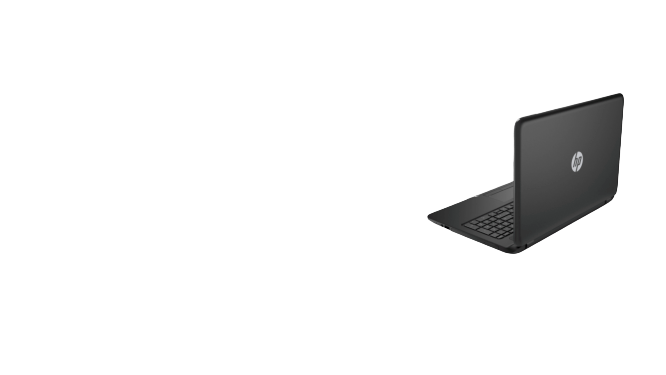 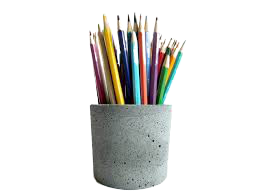 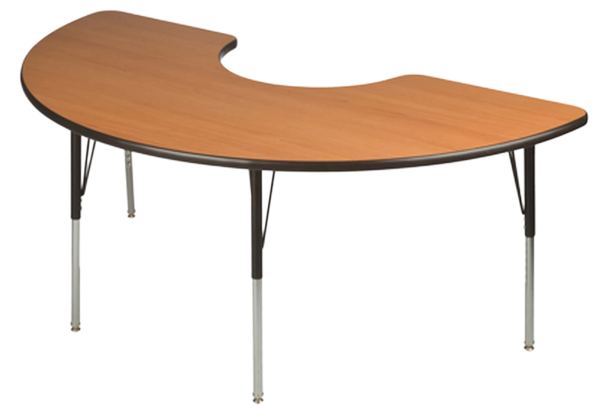 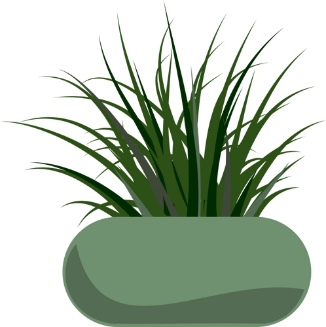 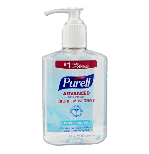 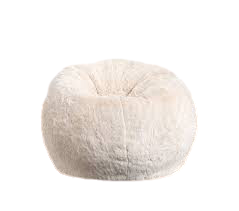 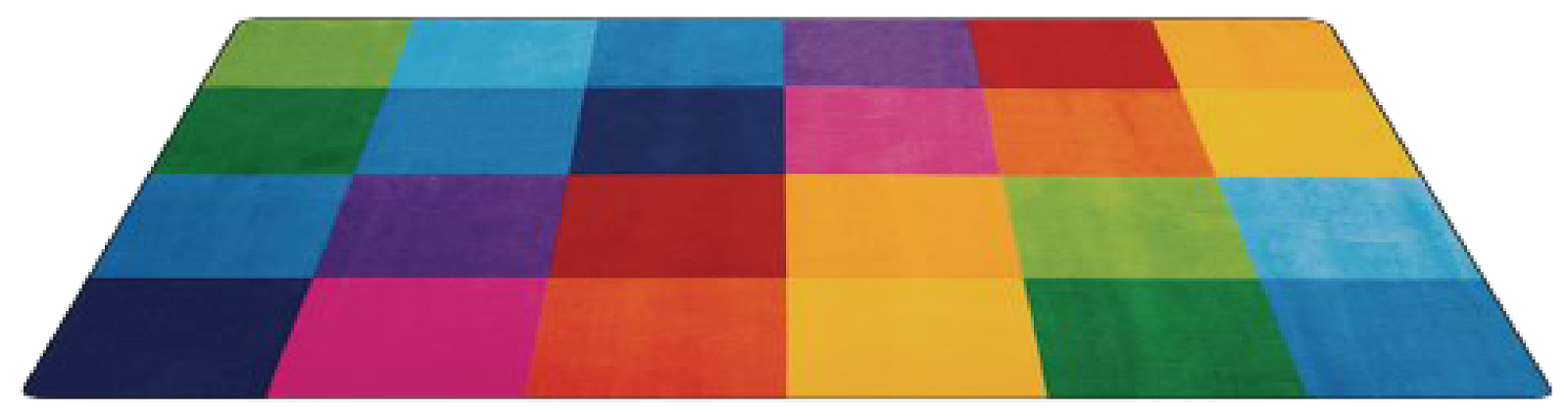 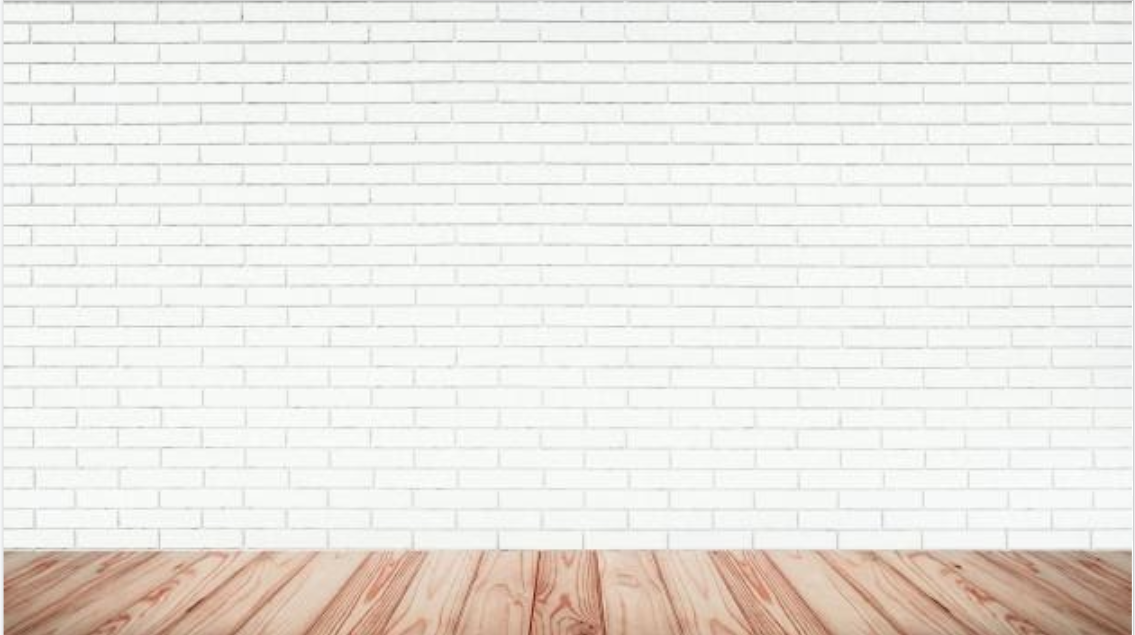 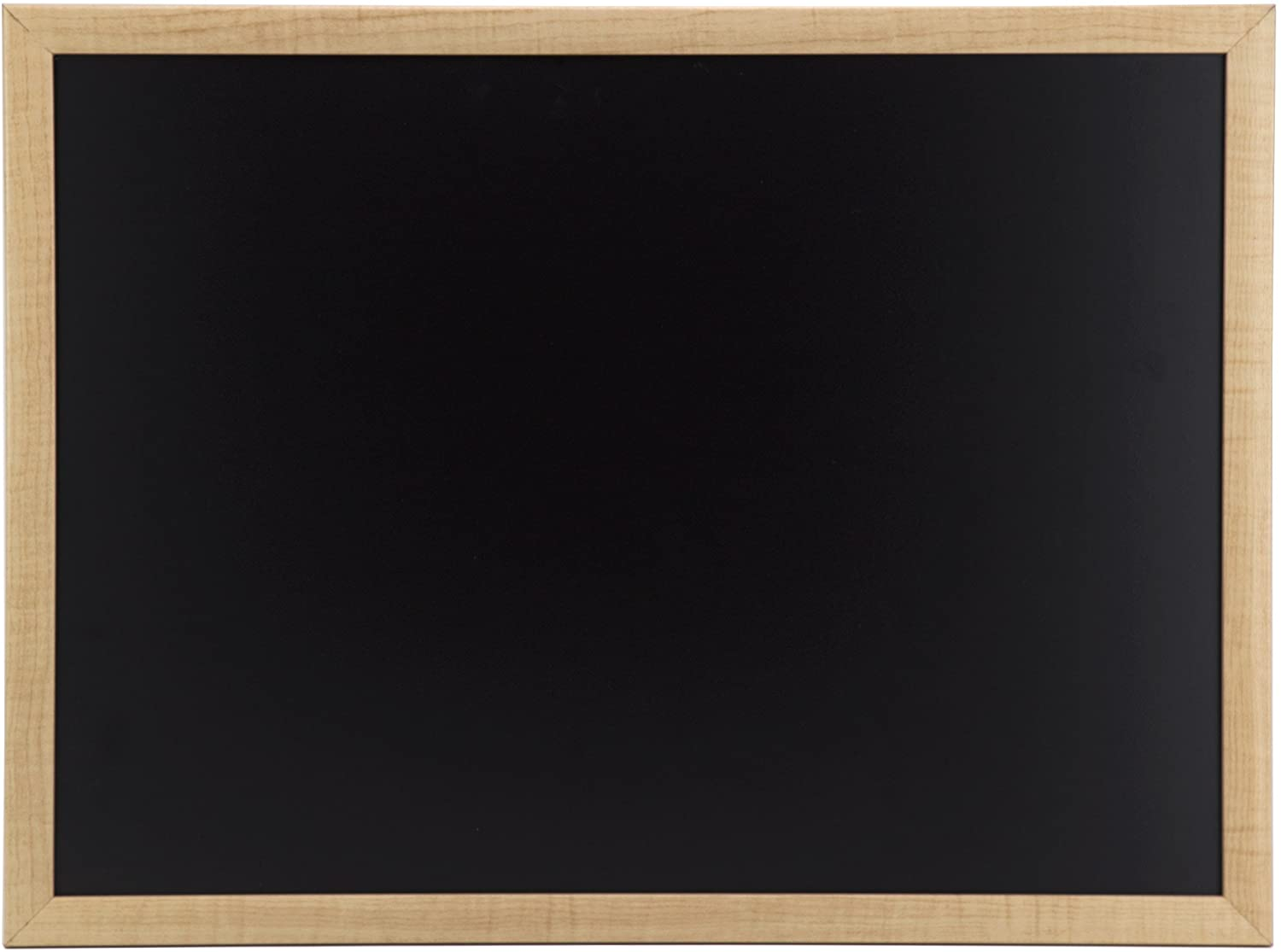 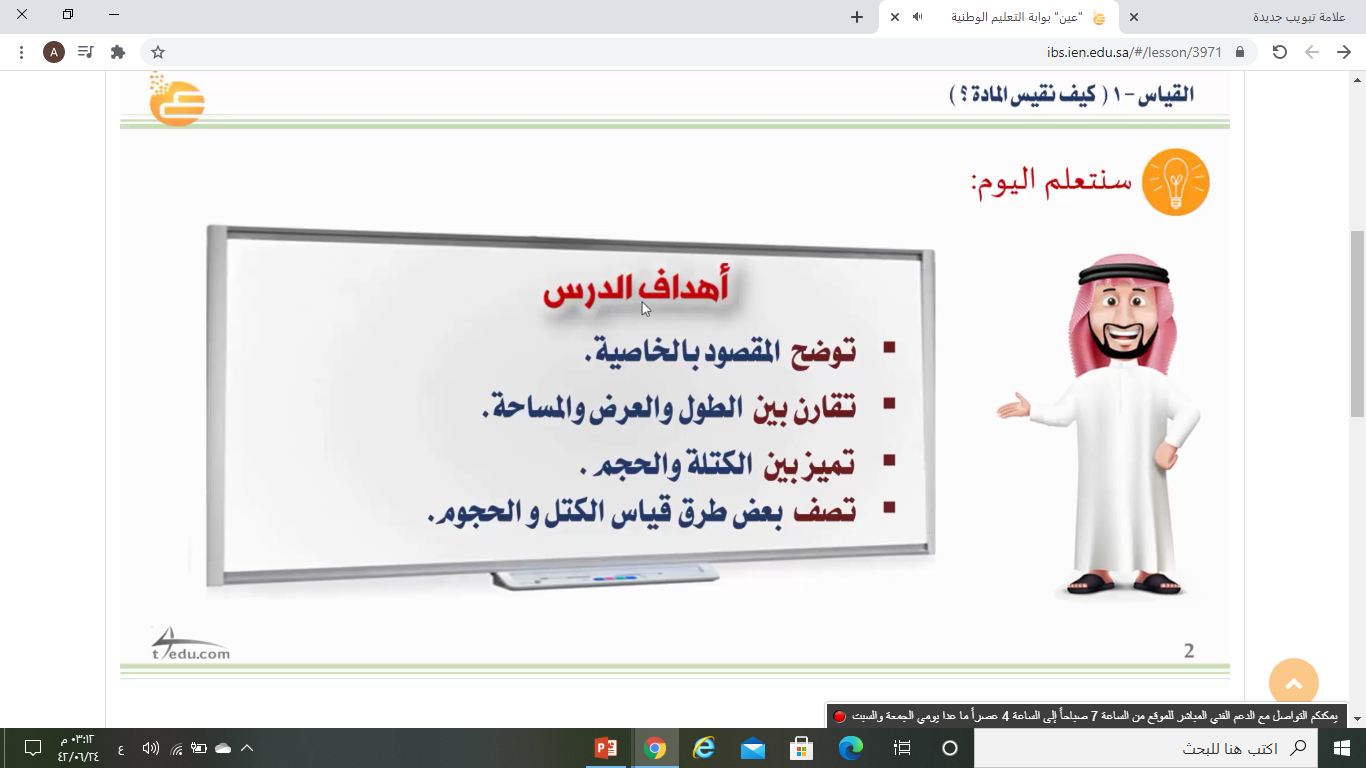 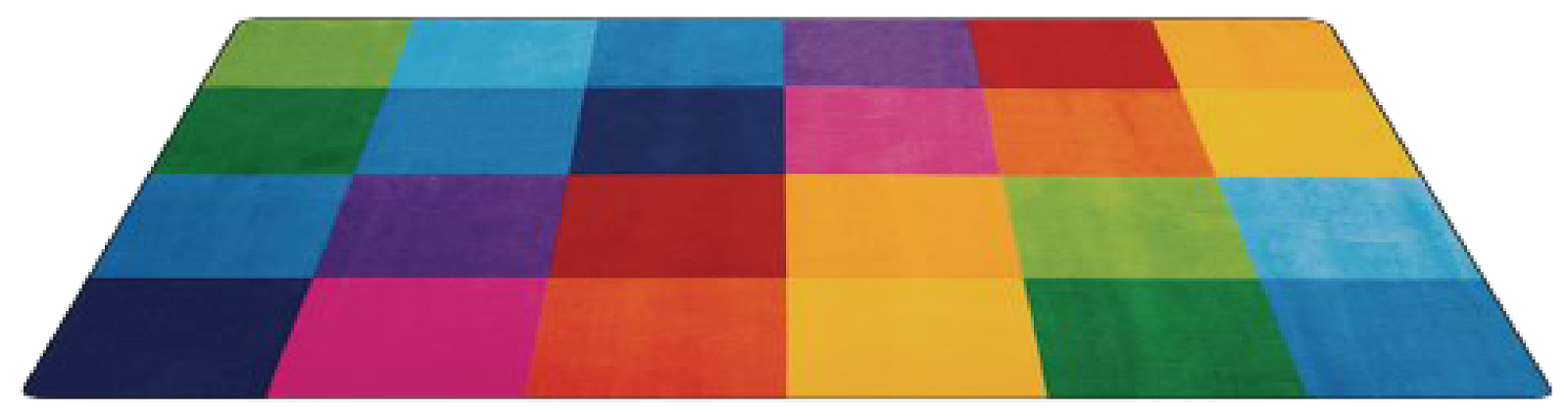 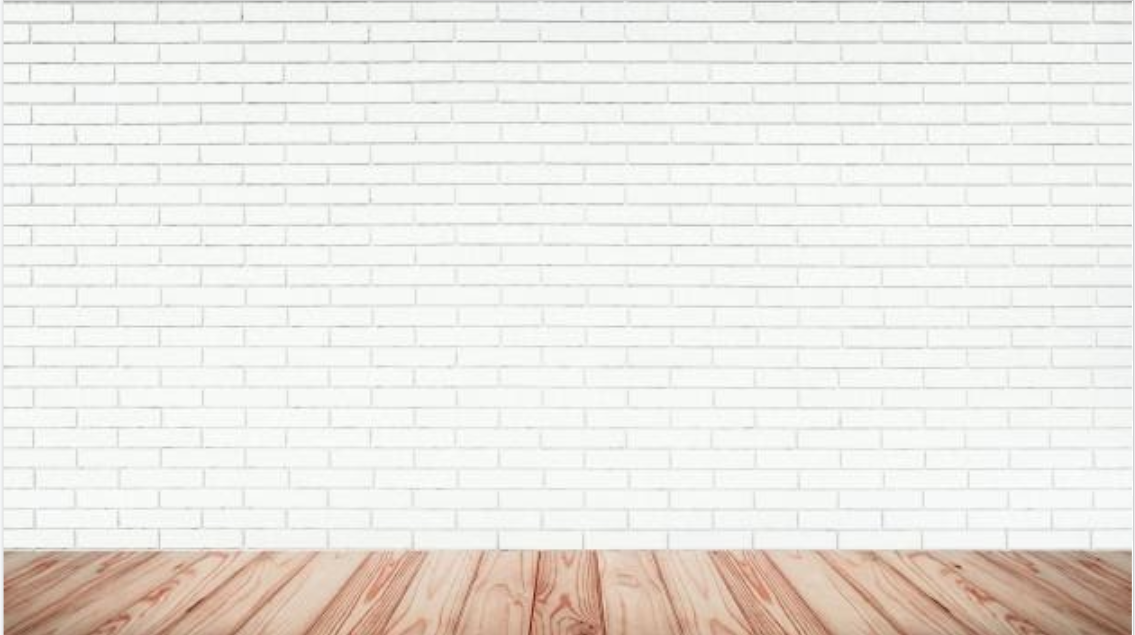 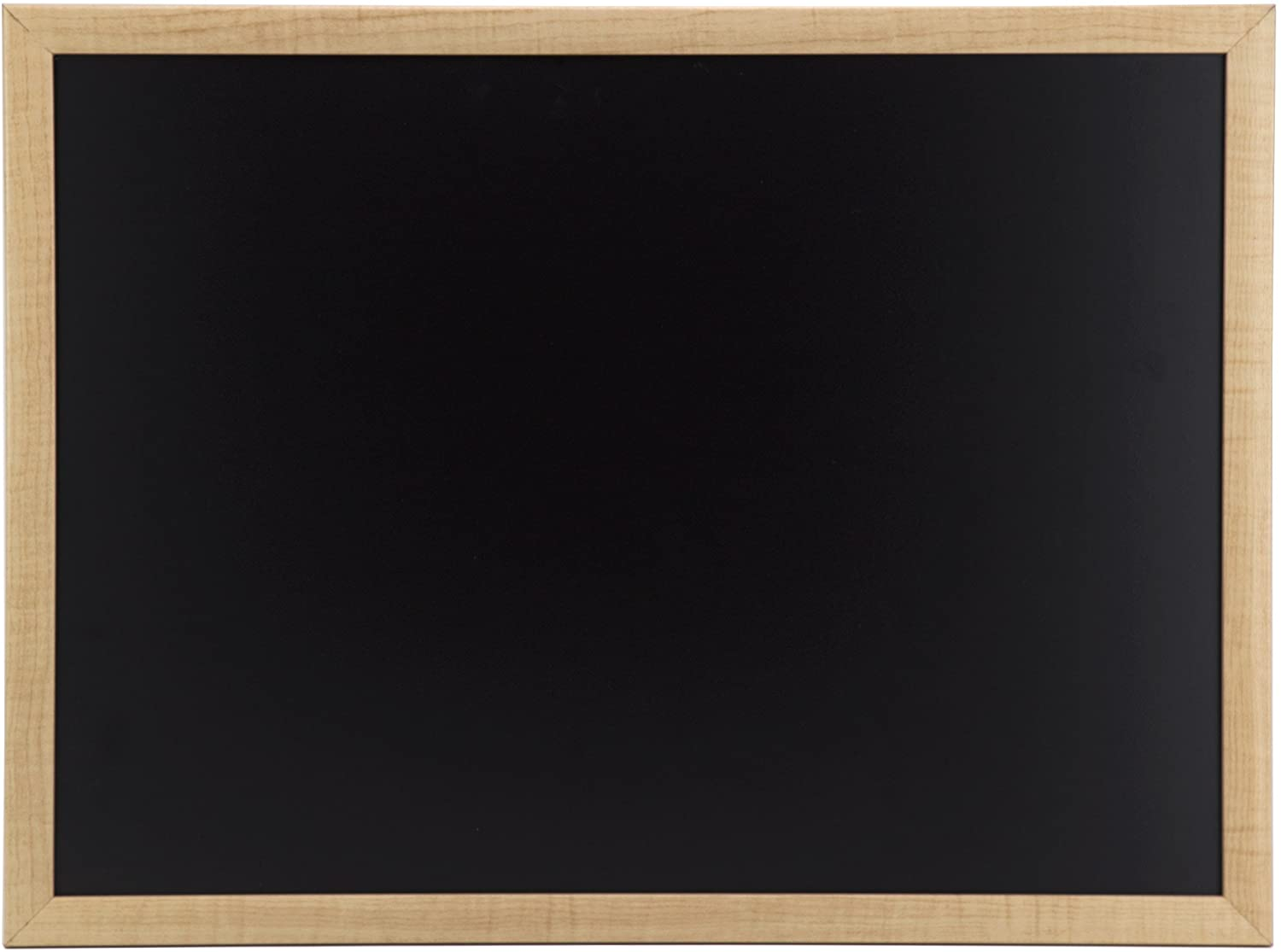 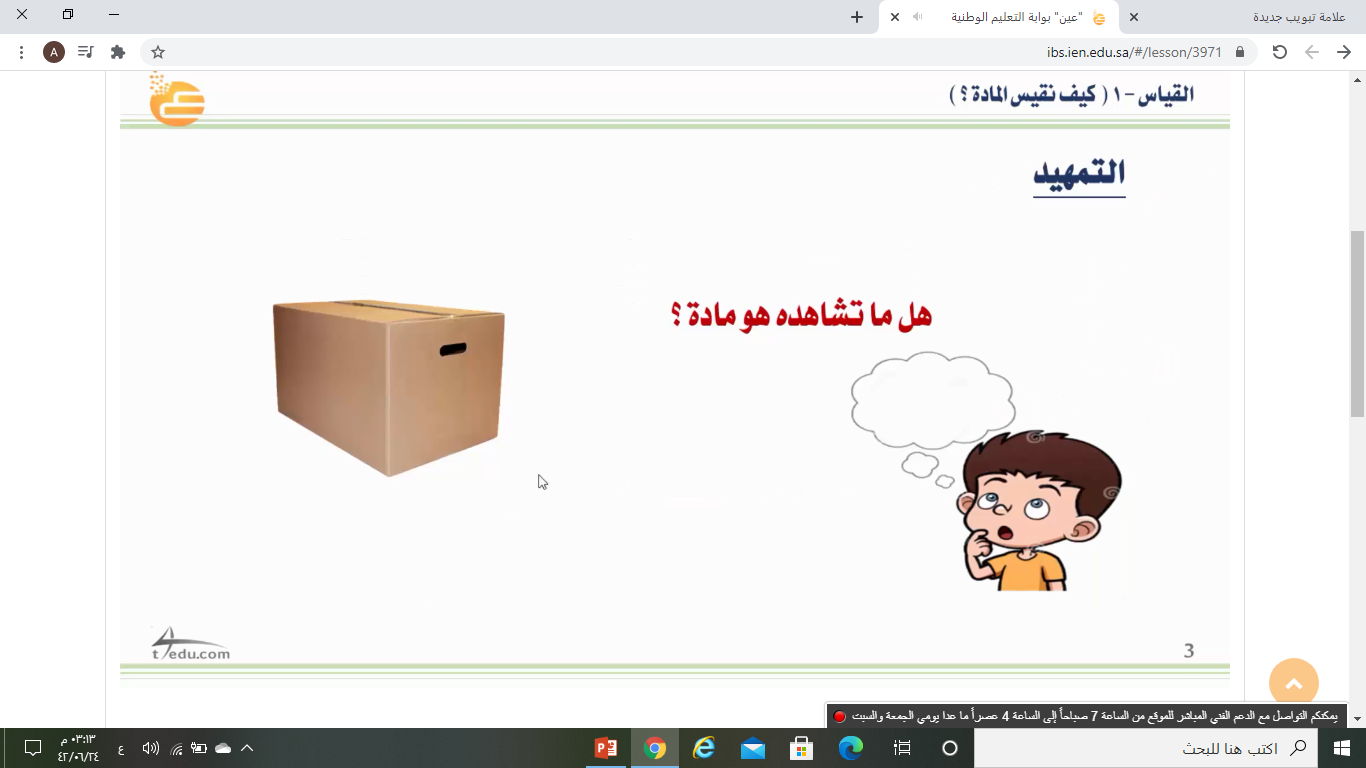 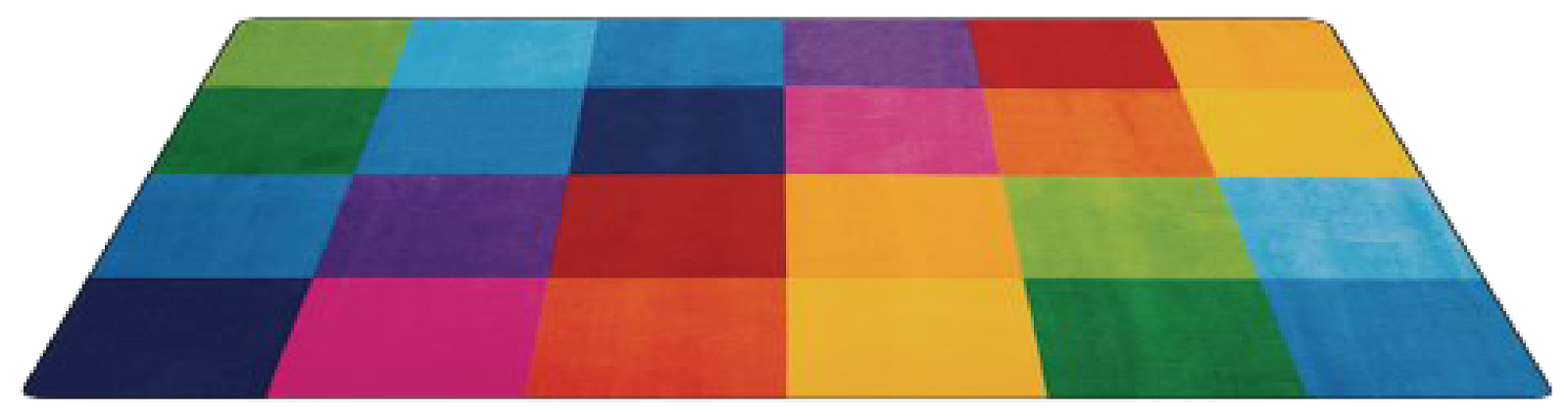 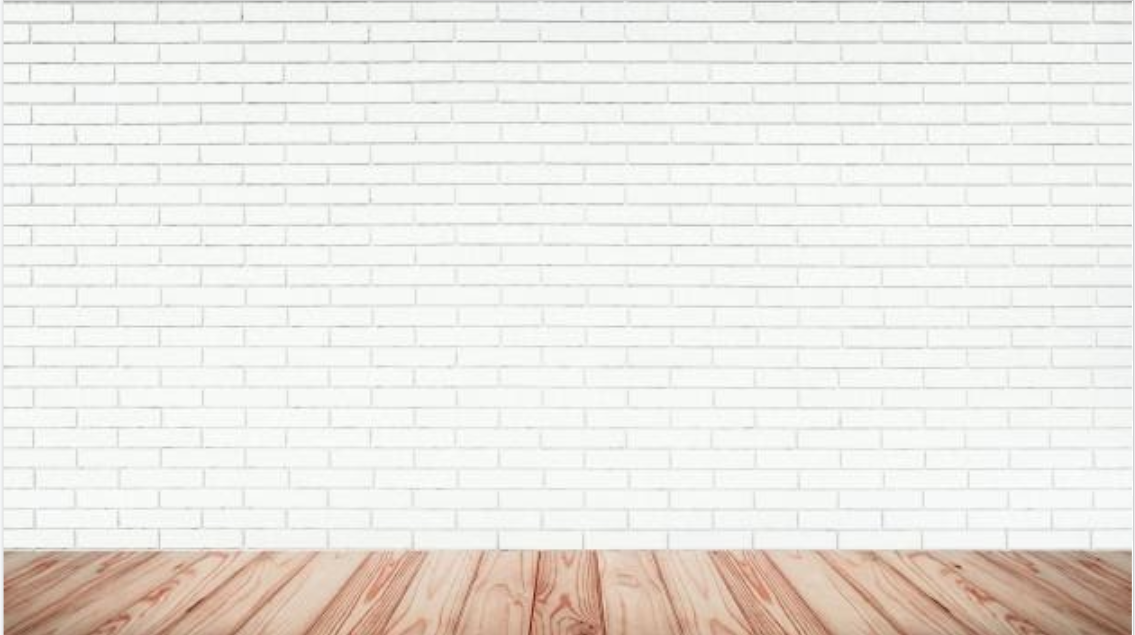 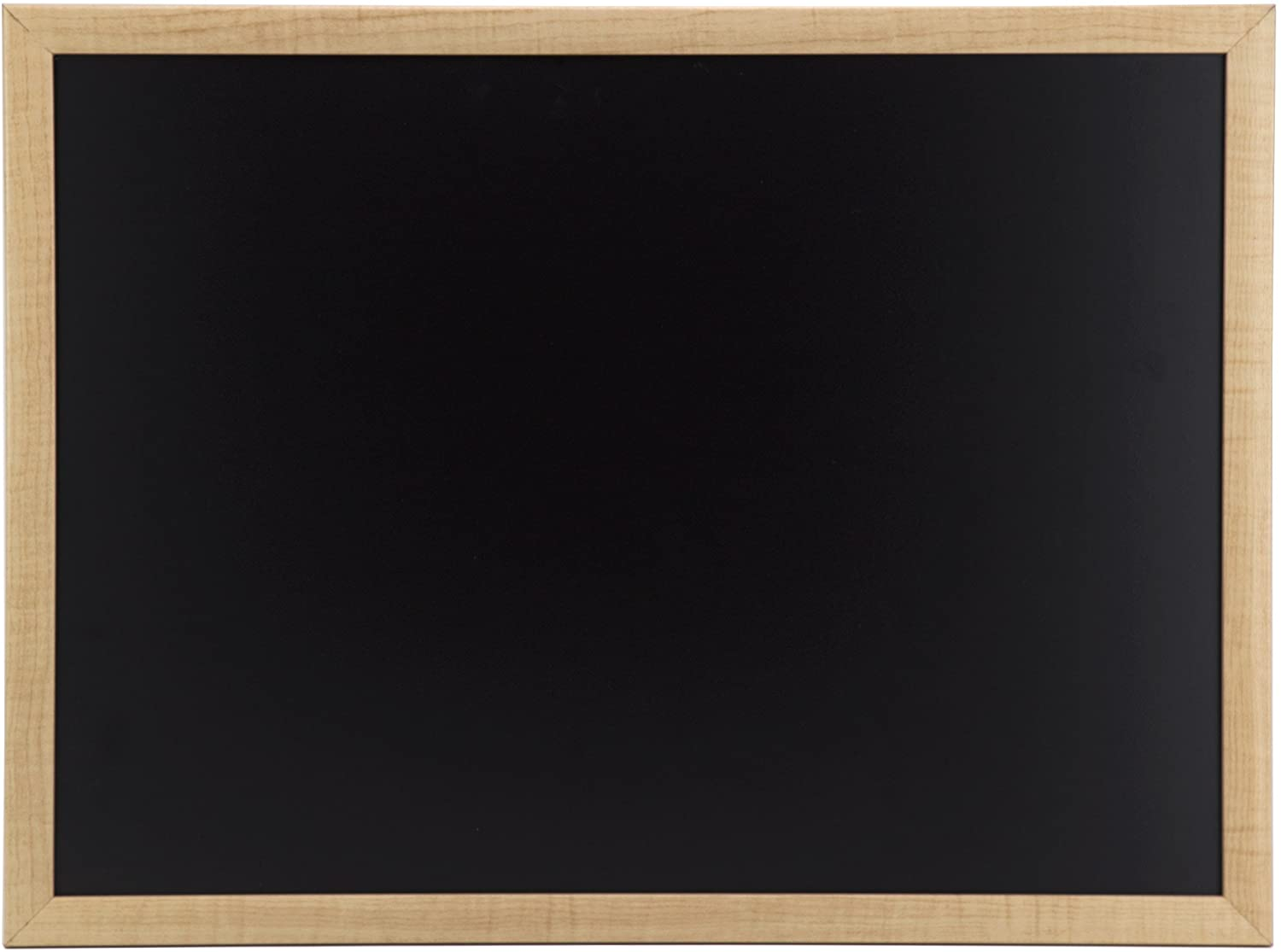 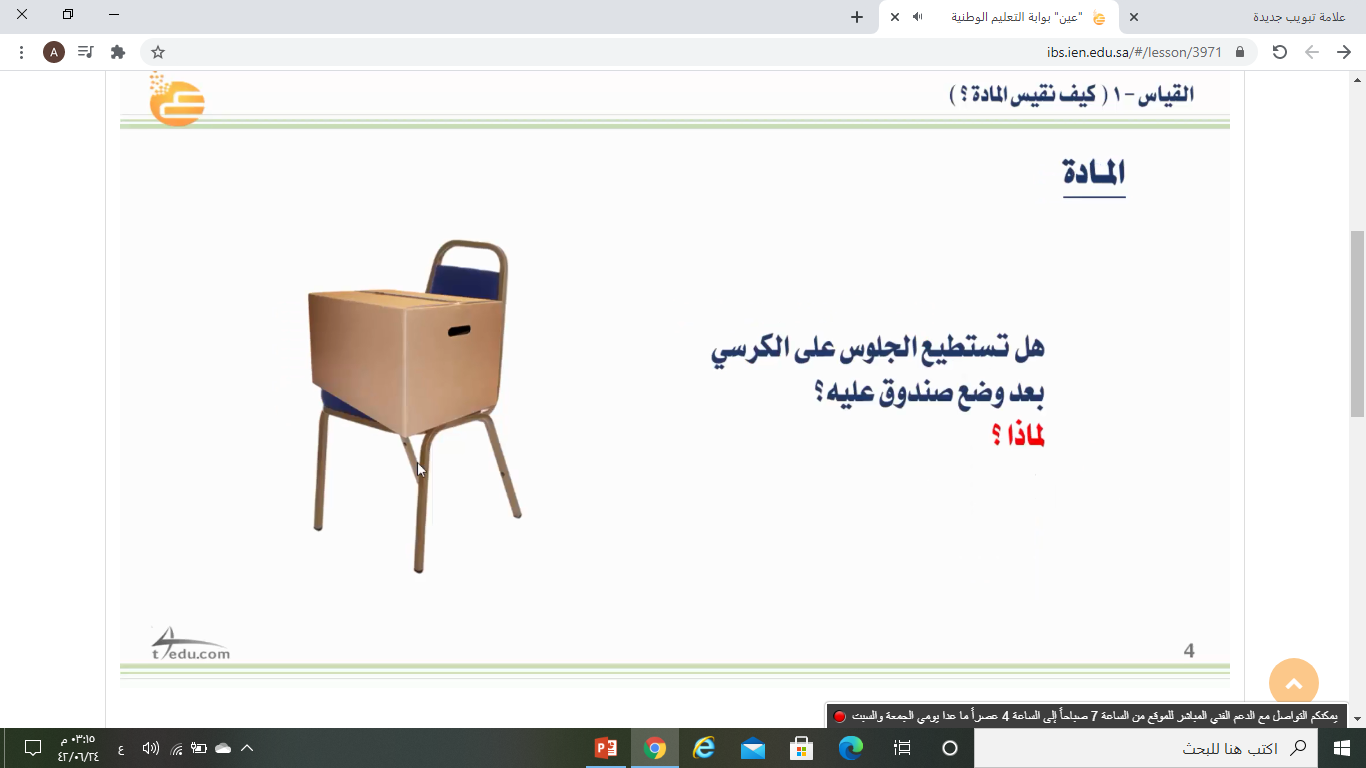 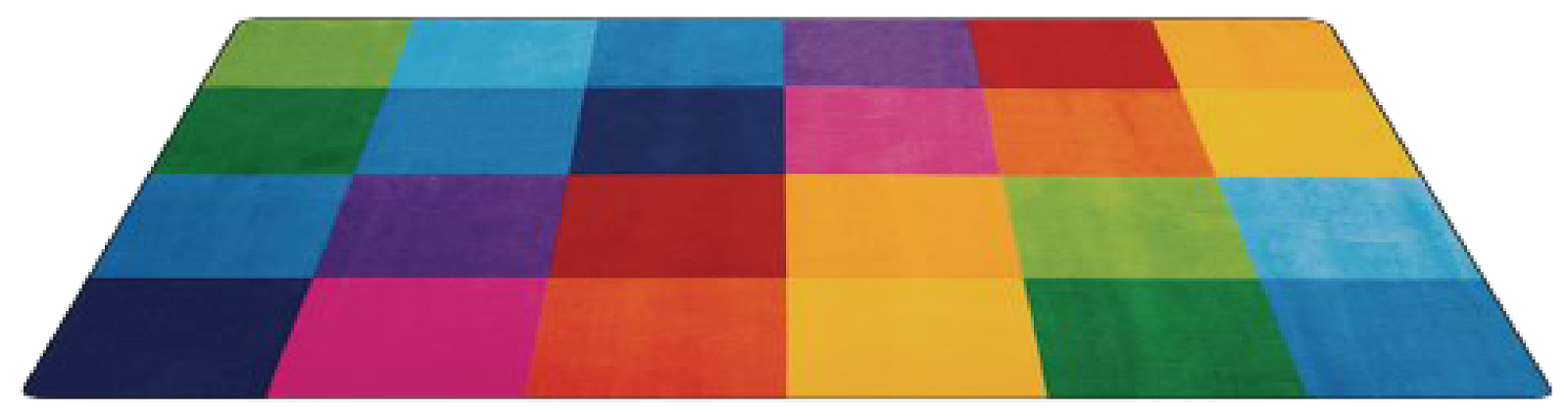 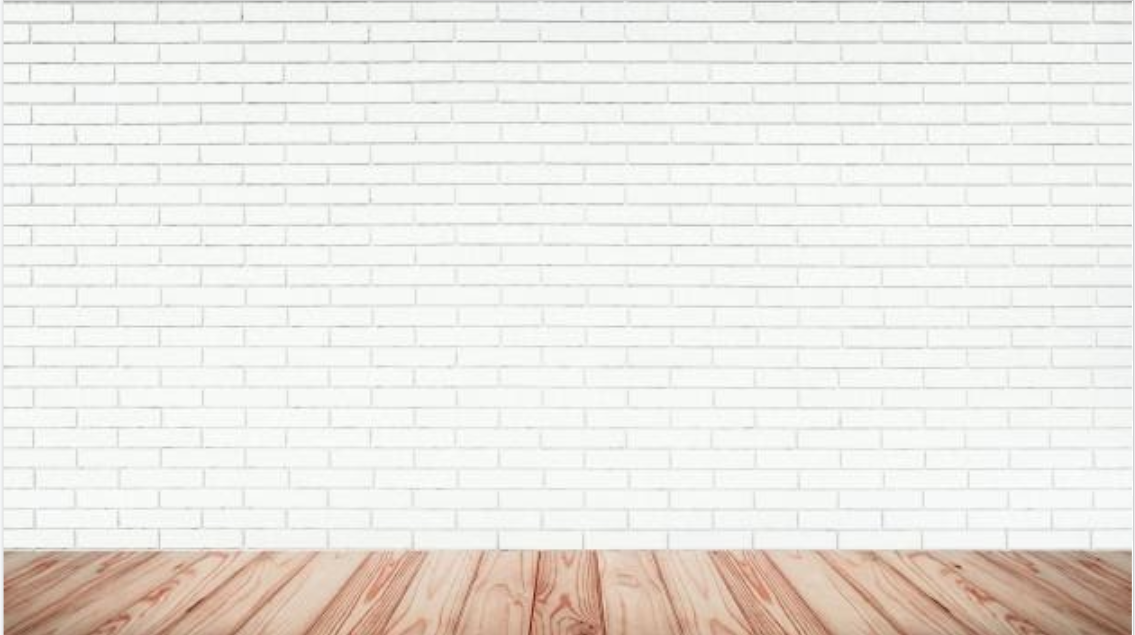 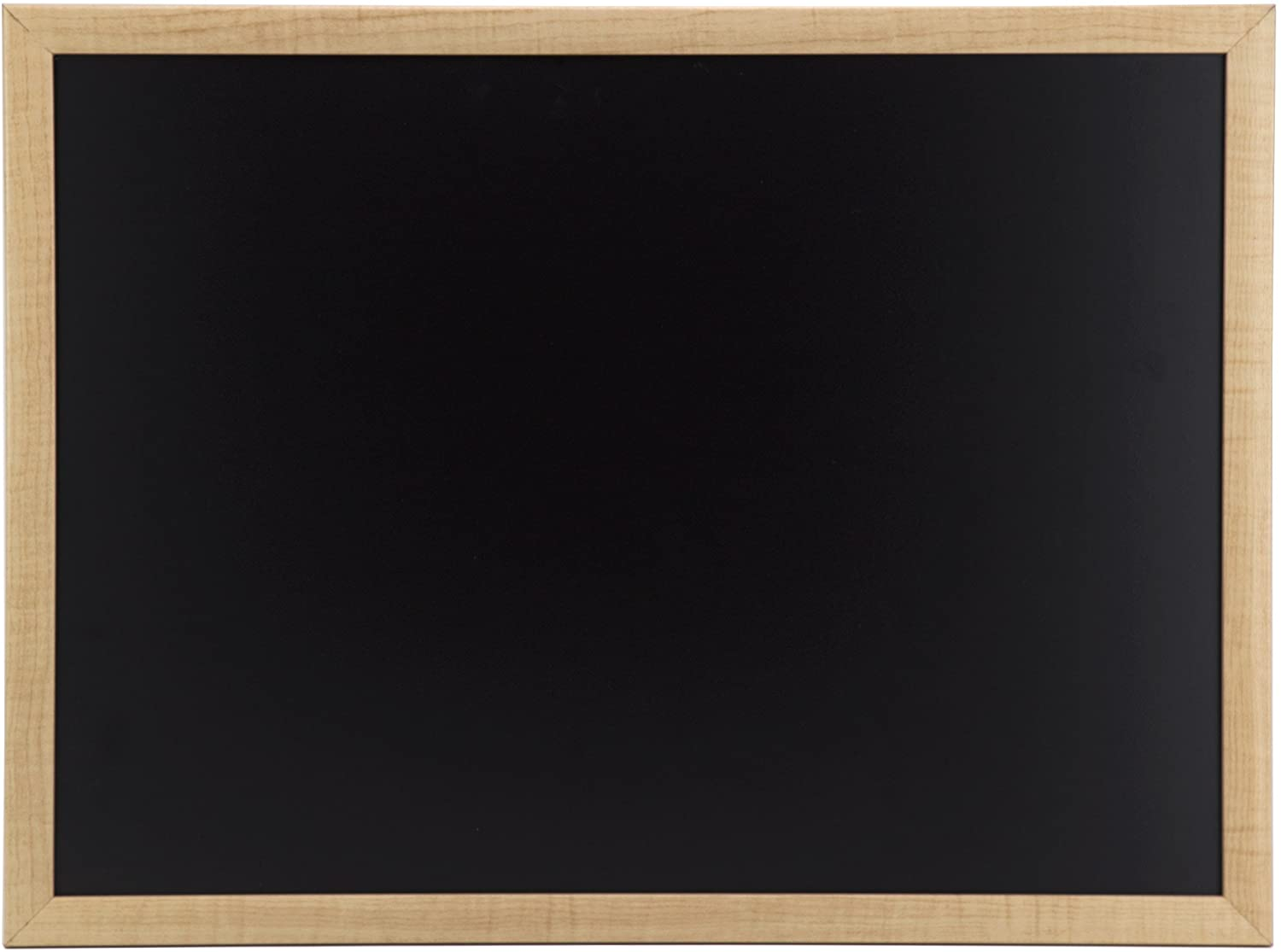 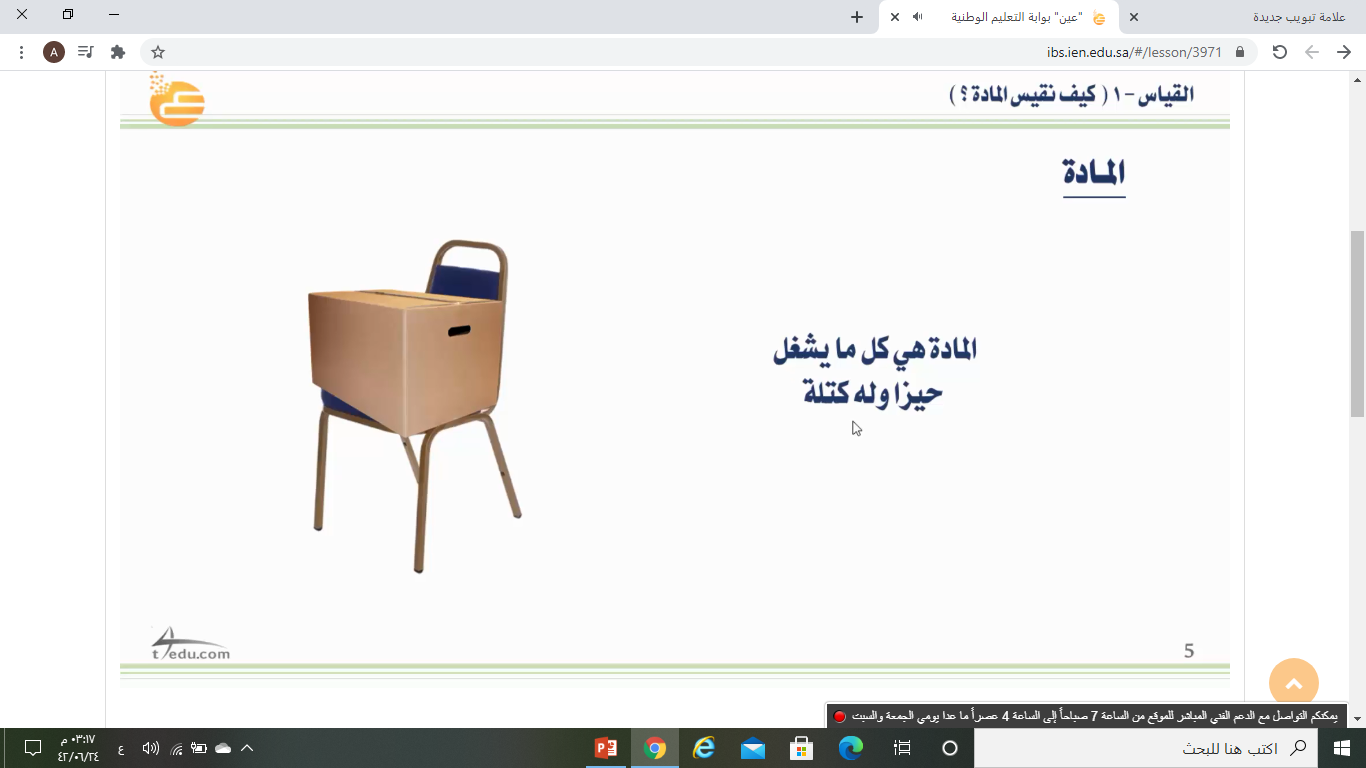 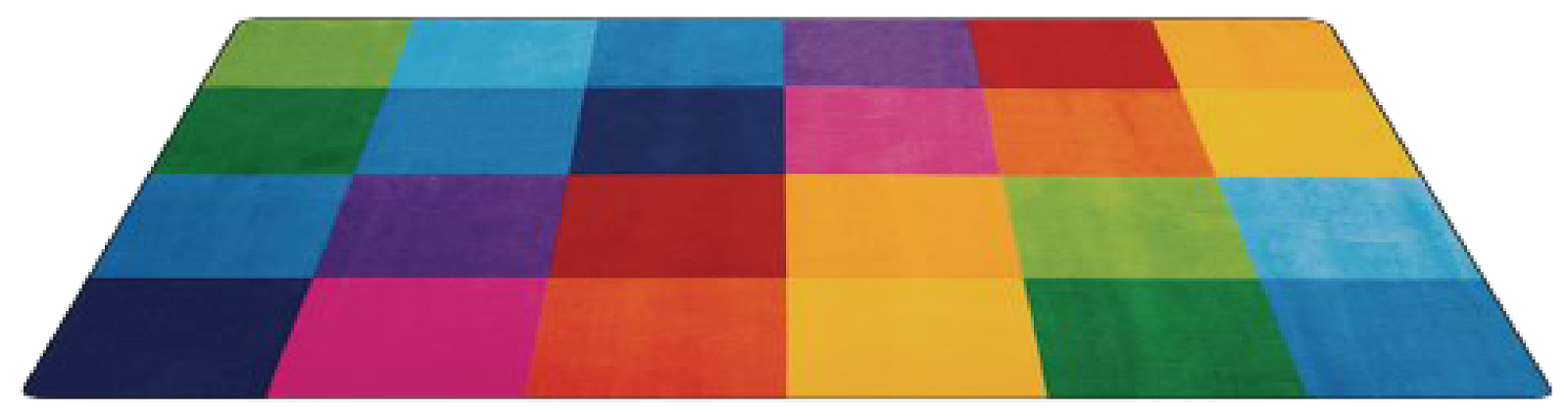 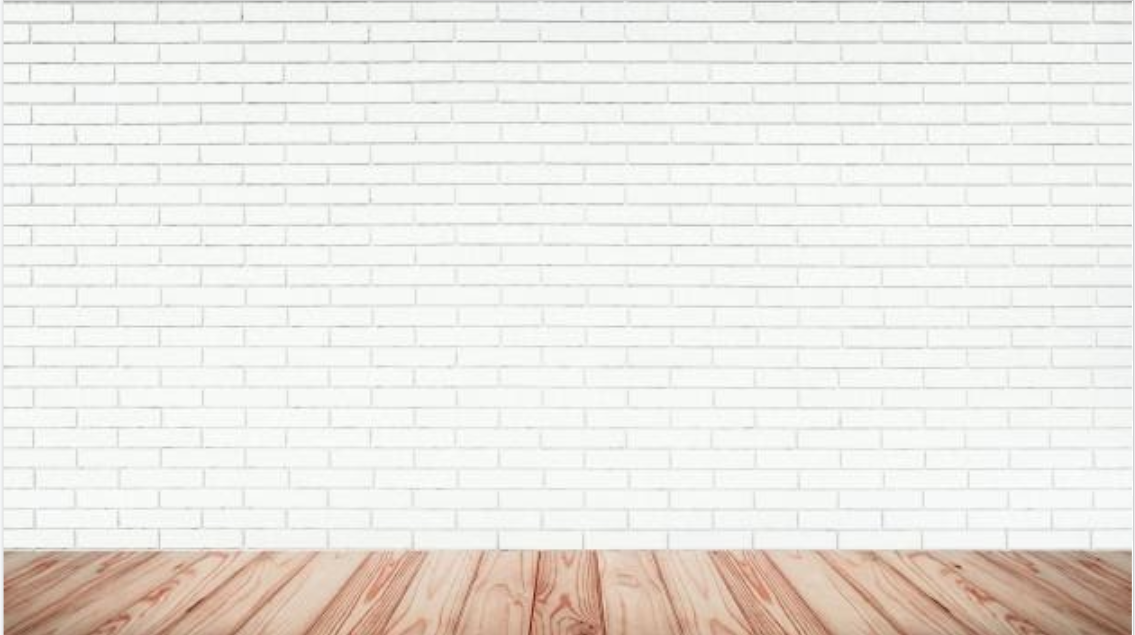 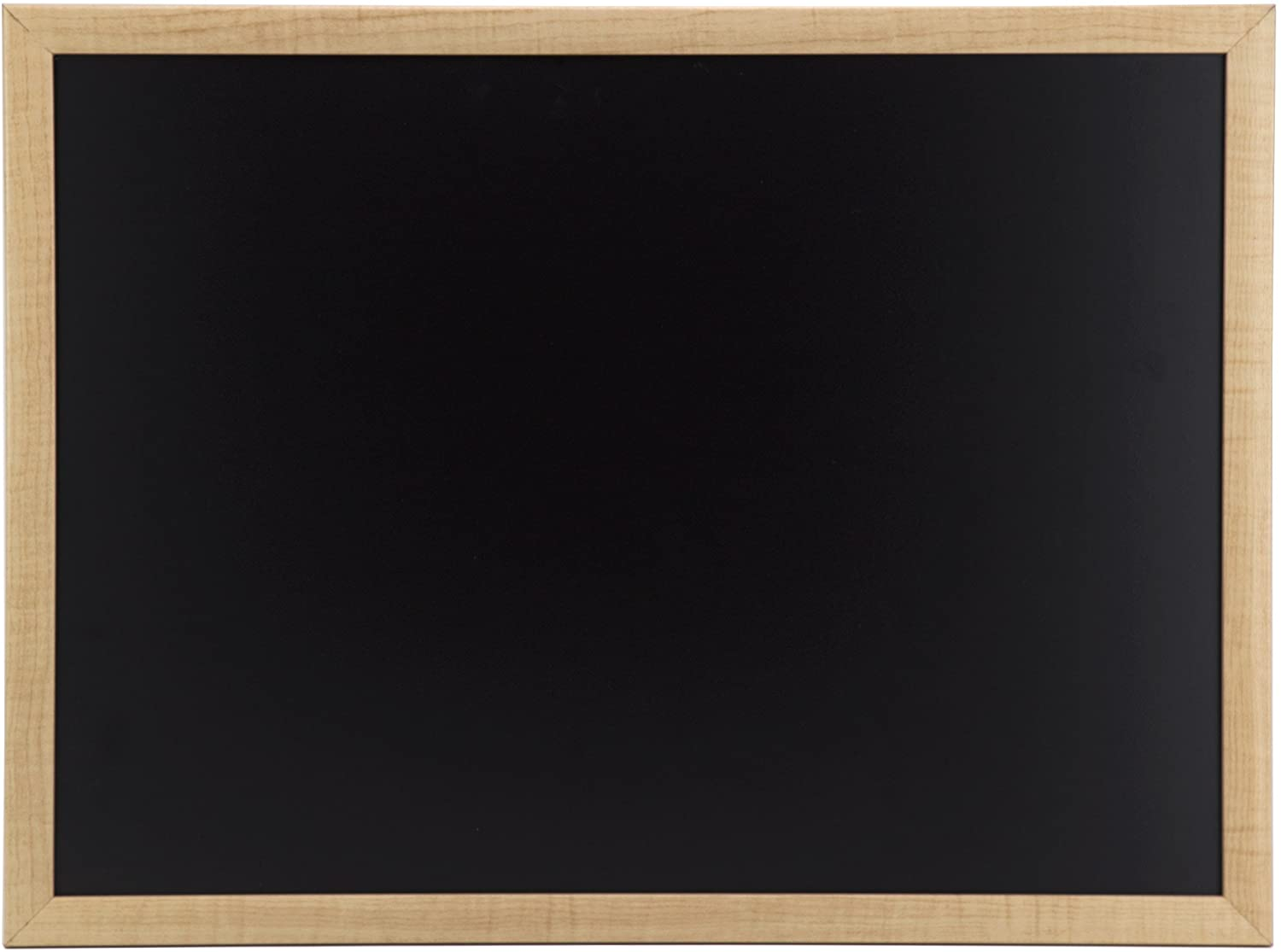 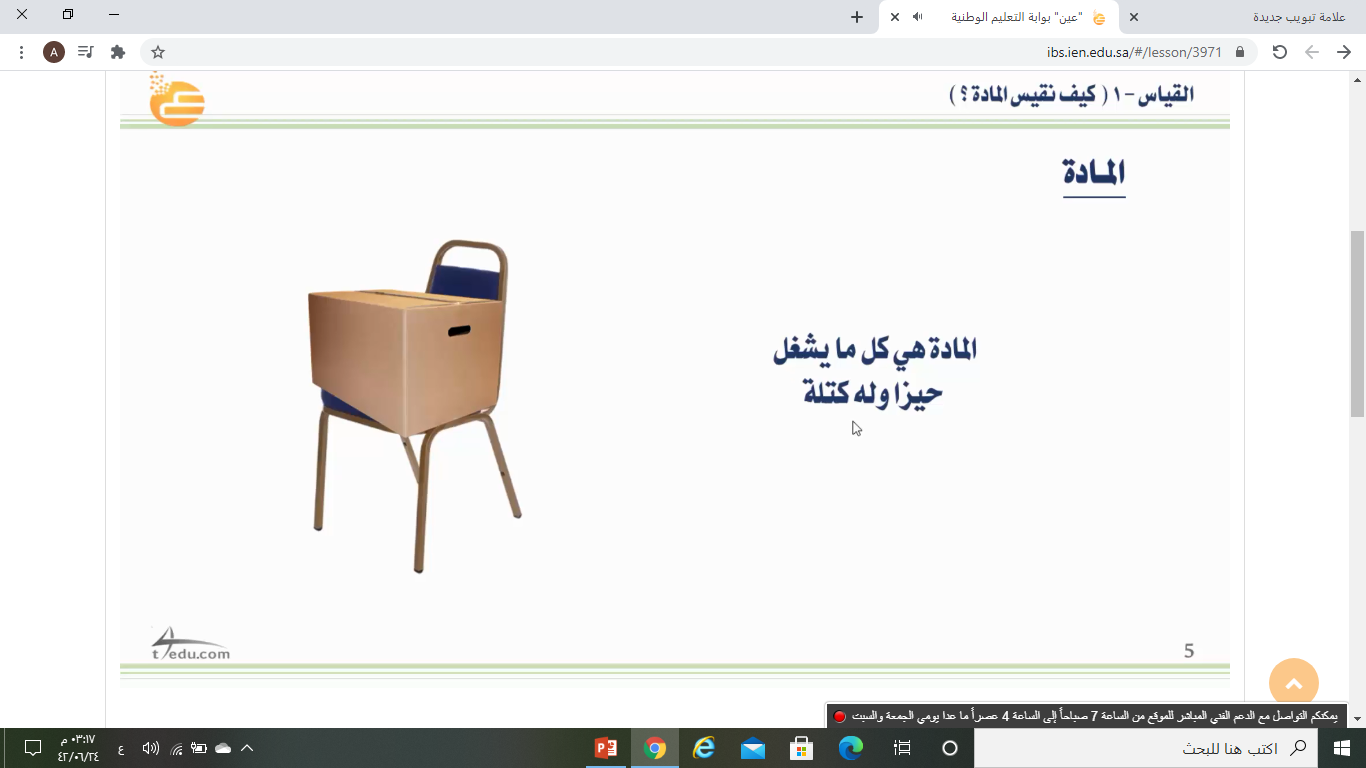 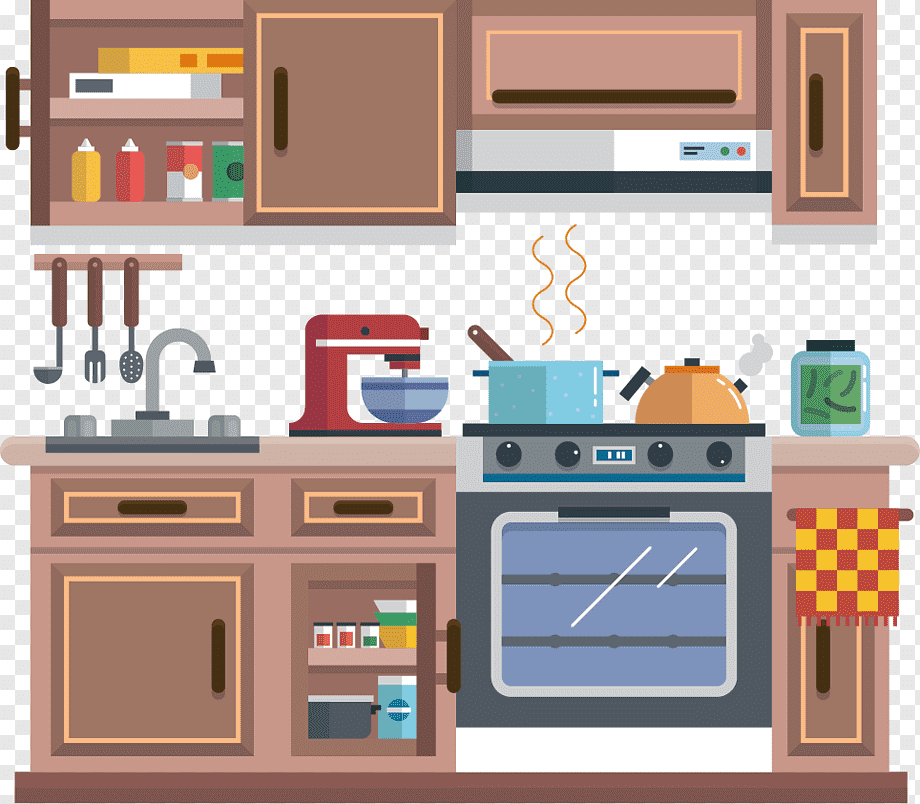 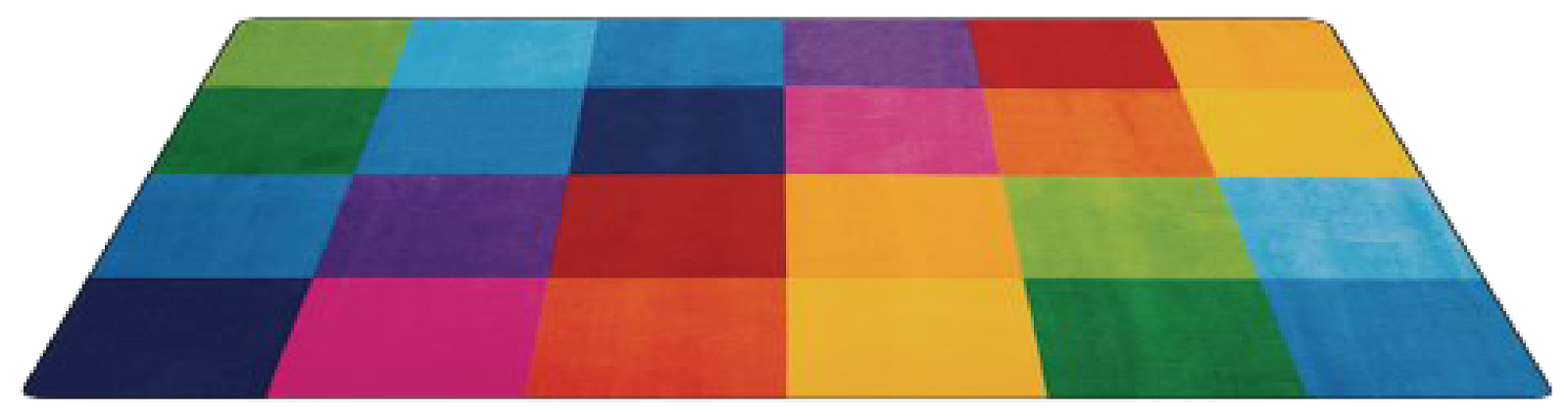 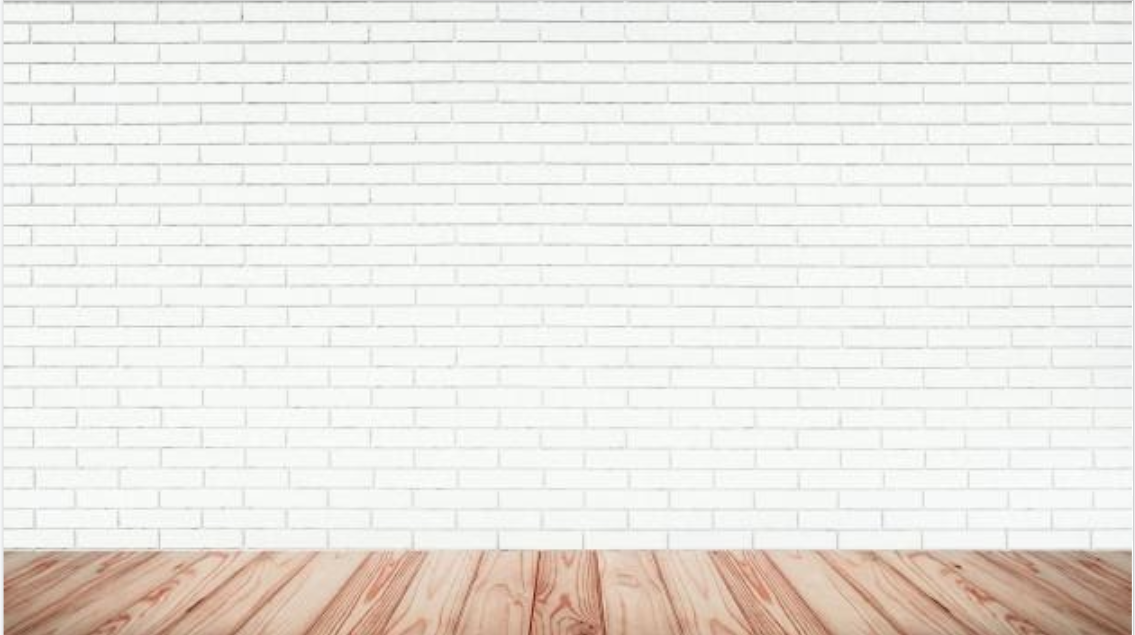 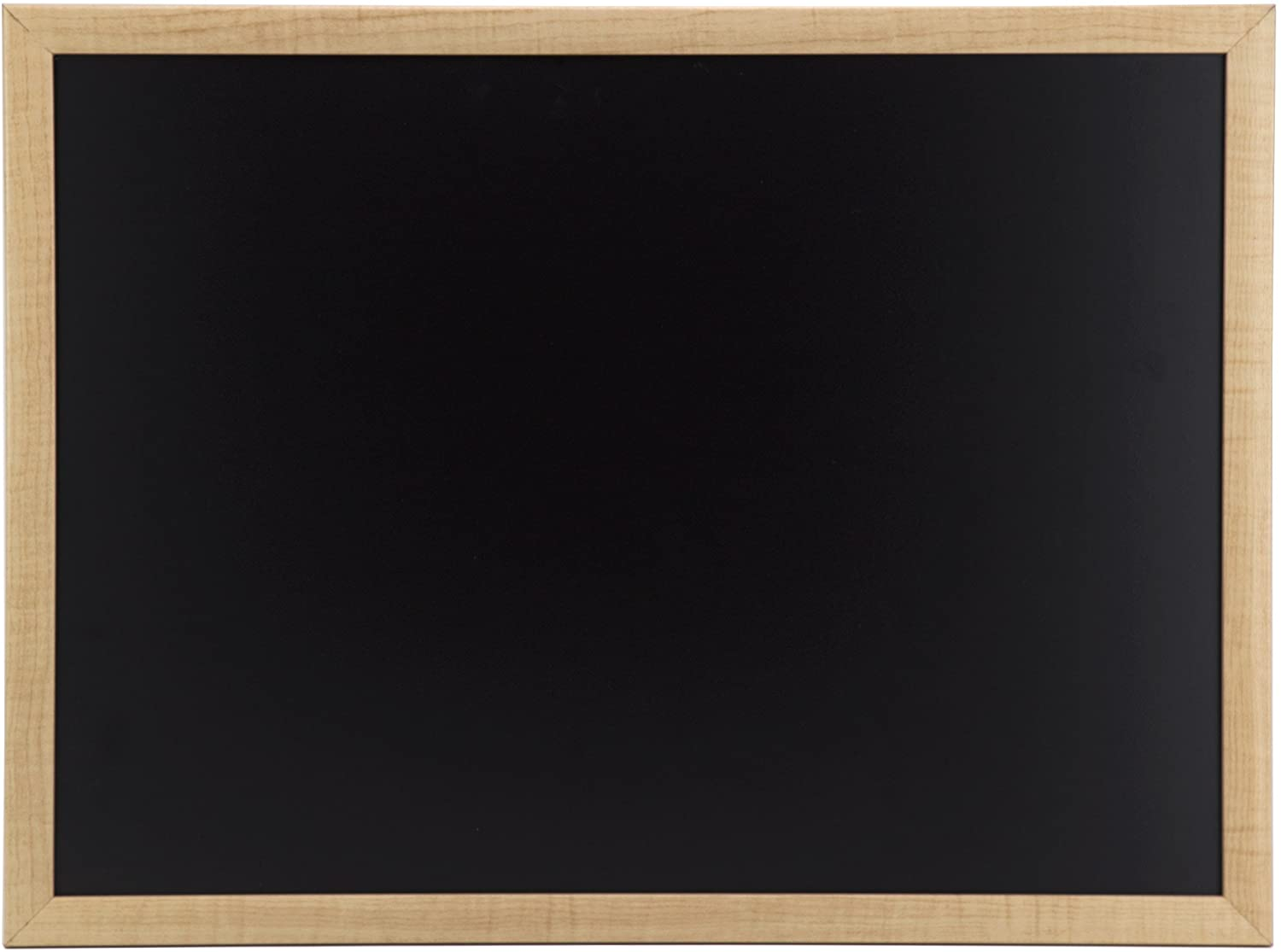 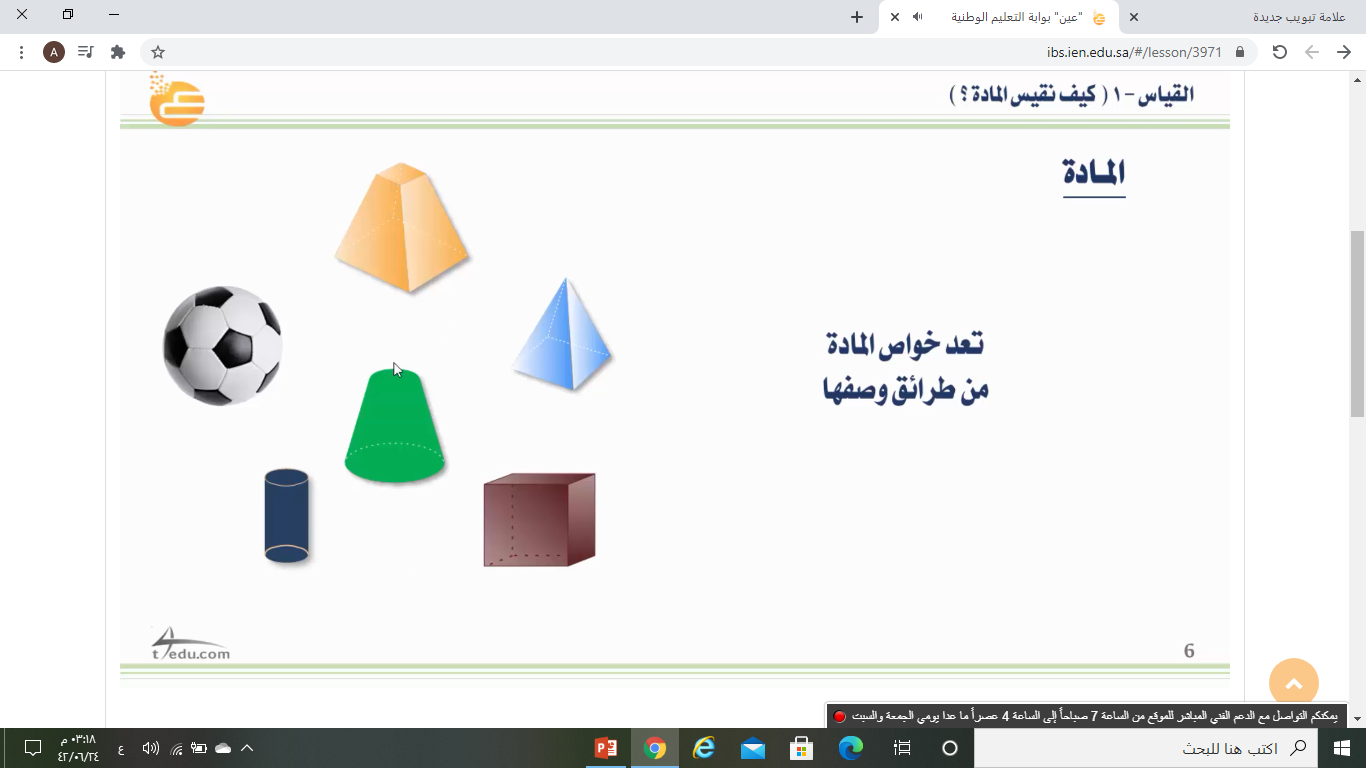 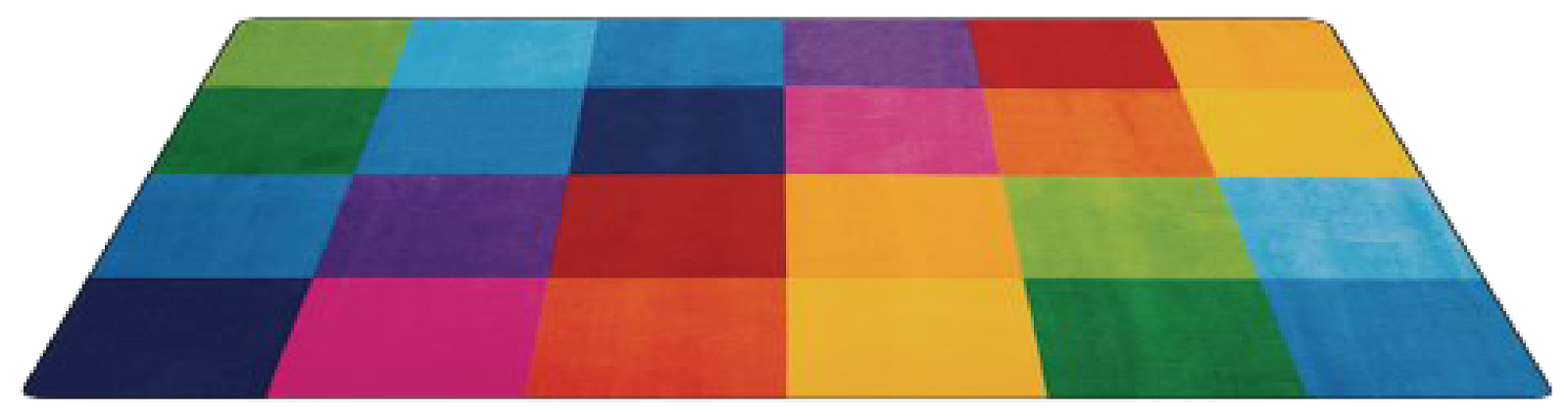 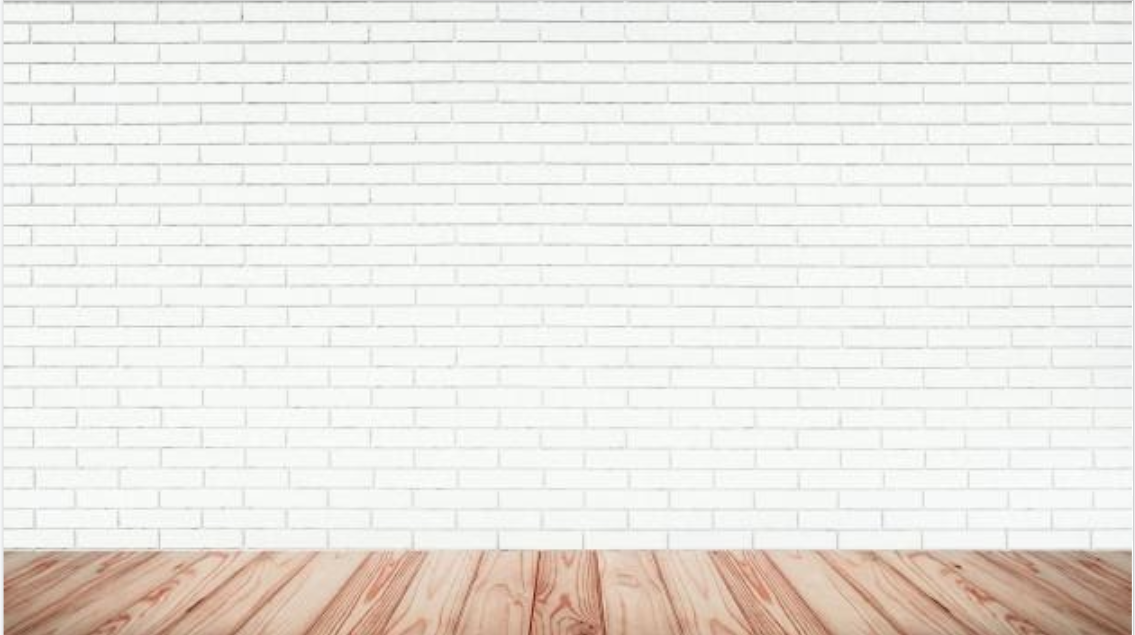 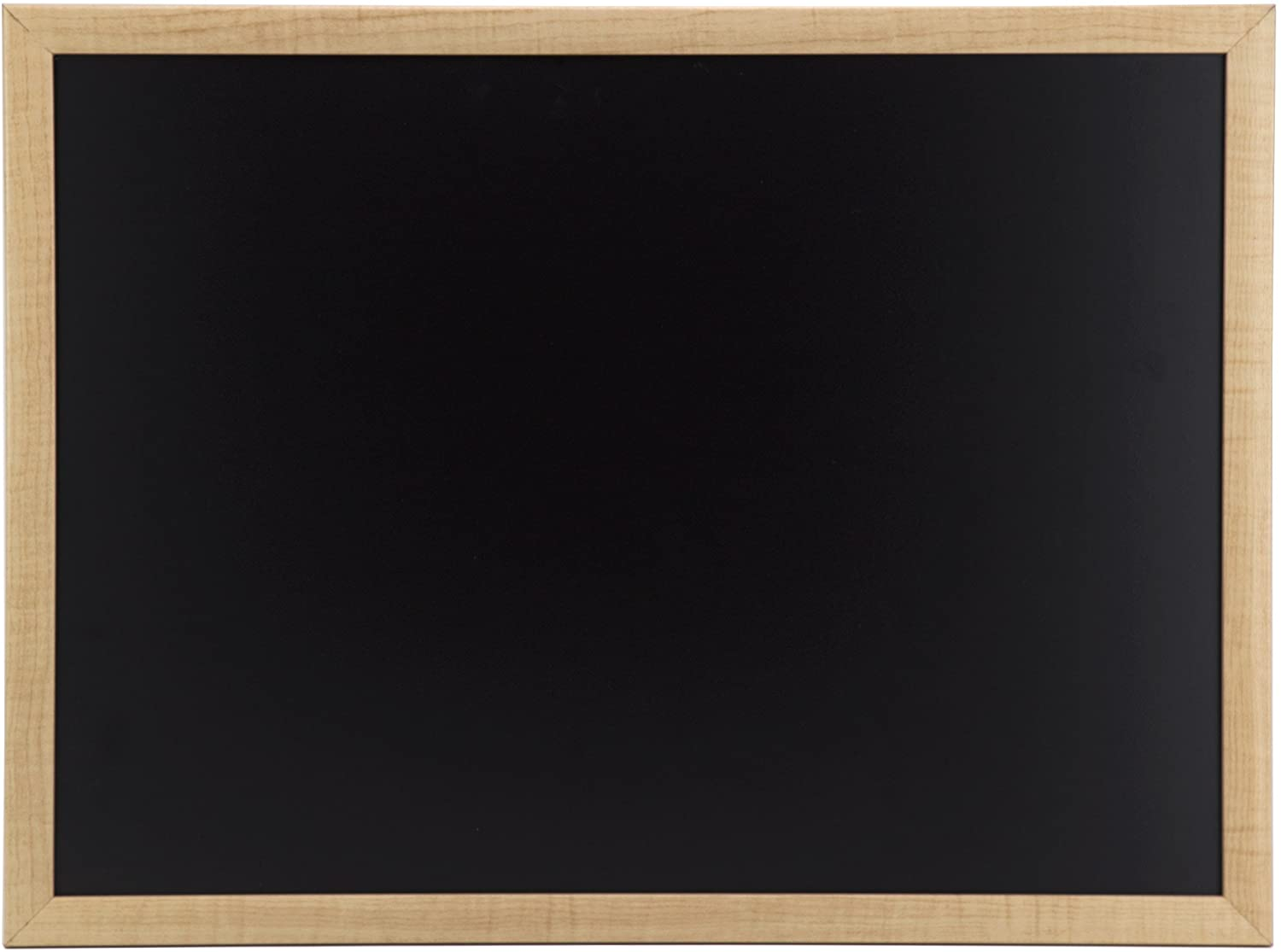 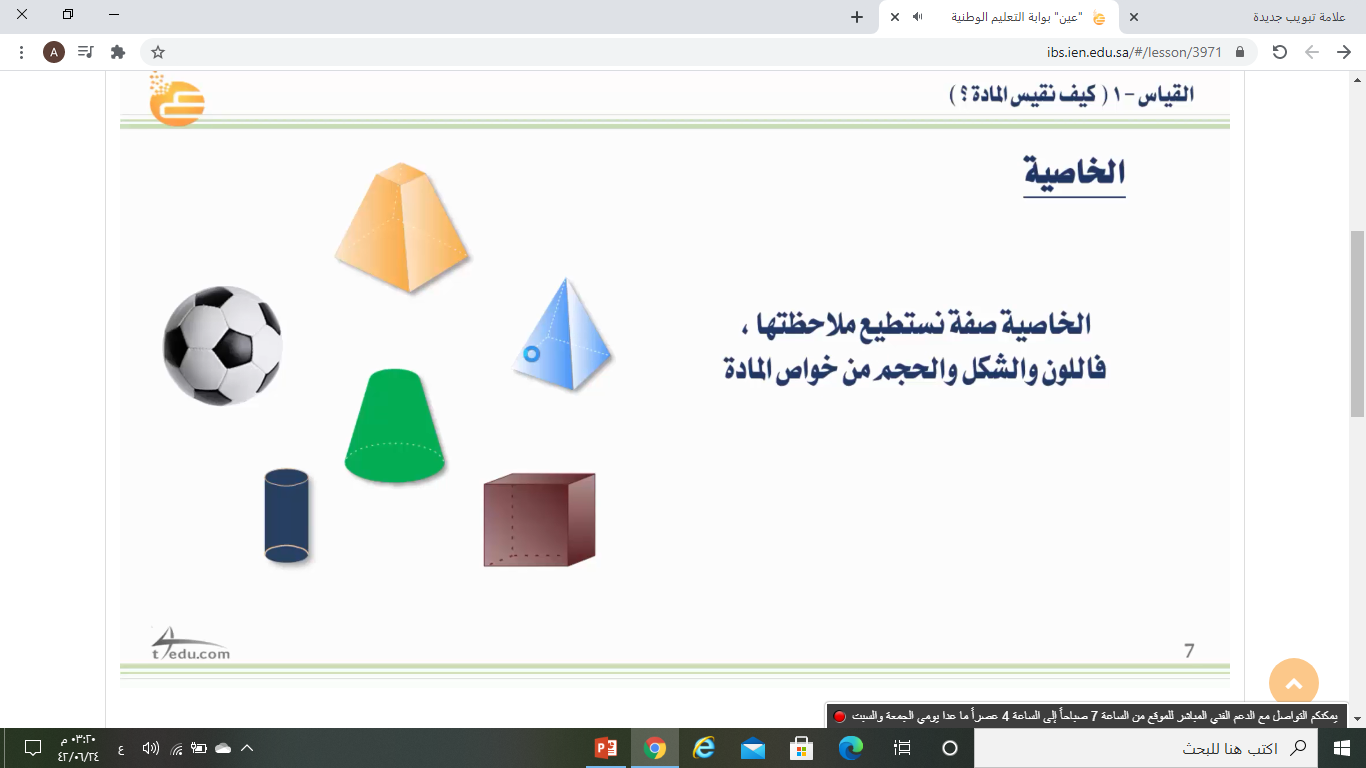 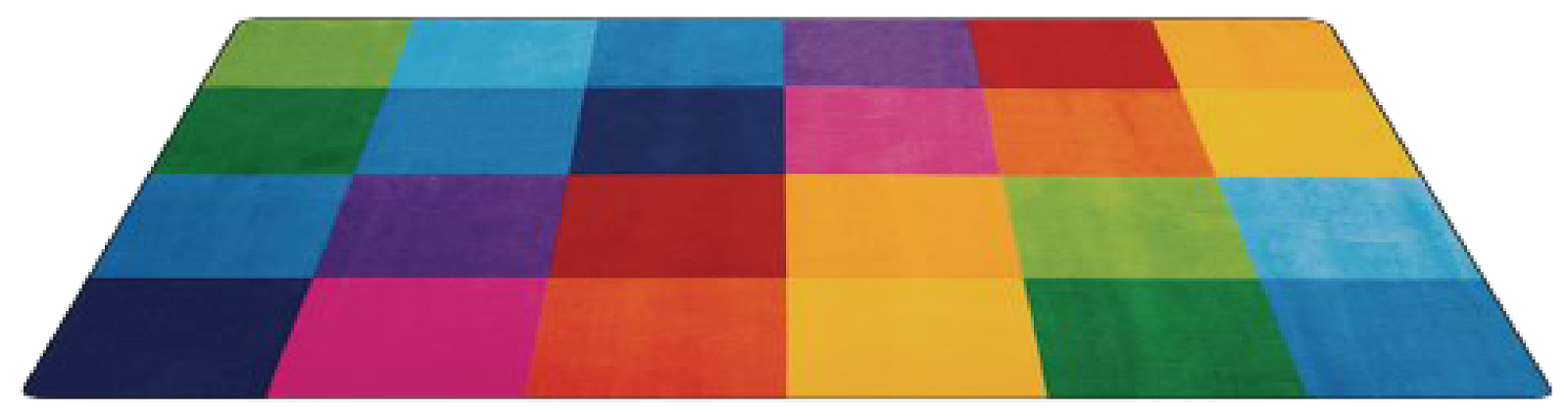 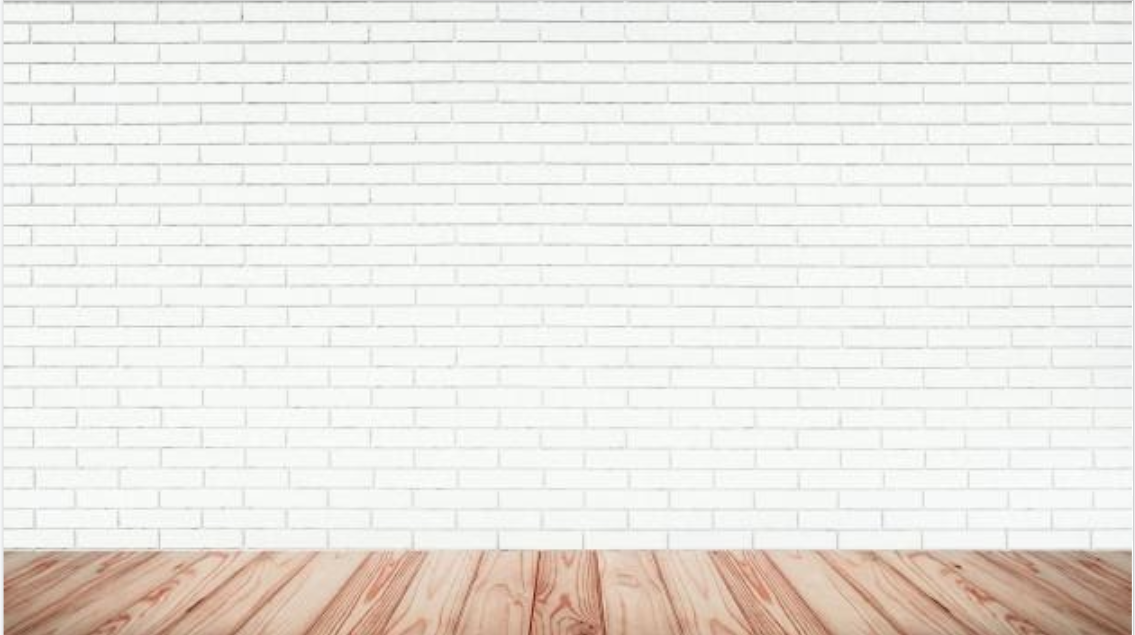 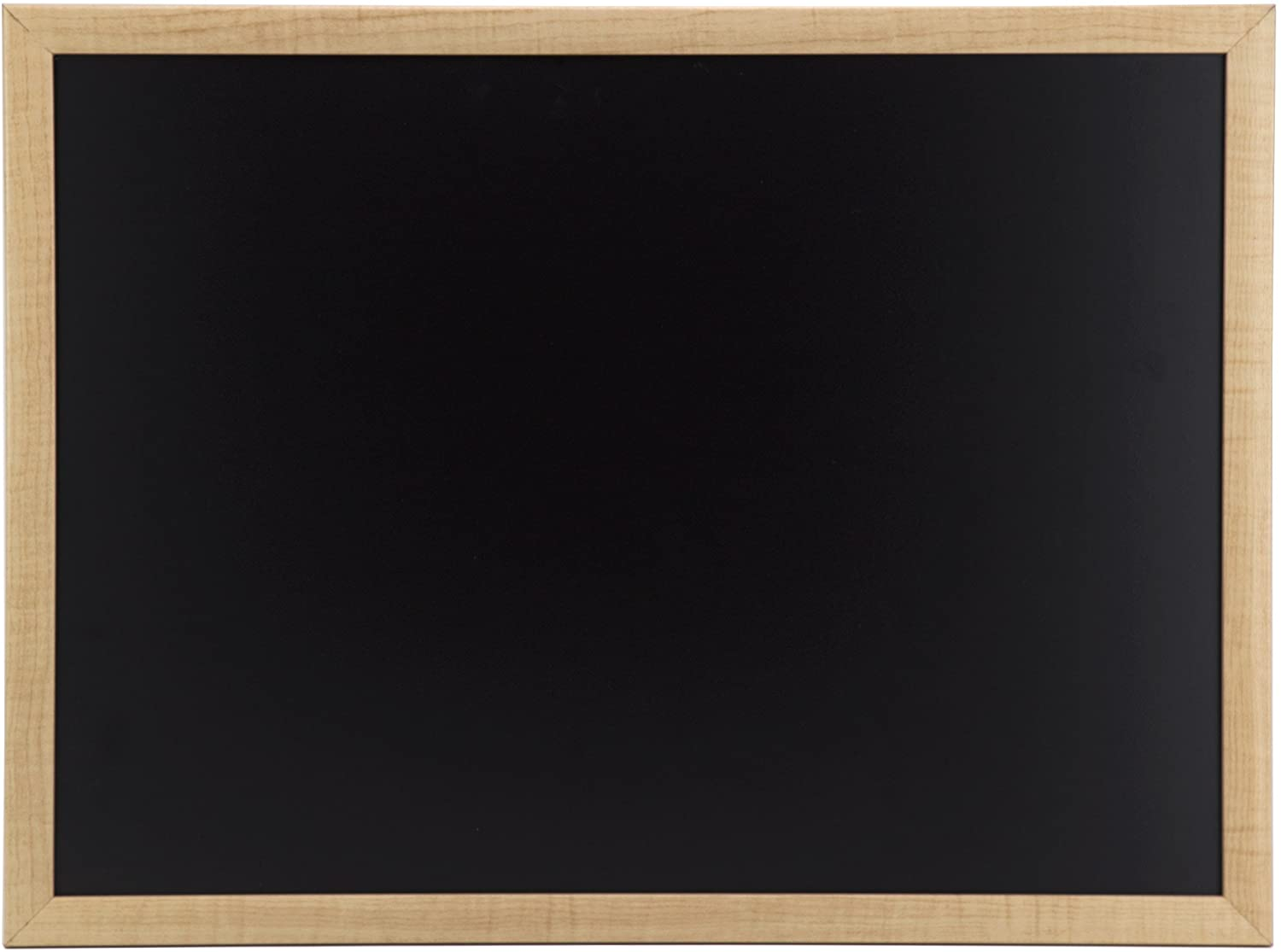 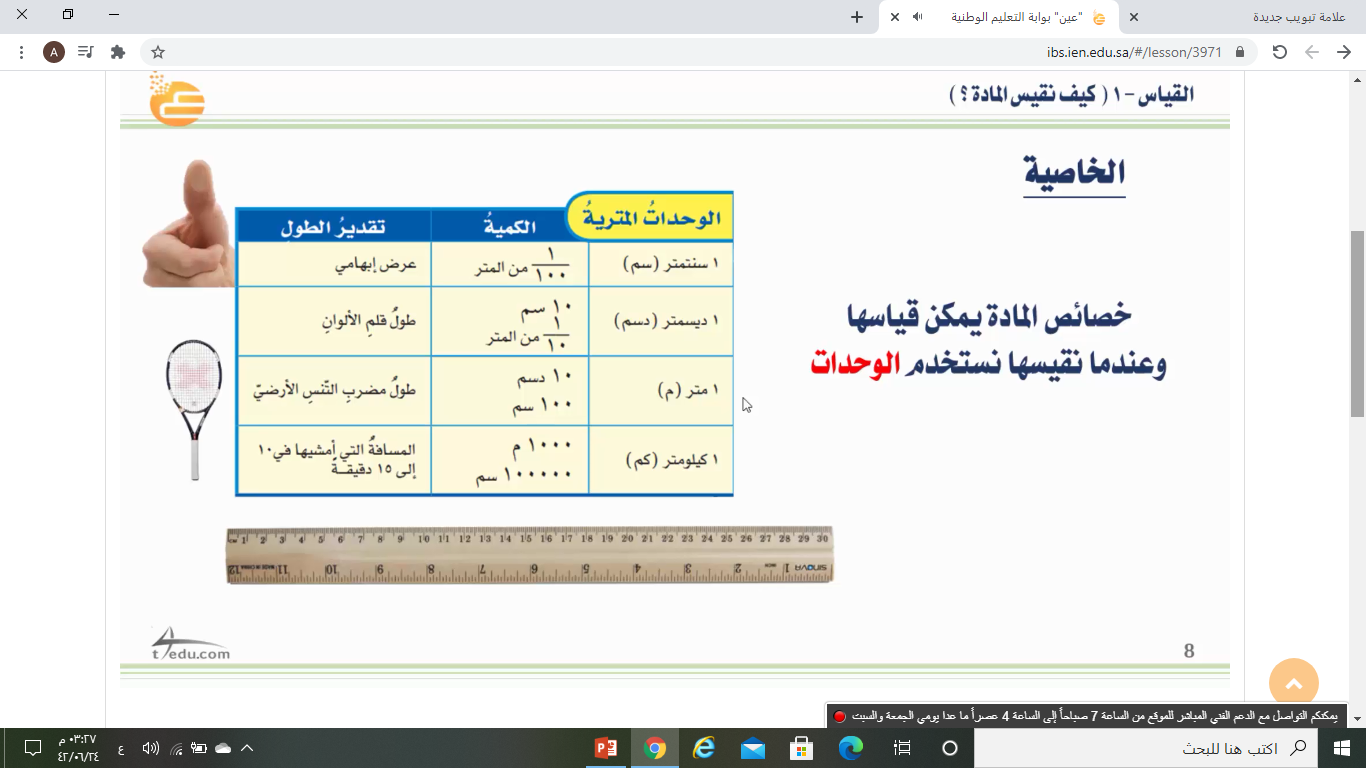 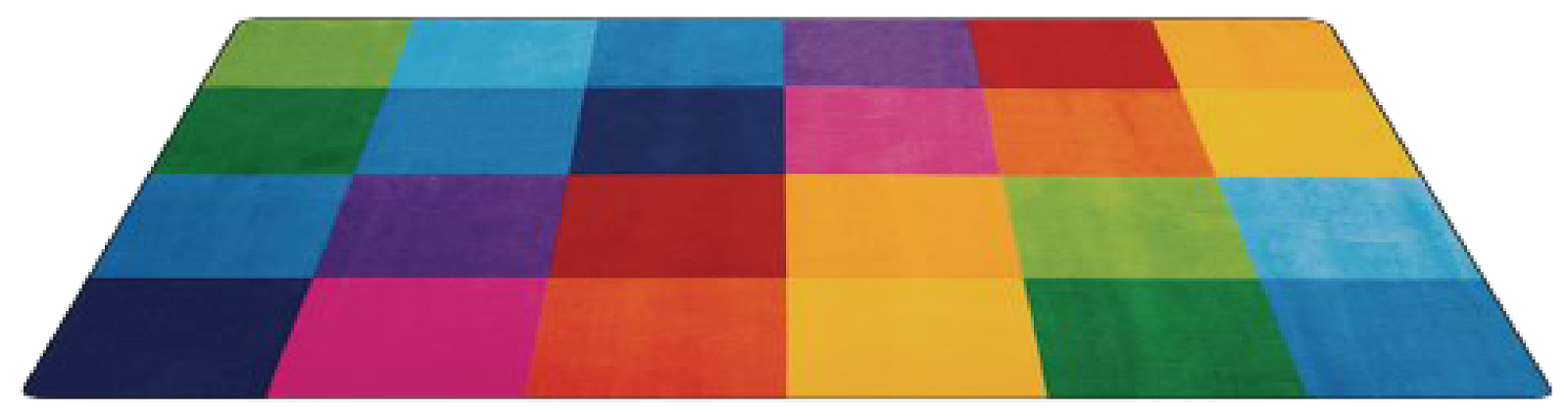 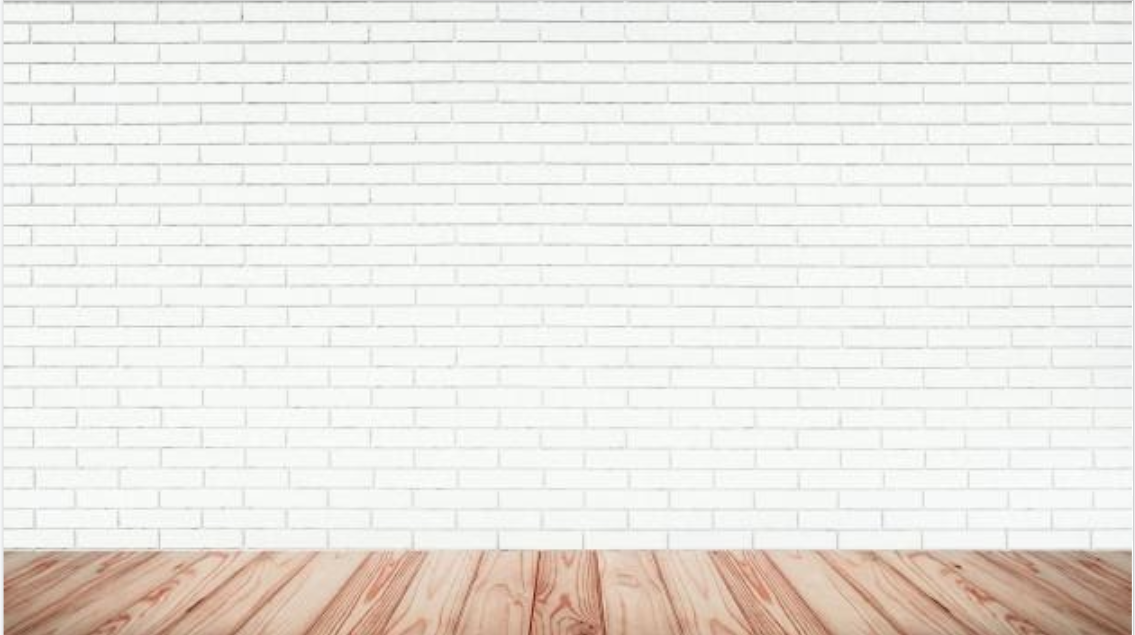 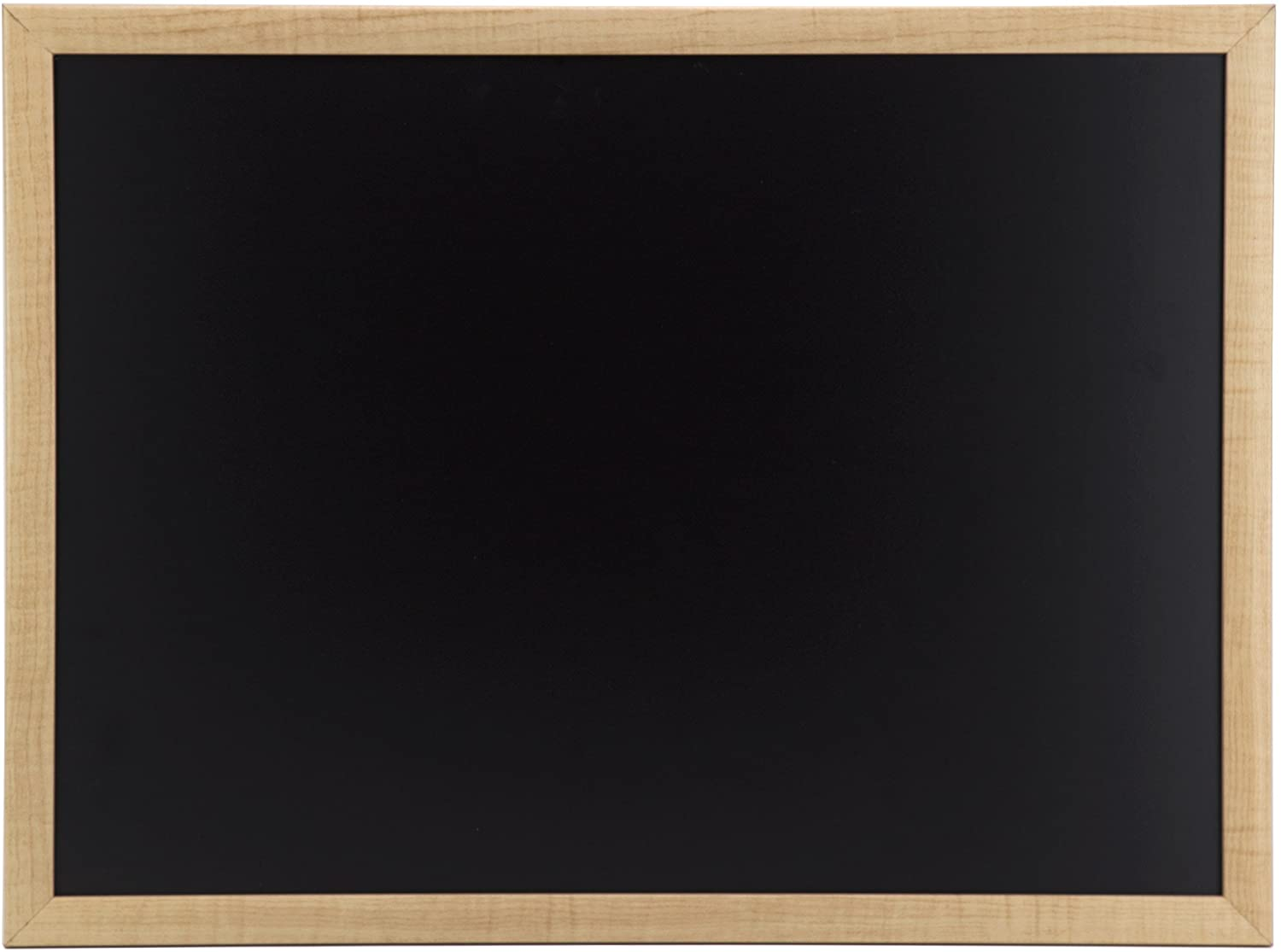 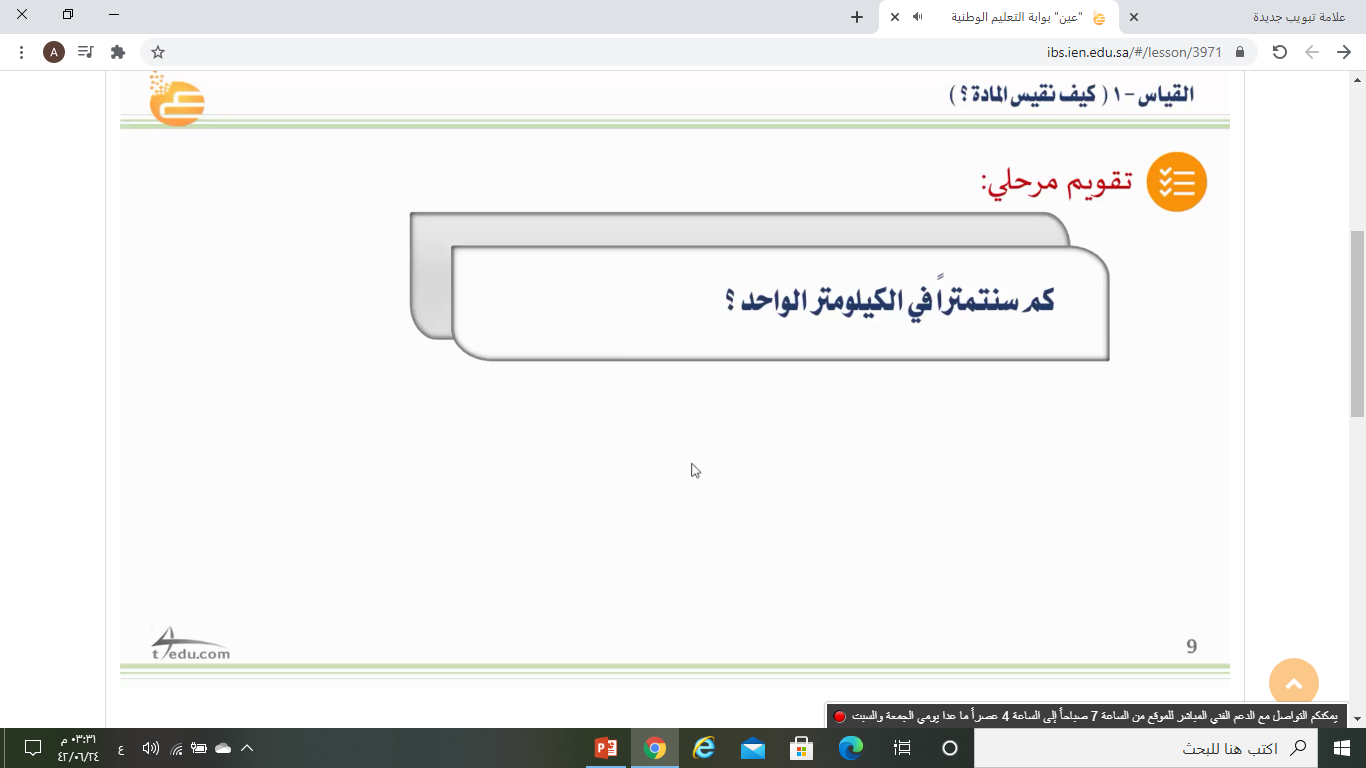 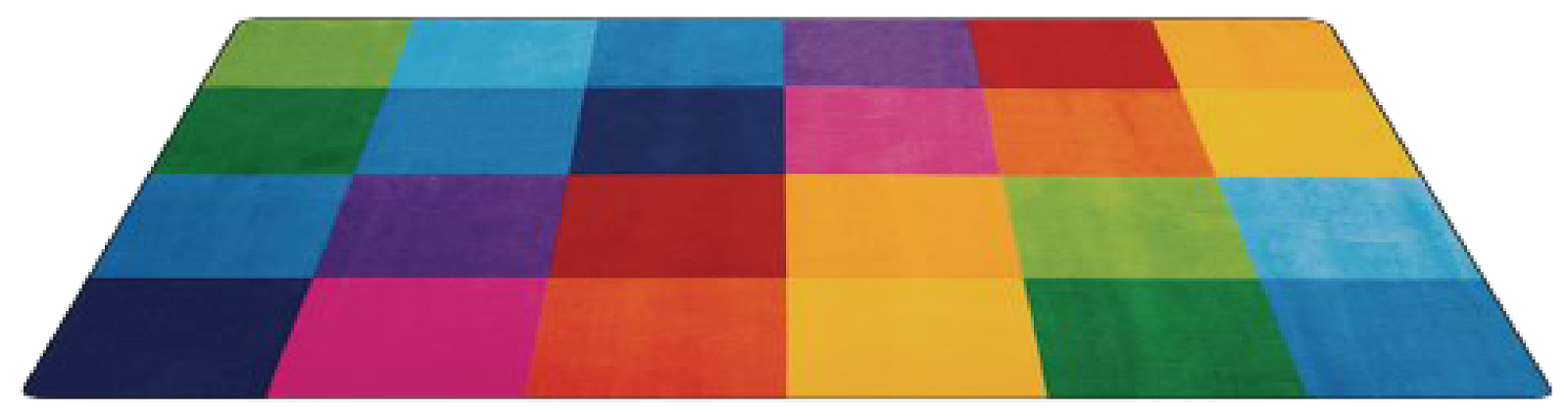 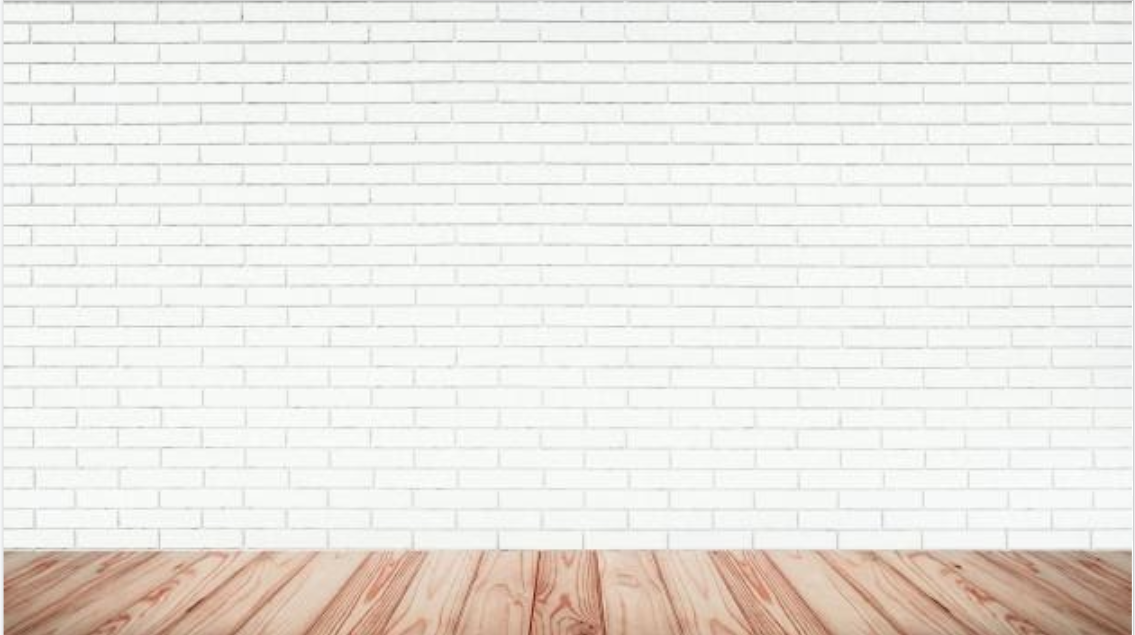 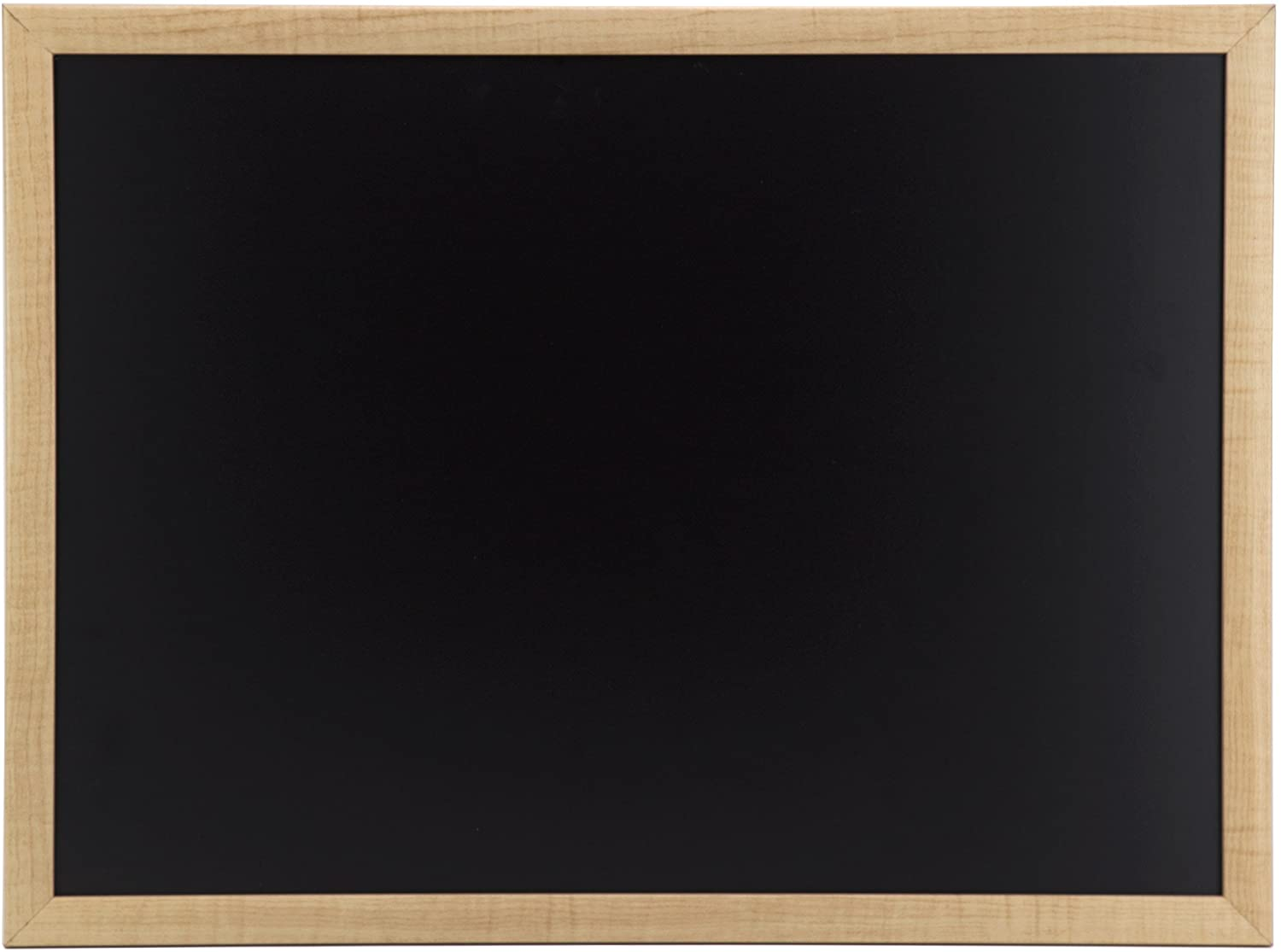 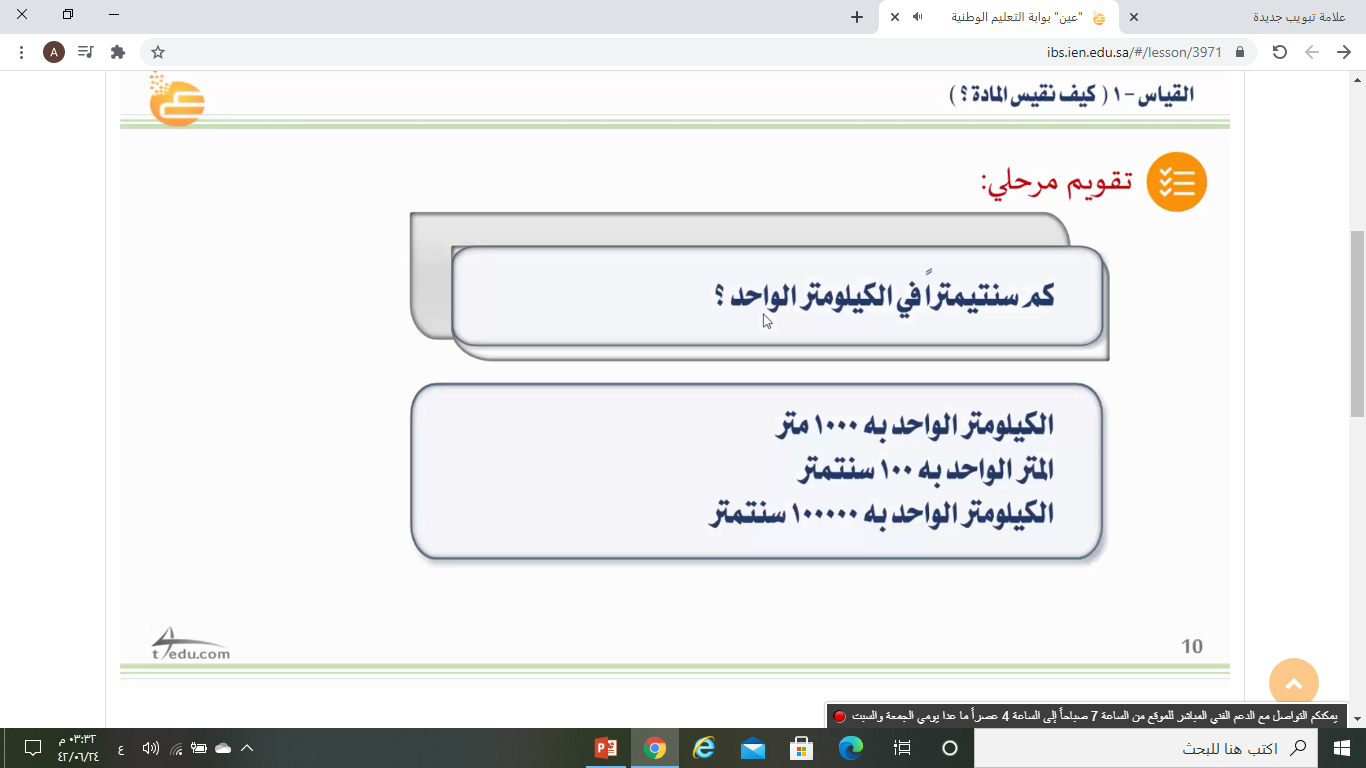 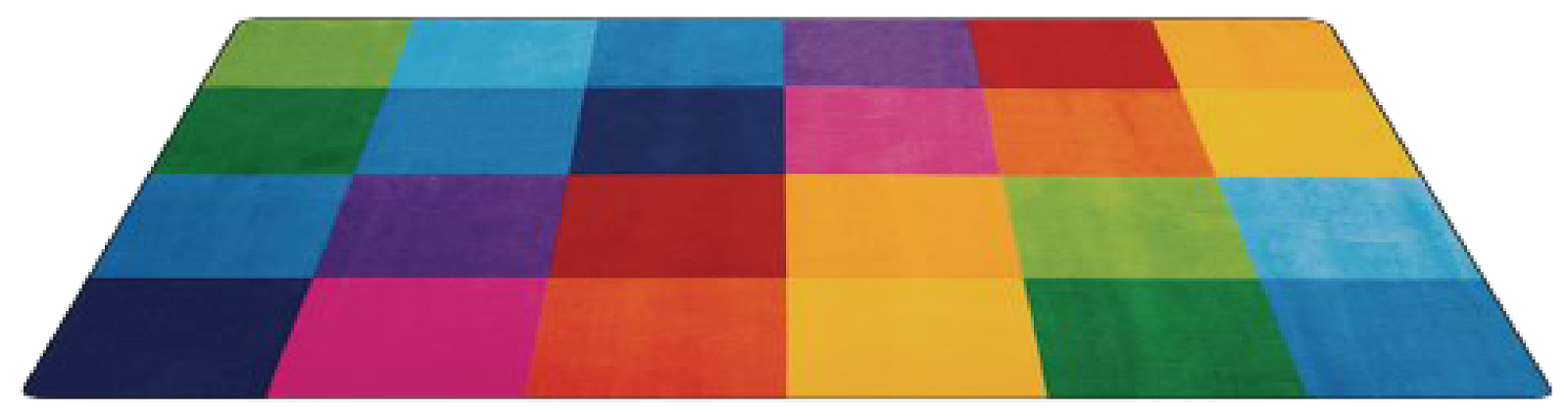 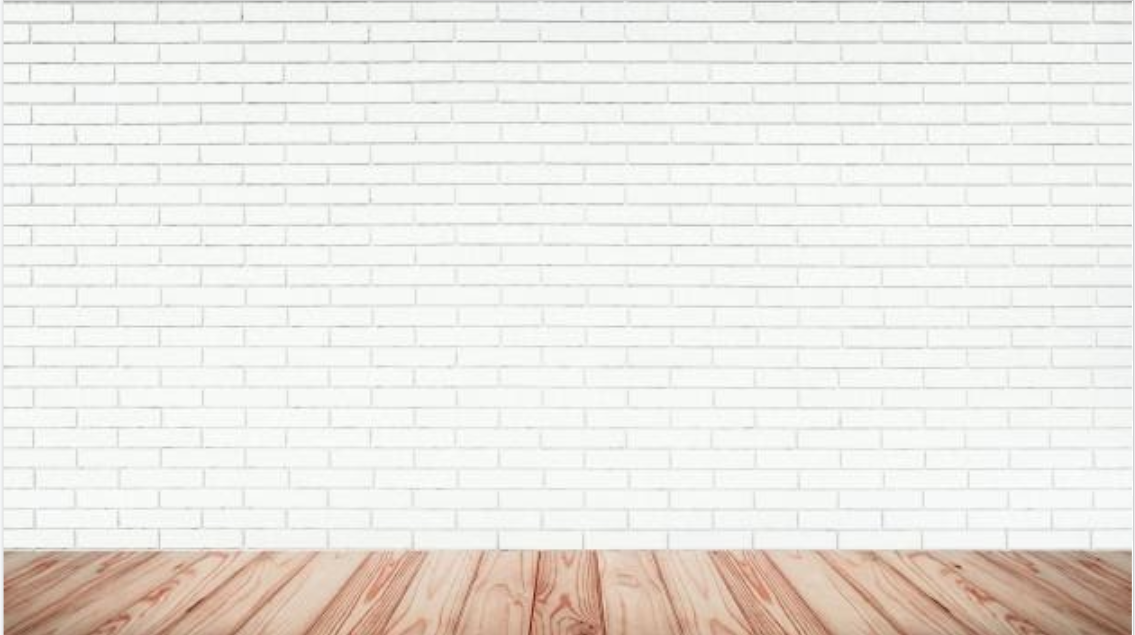 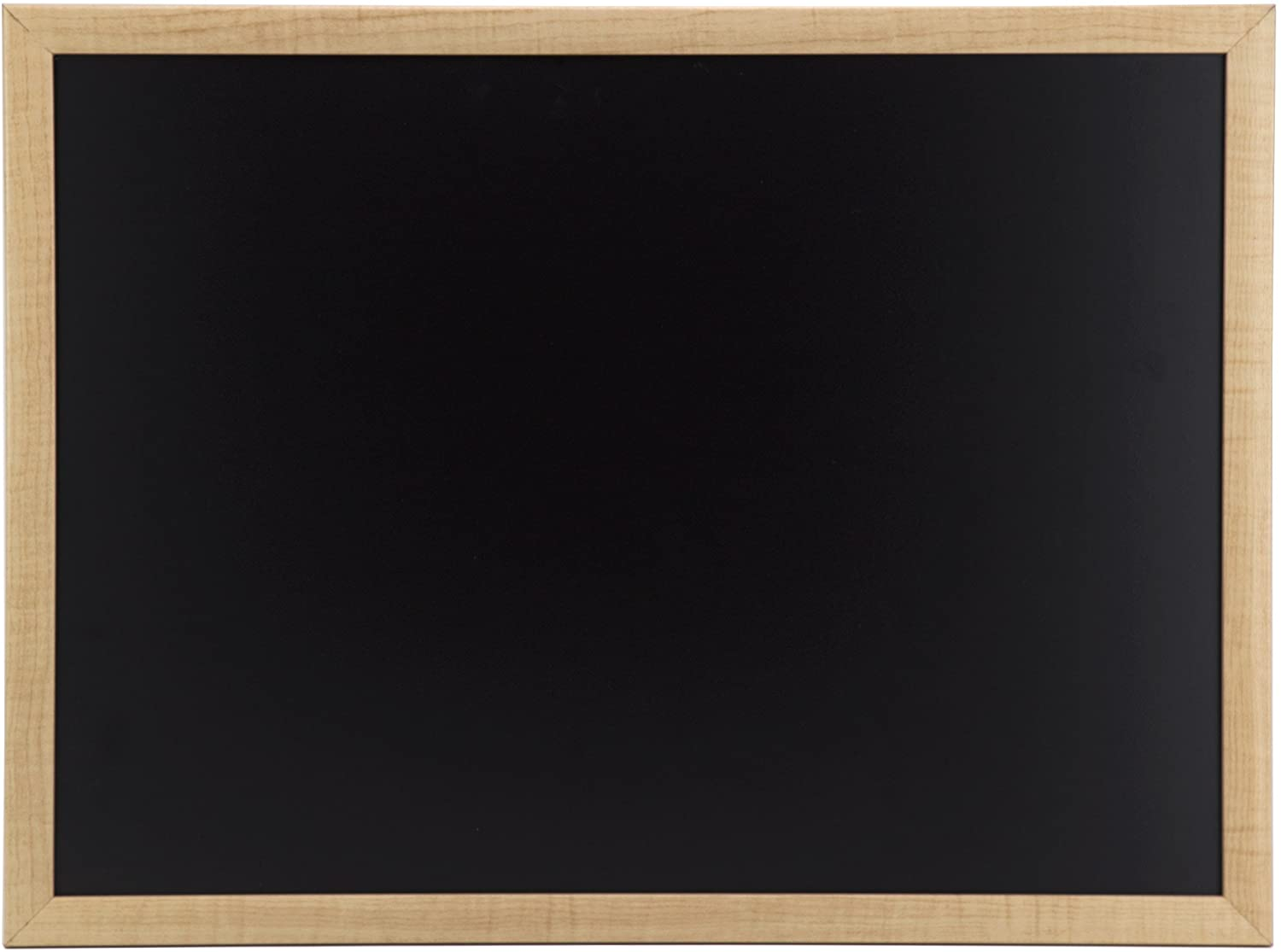 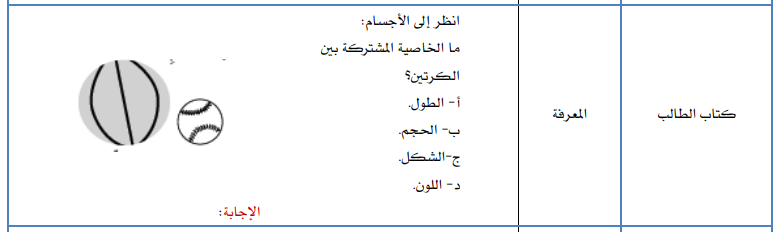 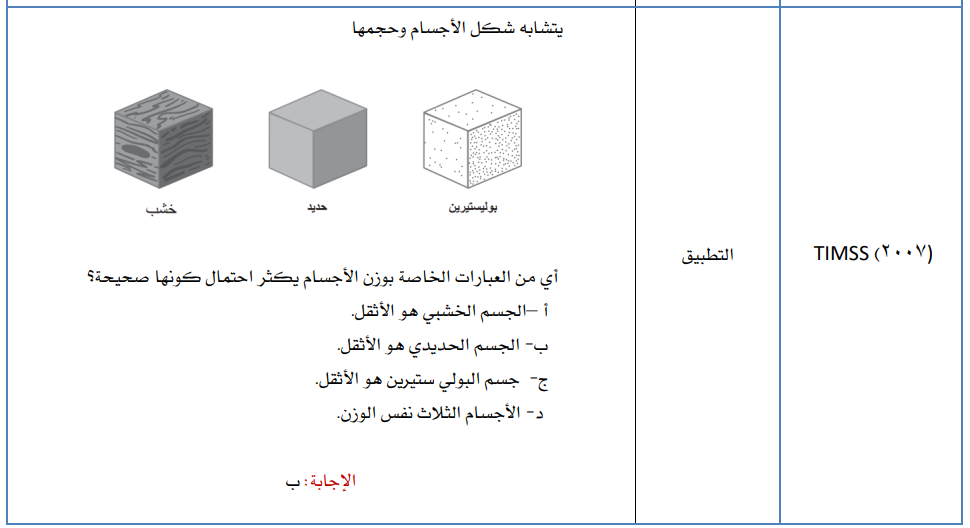 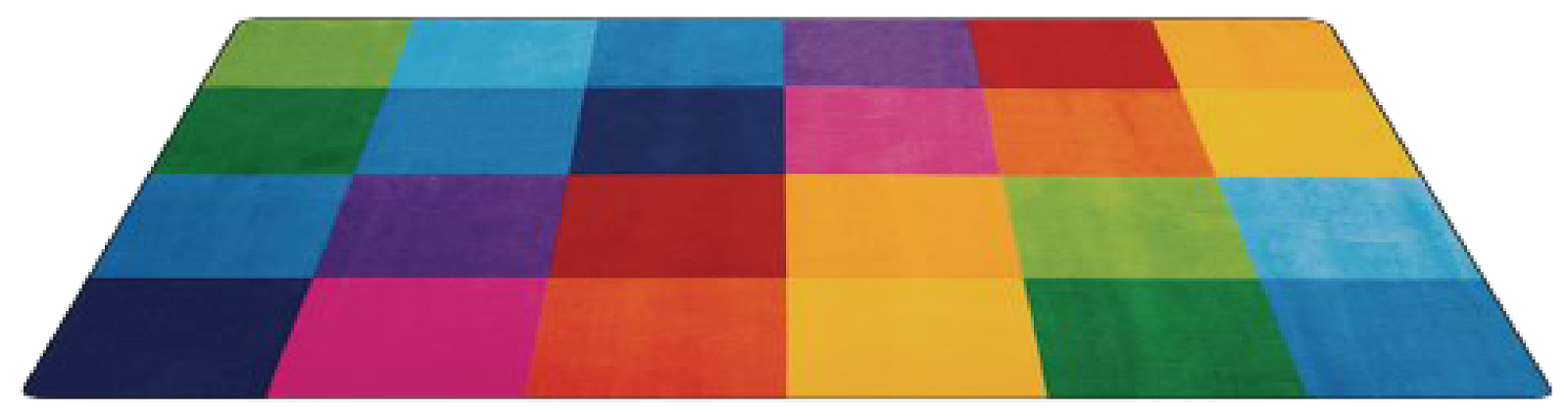 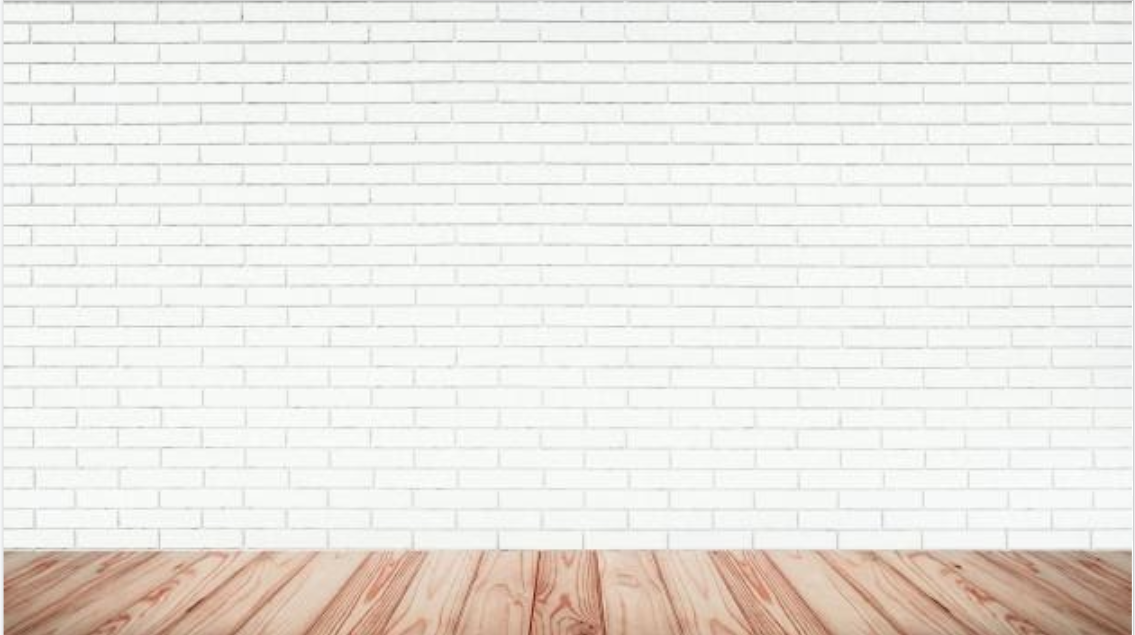 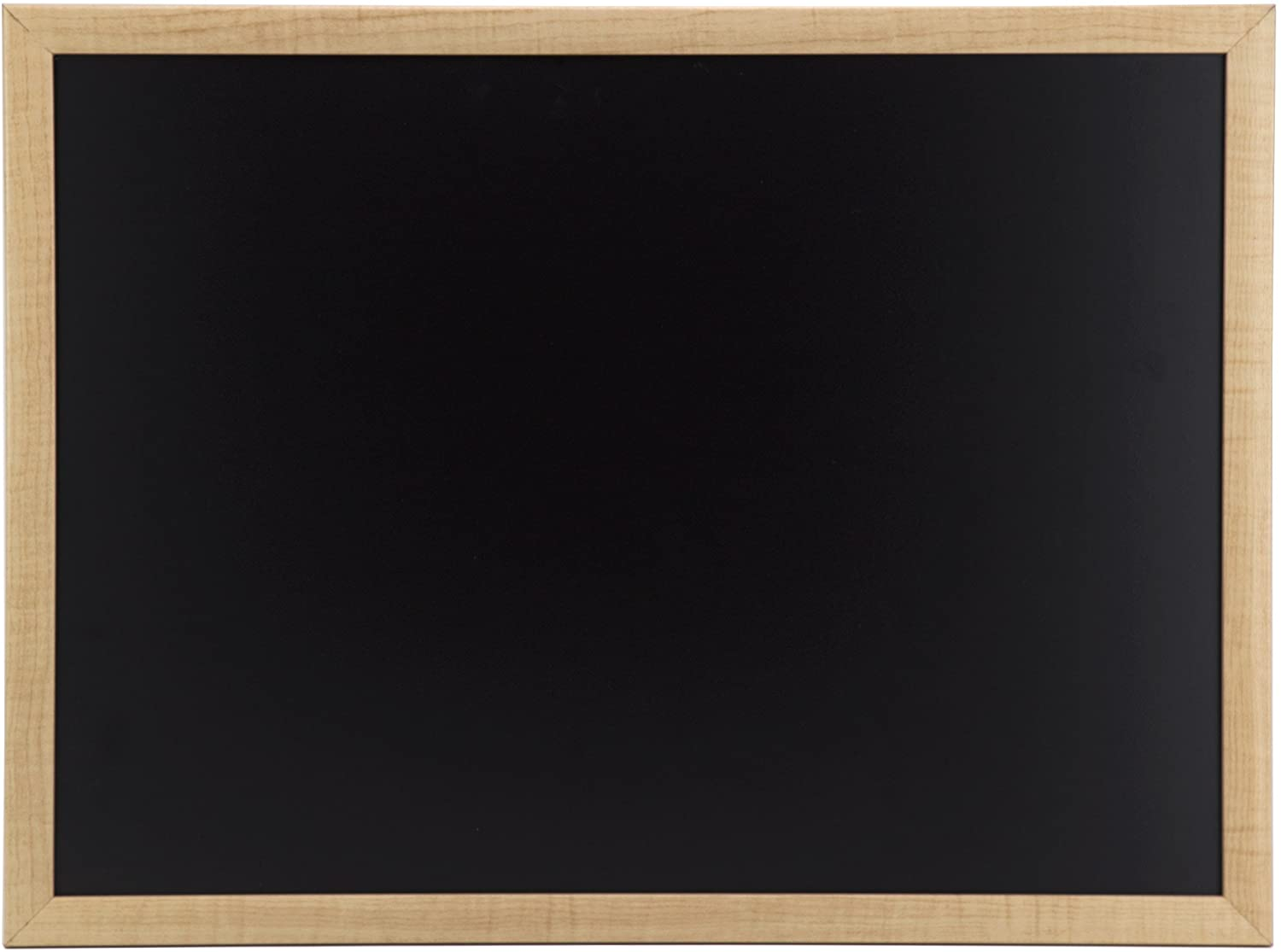 بعينك الفاحصة إكتشفي الفرق بين هذه الأشياء
ماذا نحتاج لمعرفة هذا الفرق؟
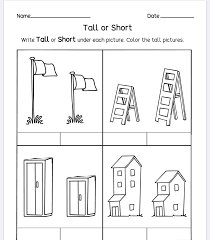 يسمى هذا الفرق
الطول والعرض
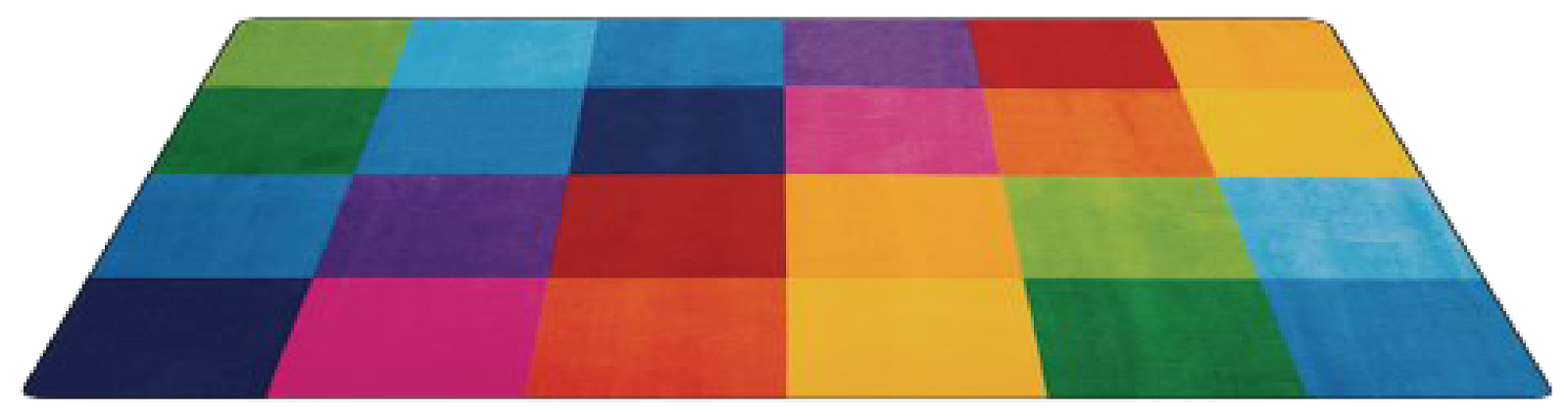 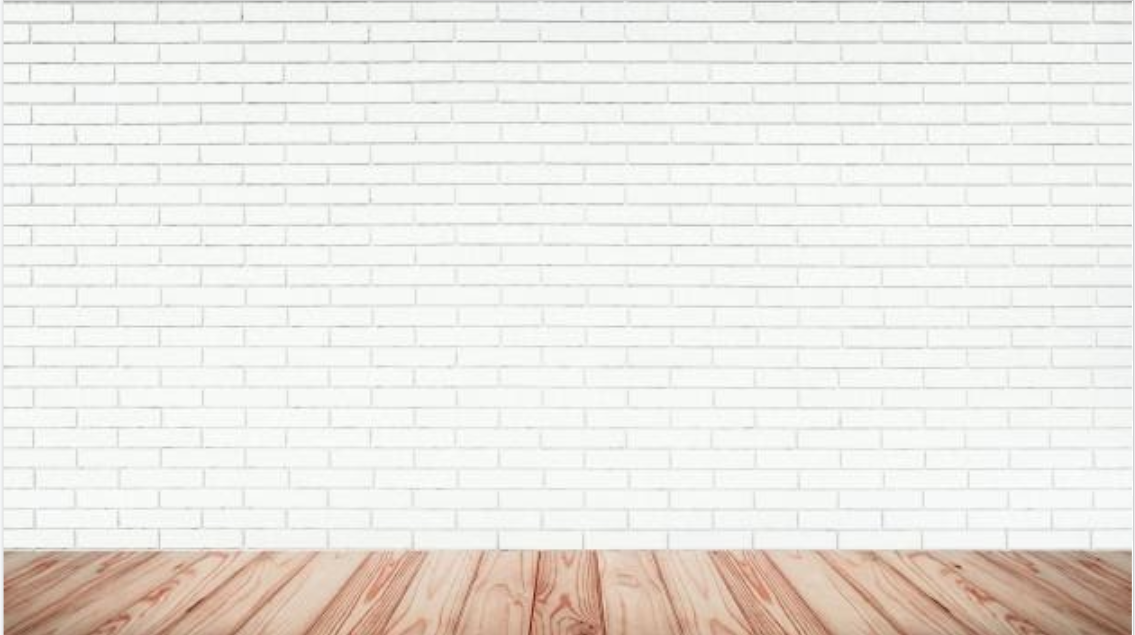 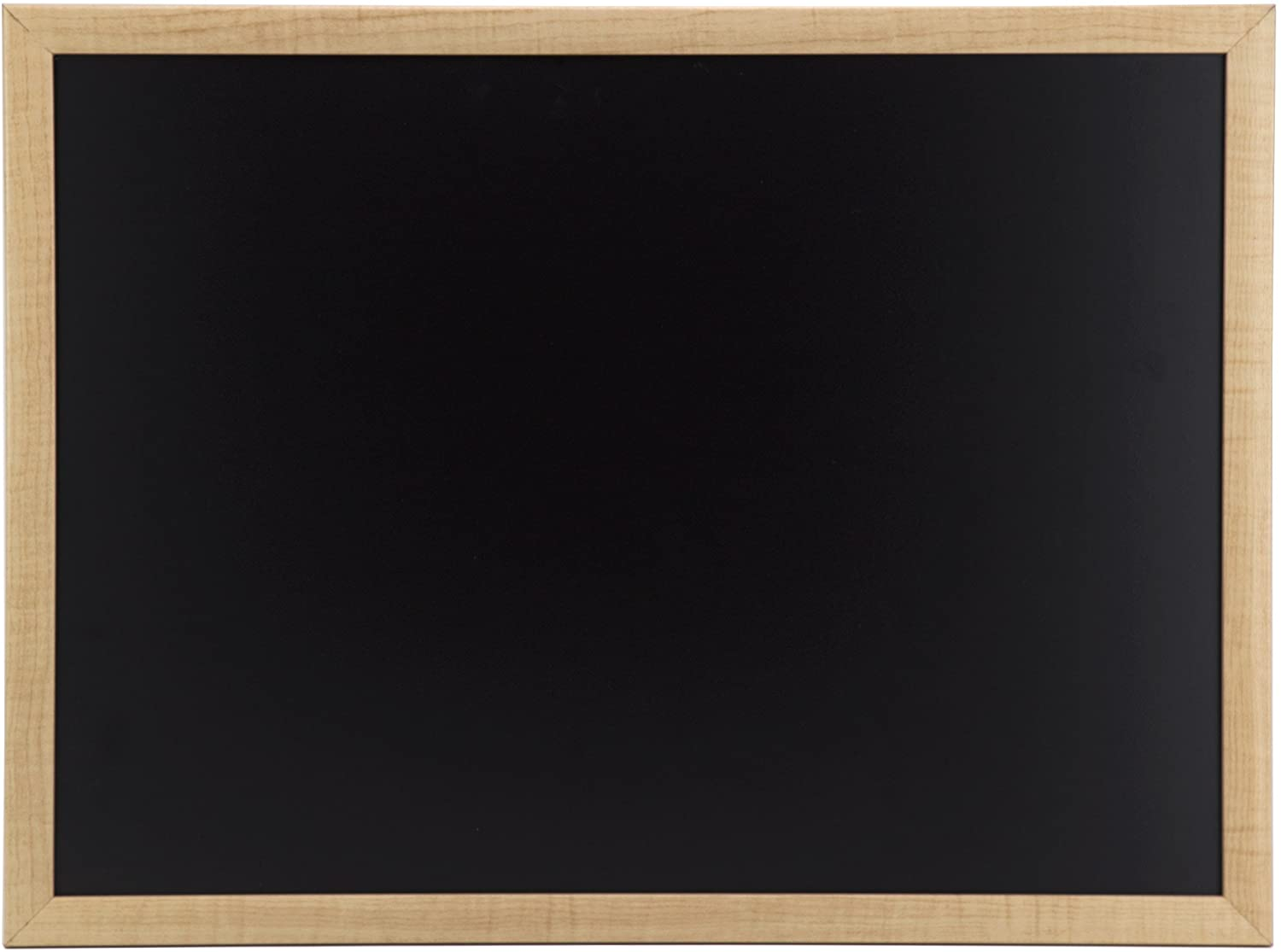 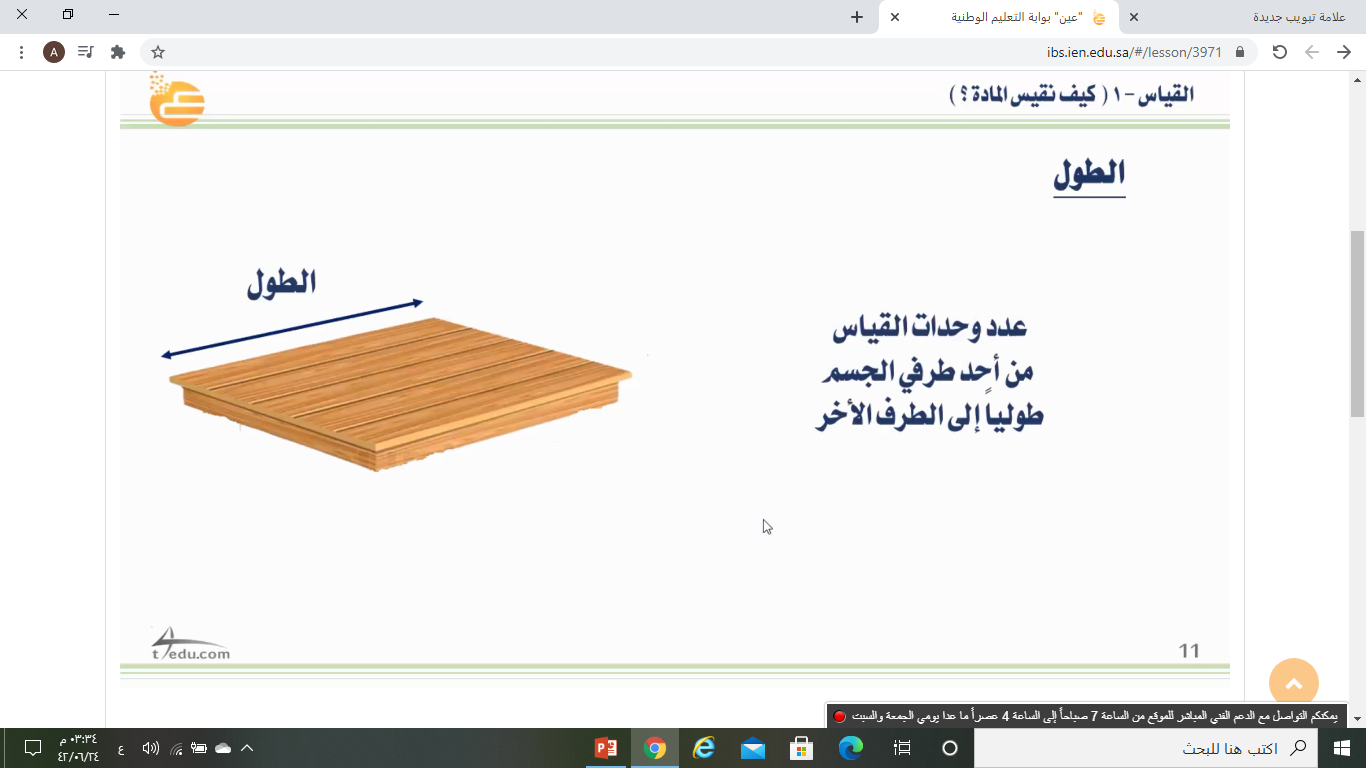 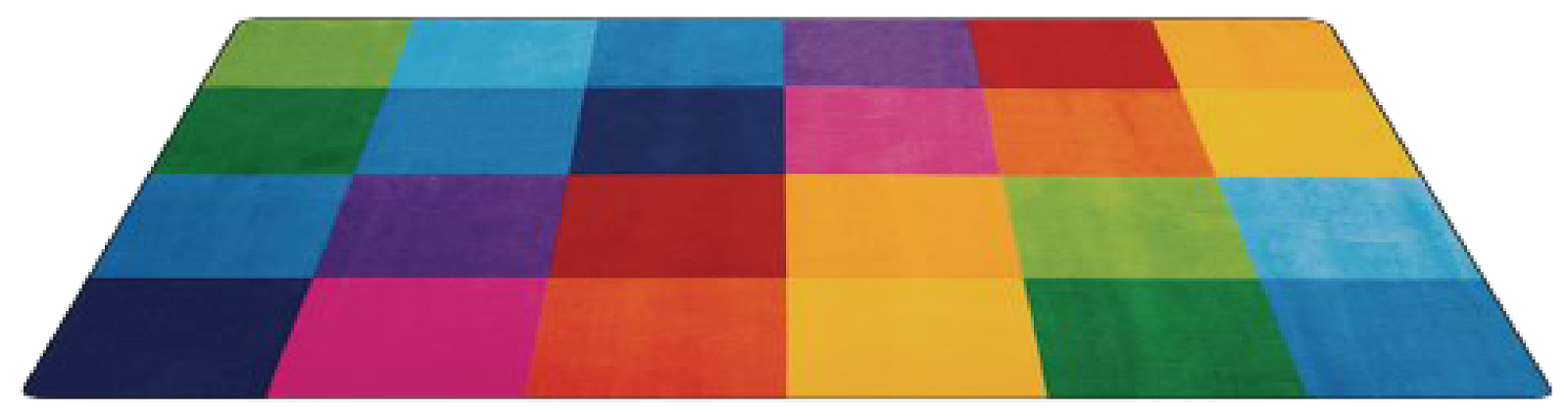 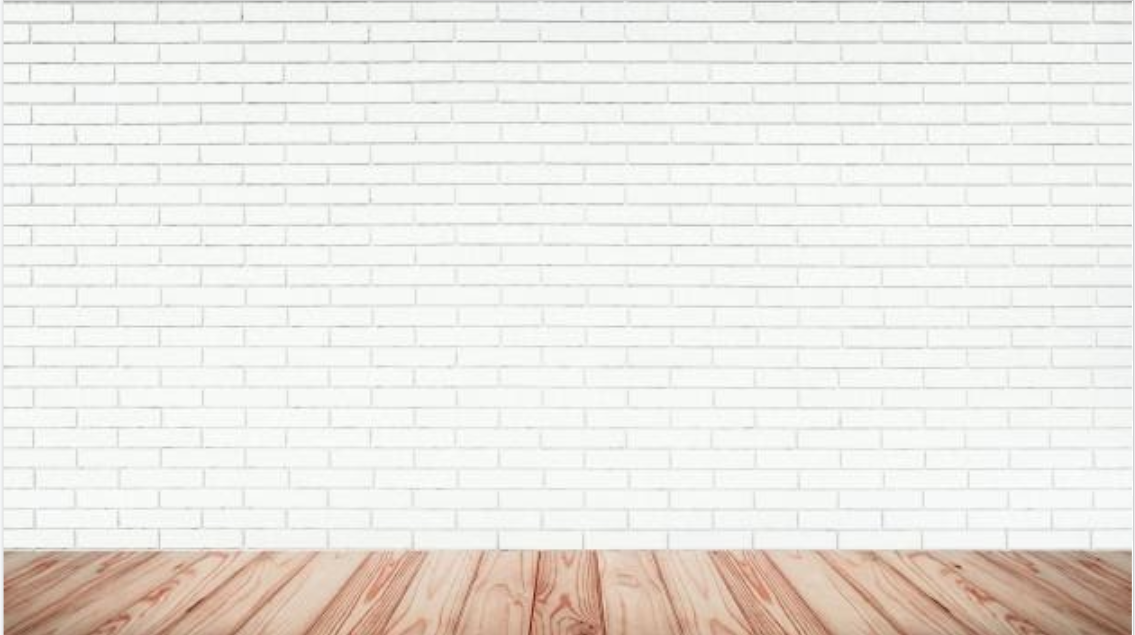 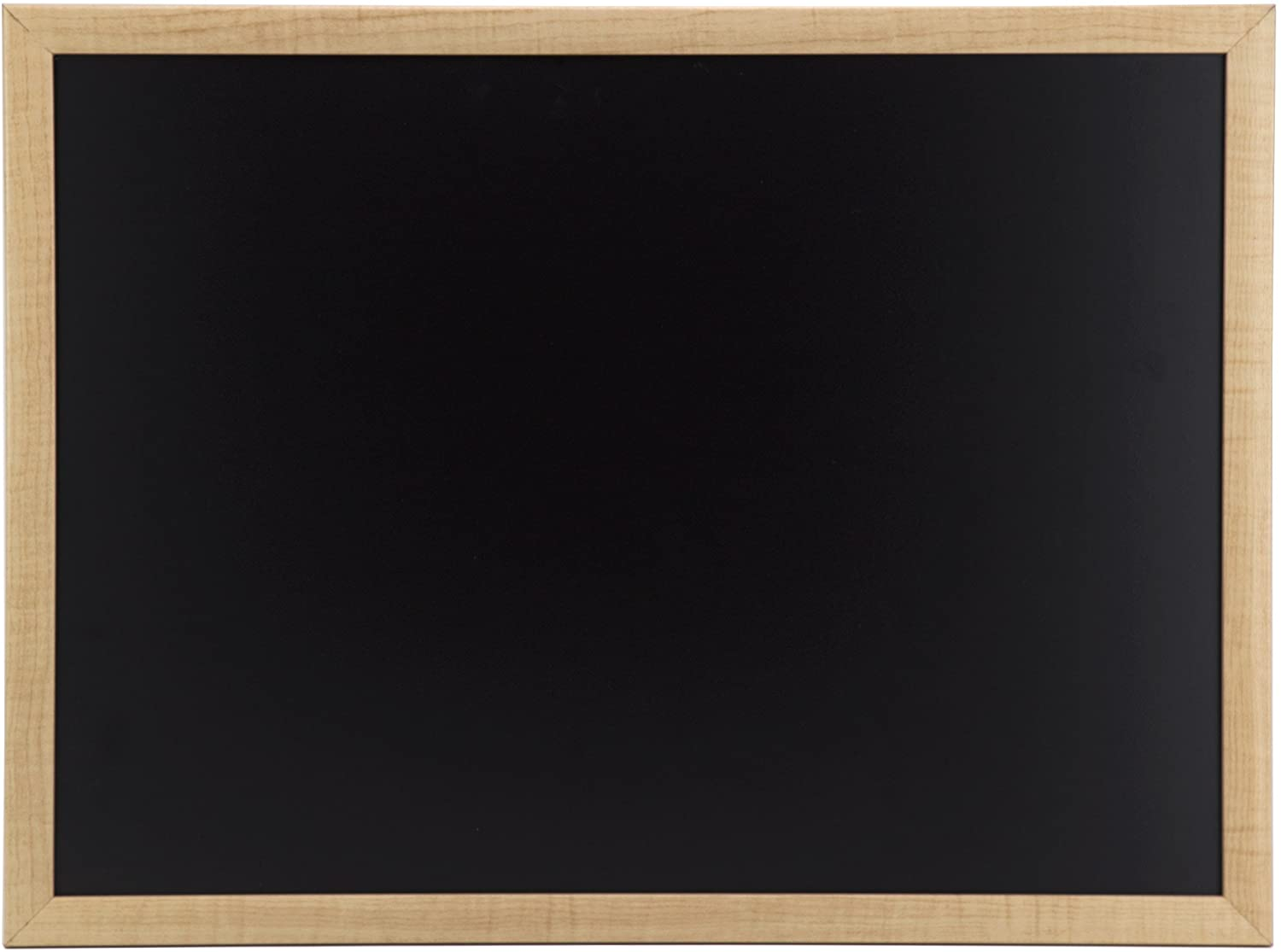 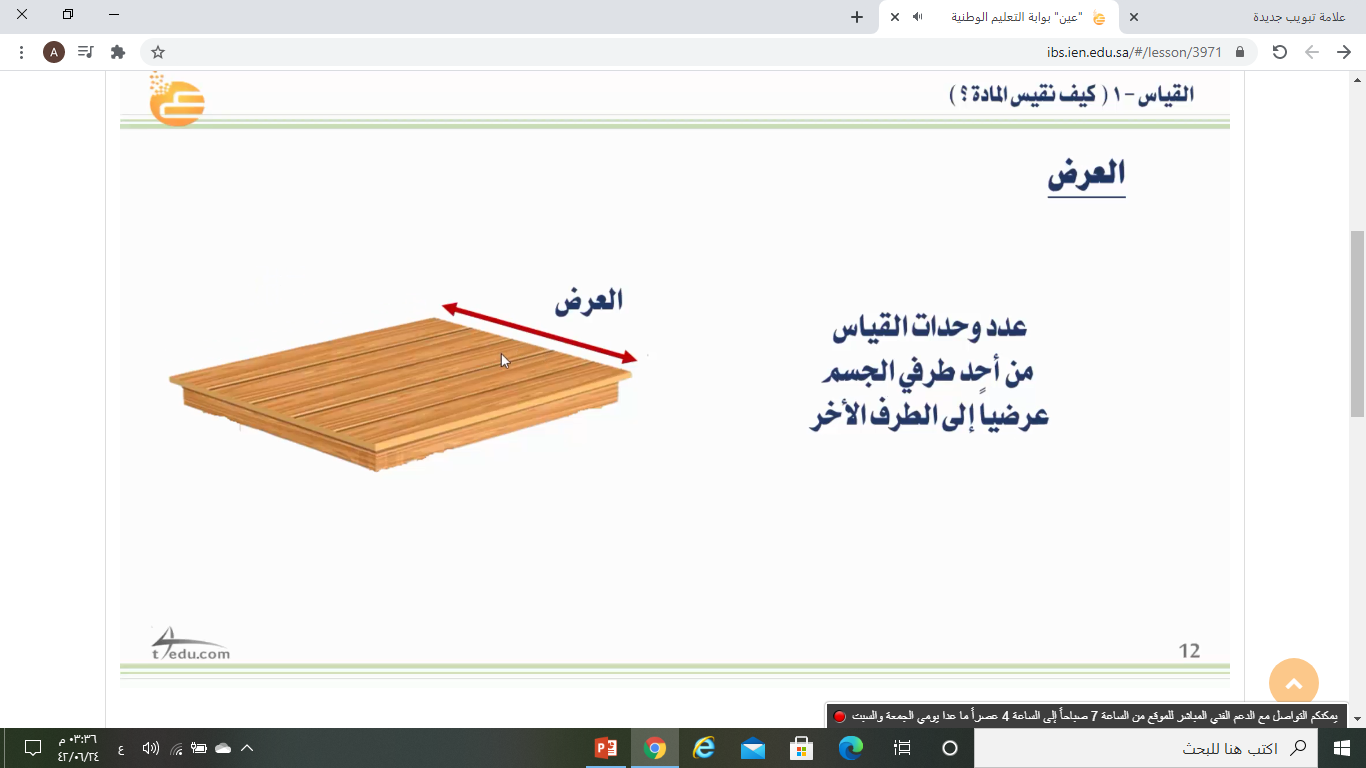 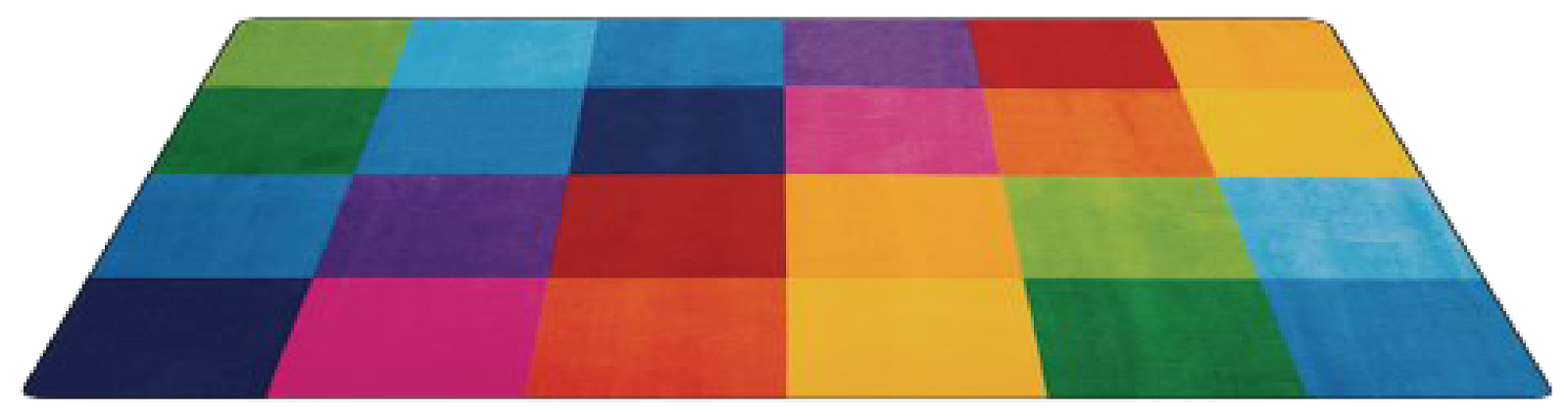 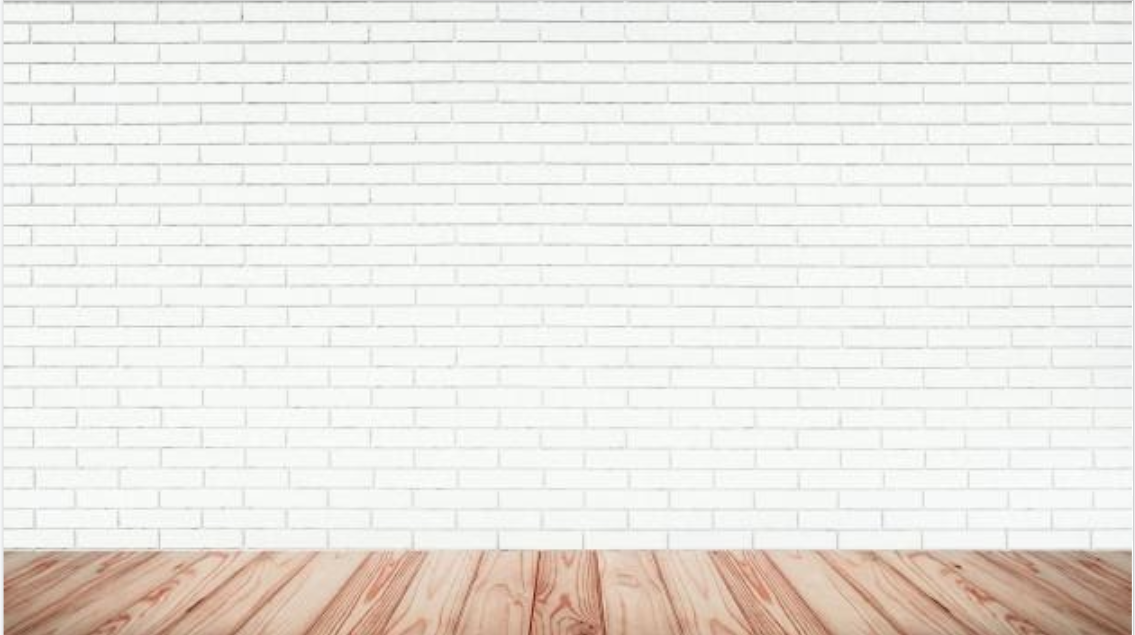 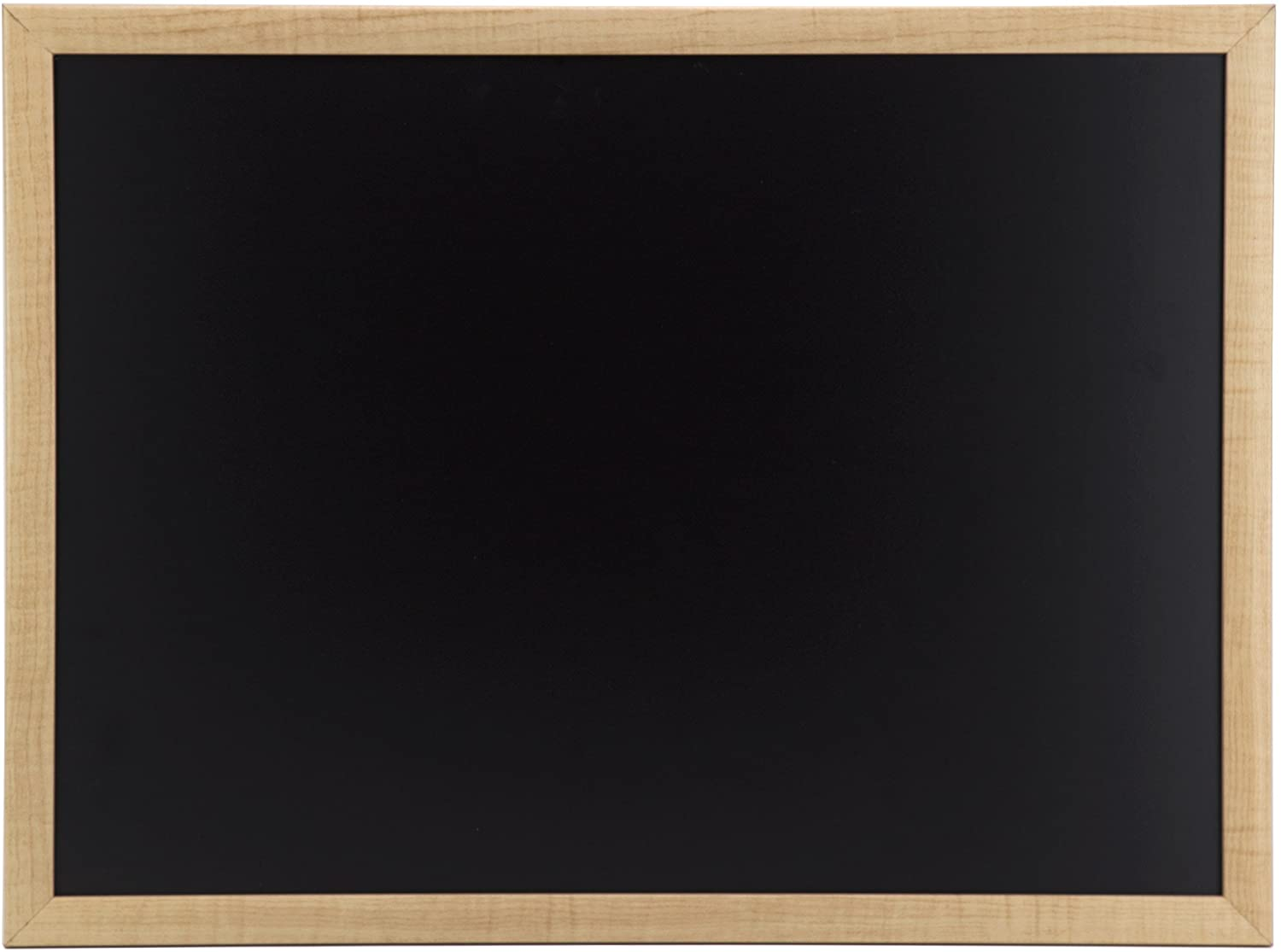 أكتشفي المادة ،وهل يمكن قياسه طولها وعرضها؟
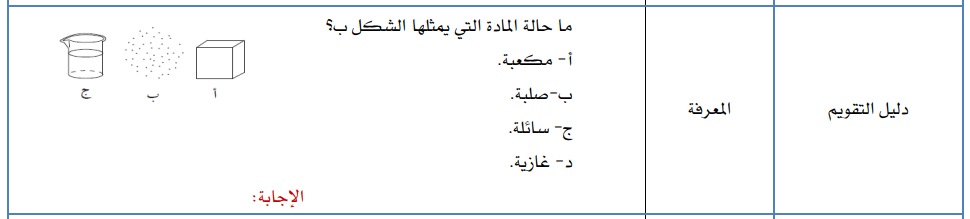 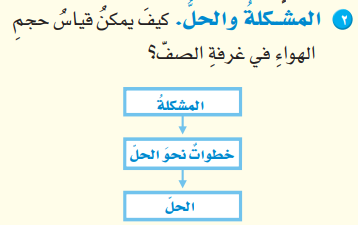 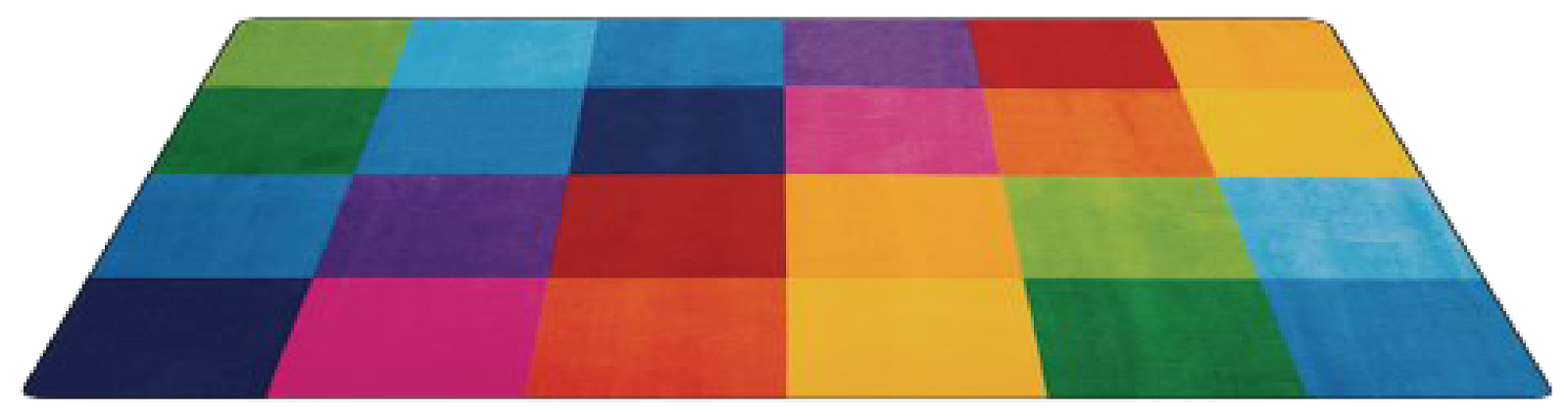 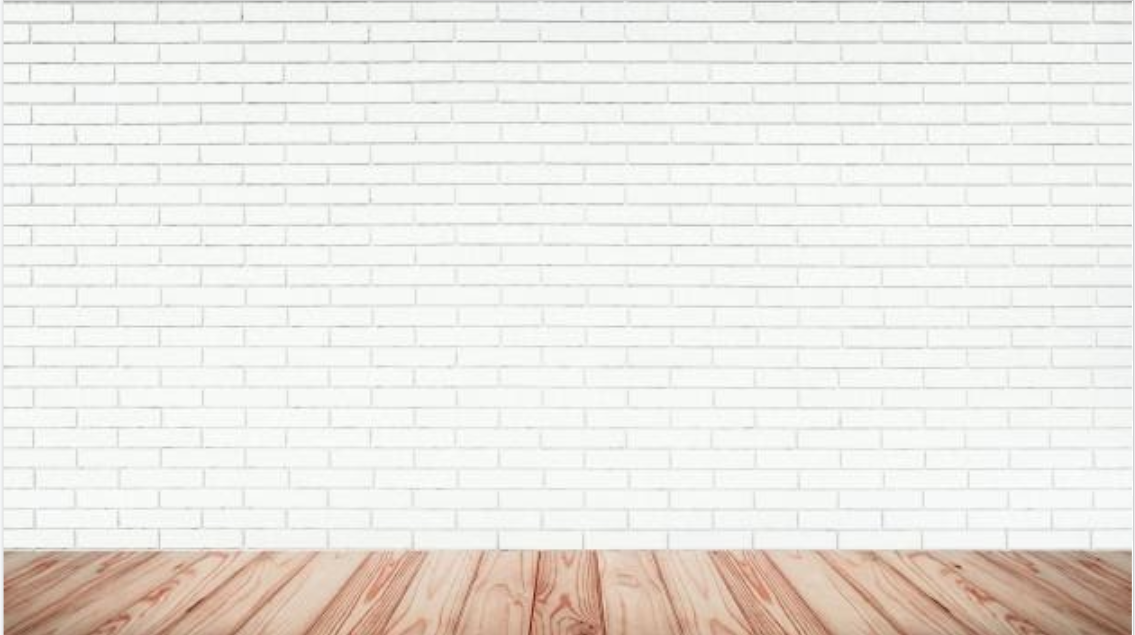 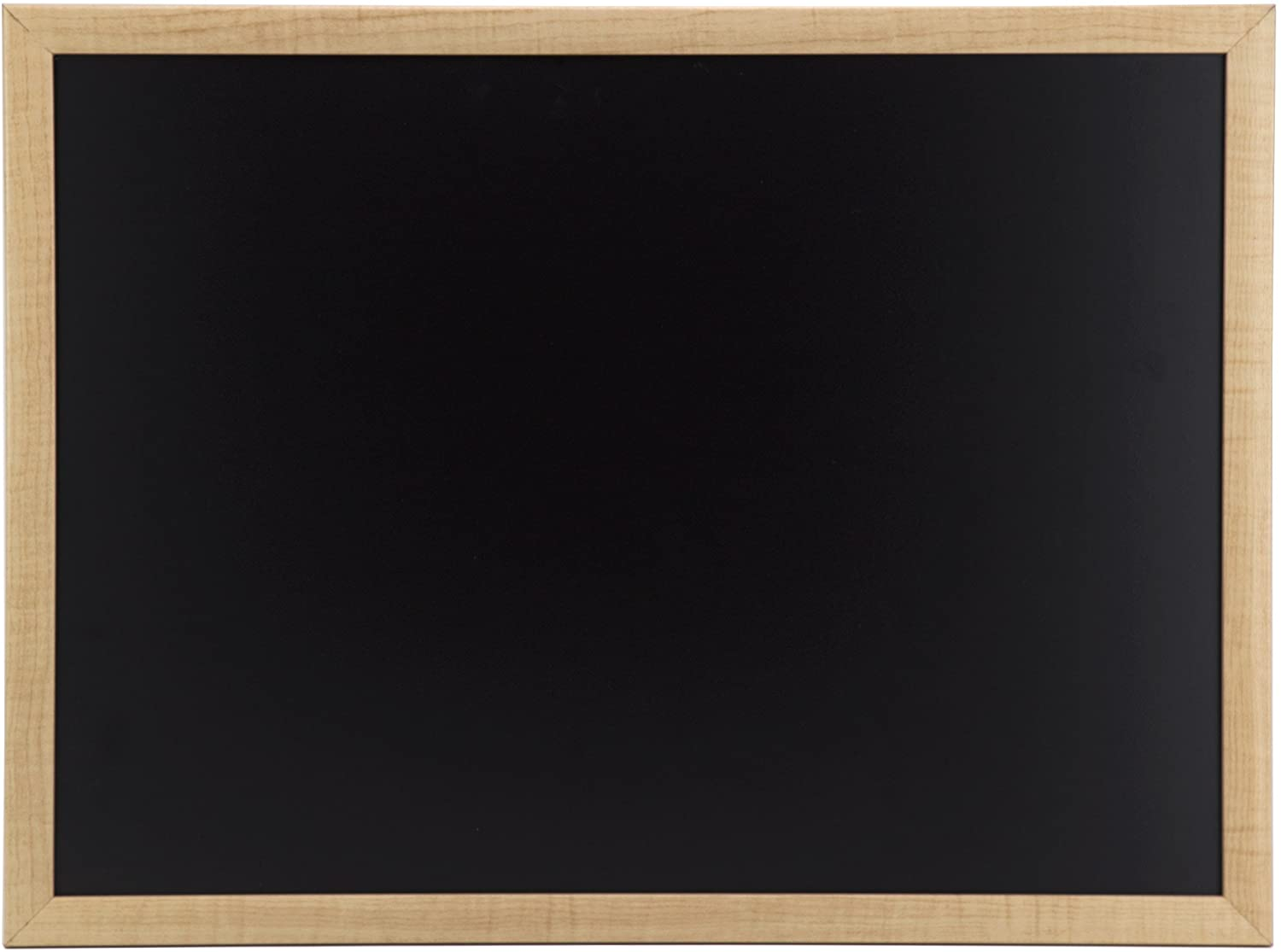 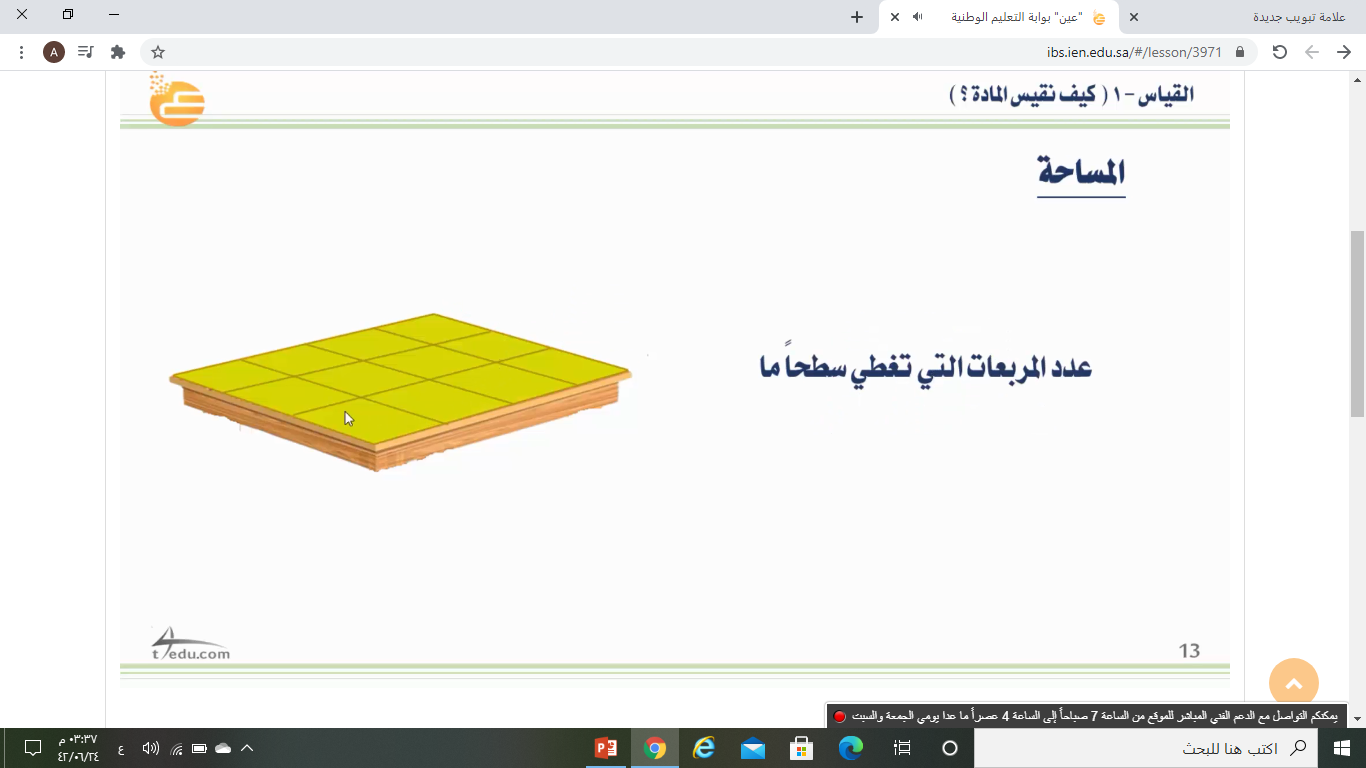 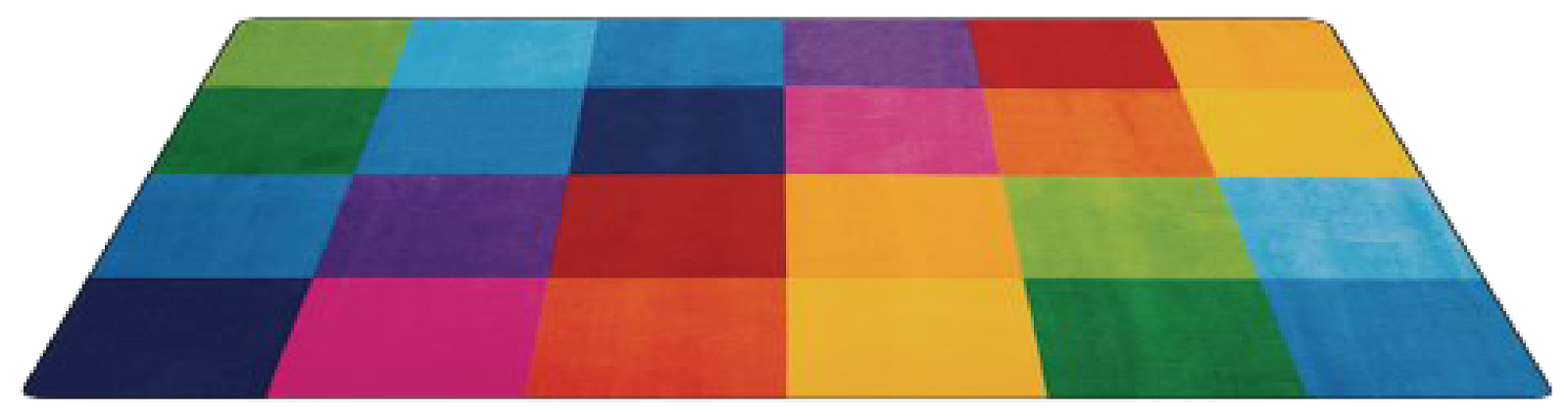 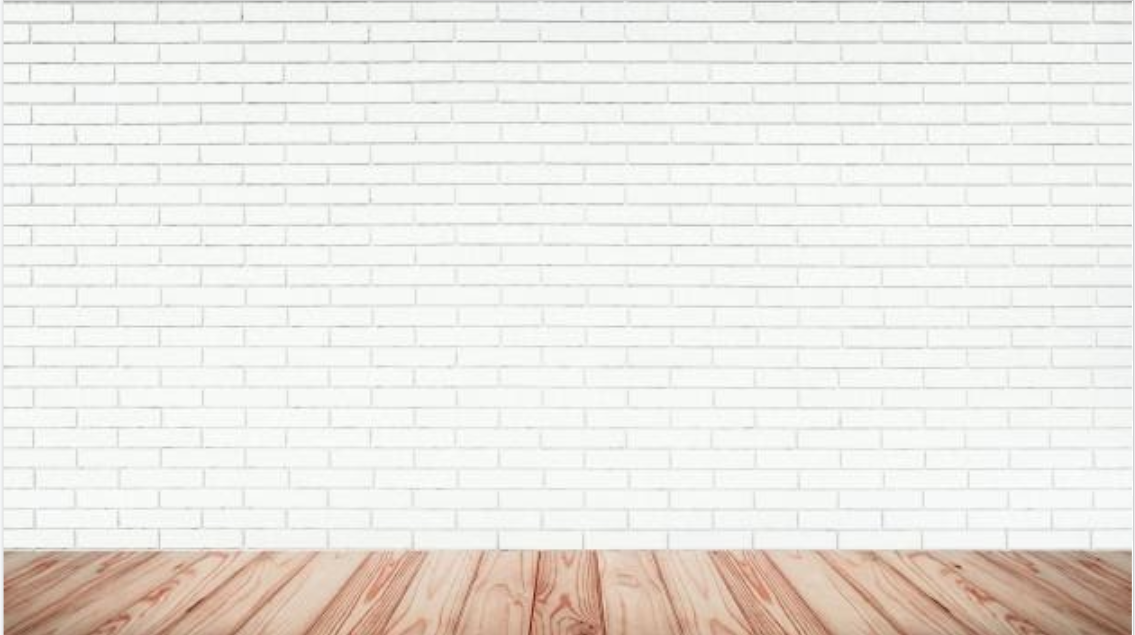 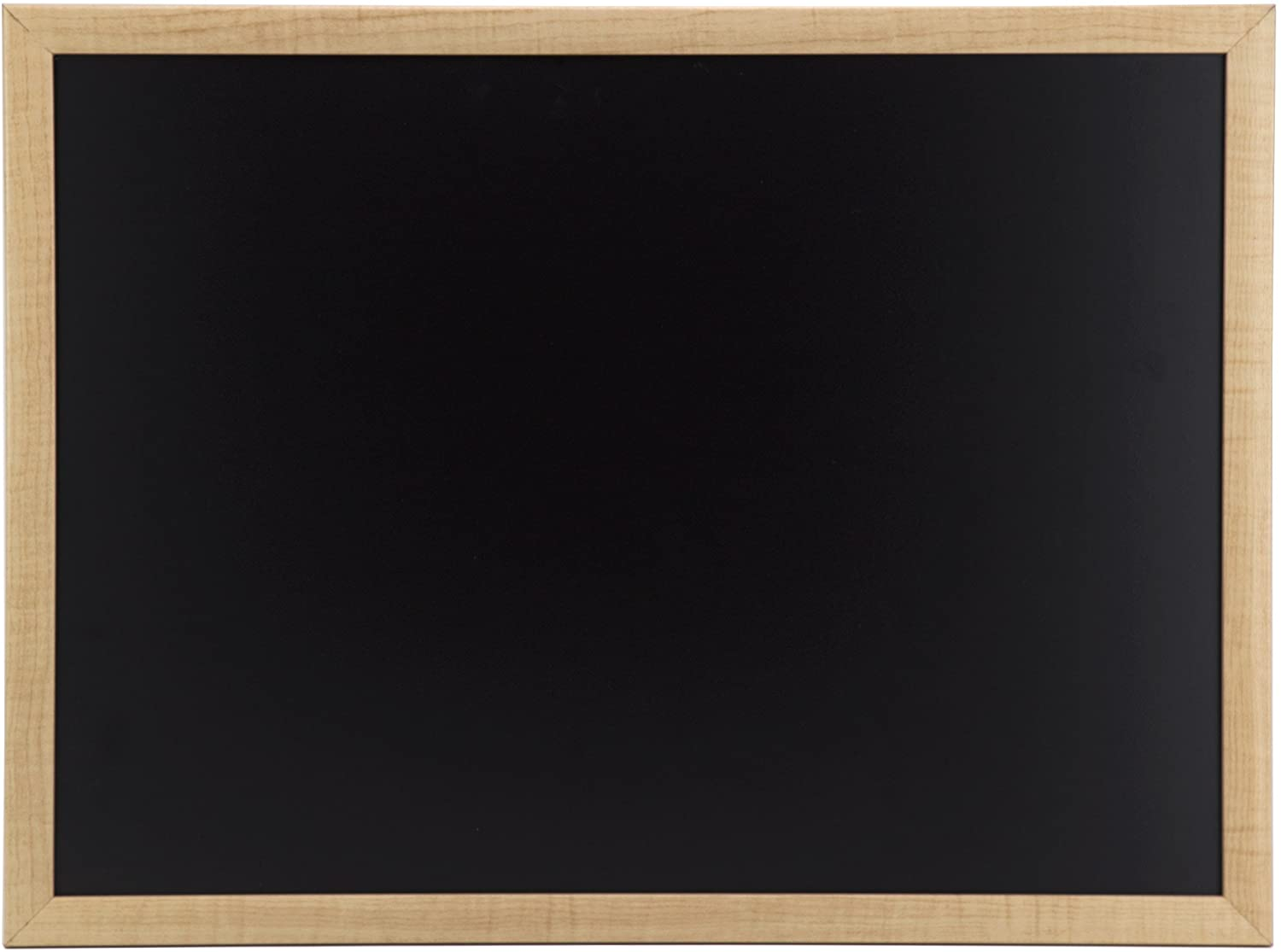 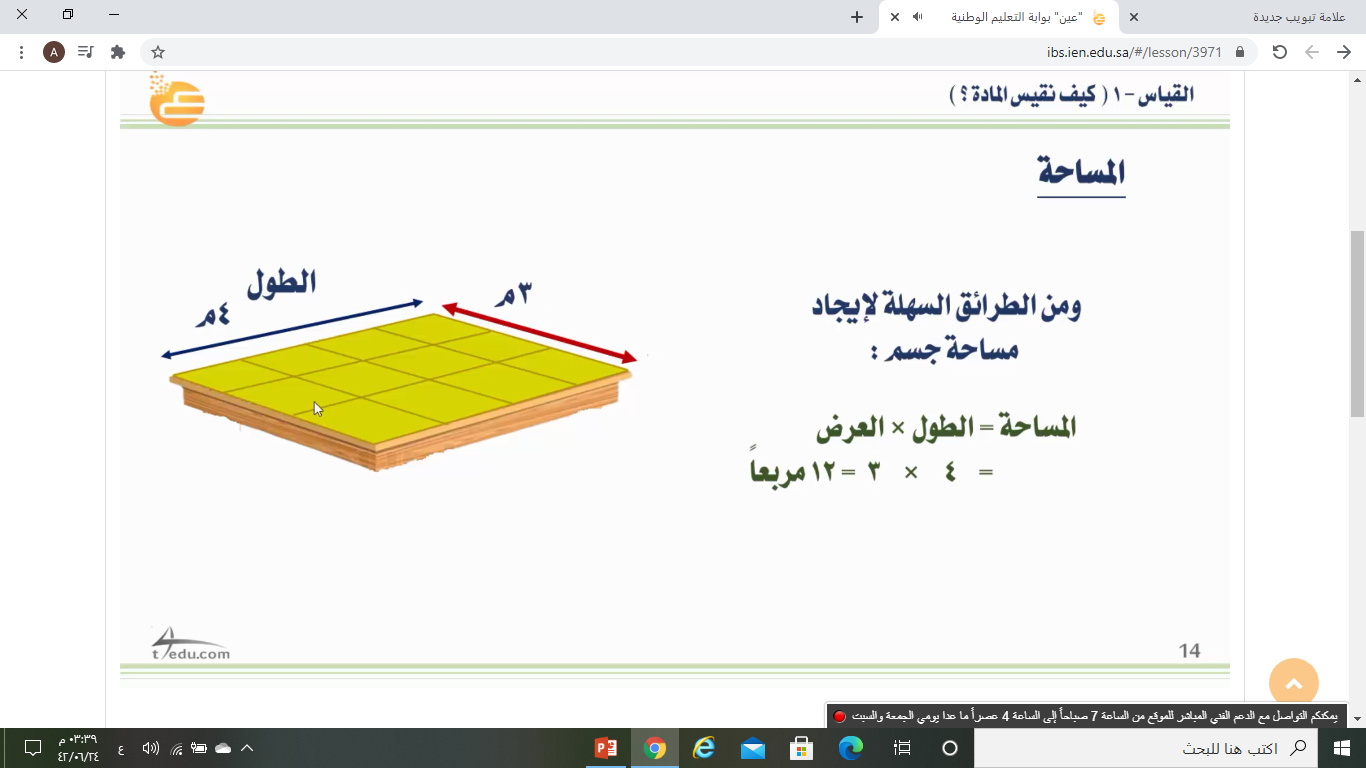 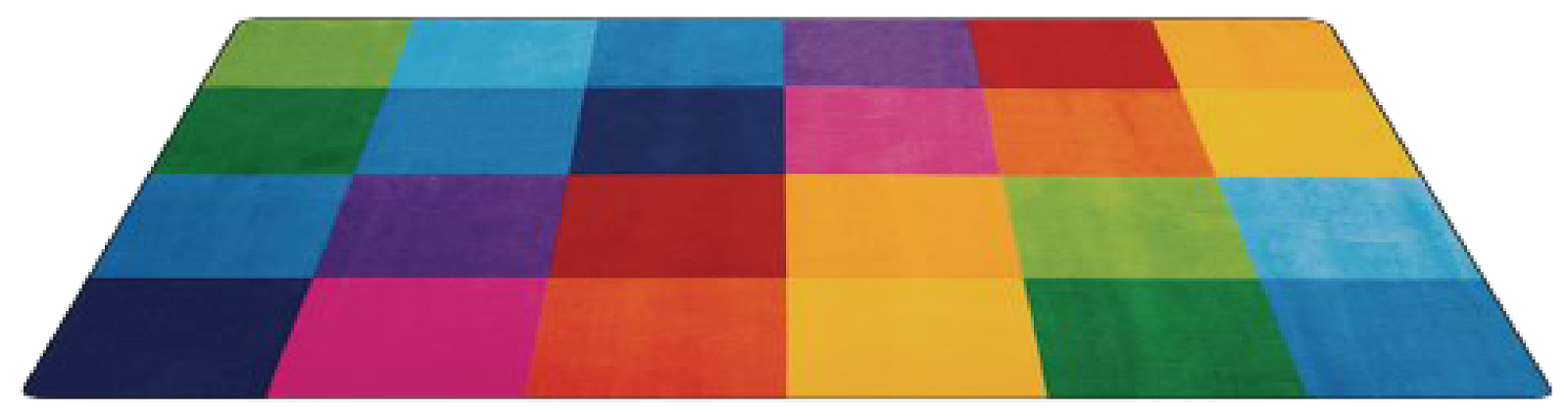 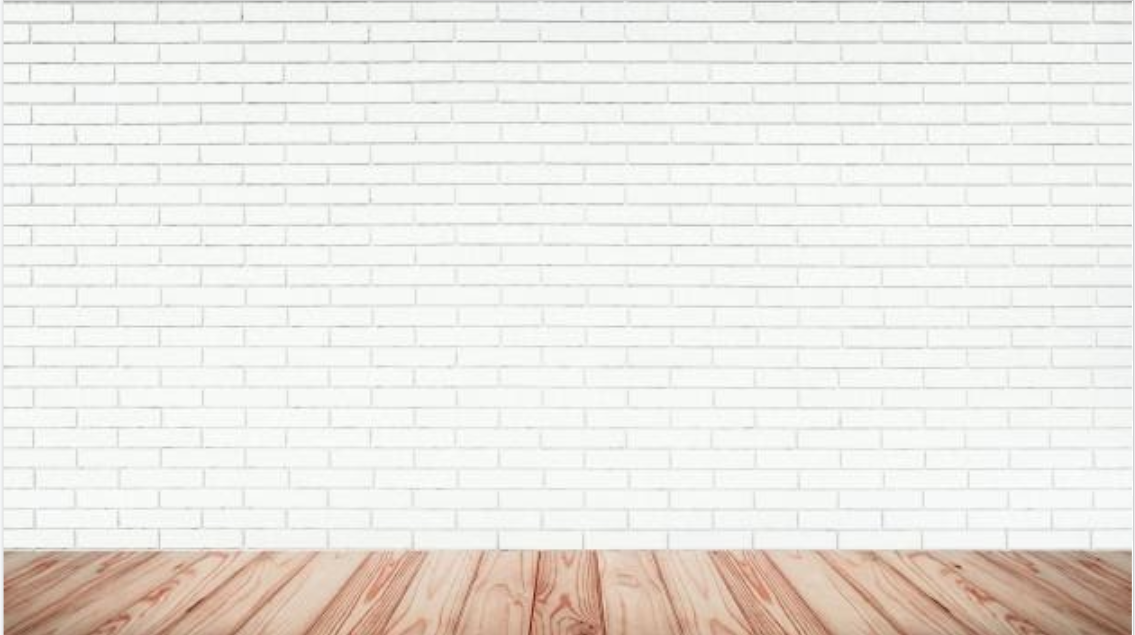 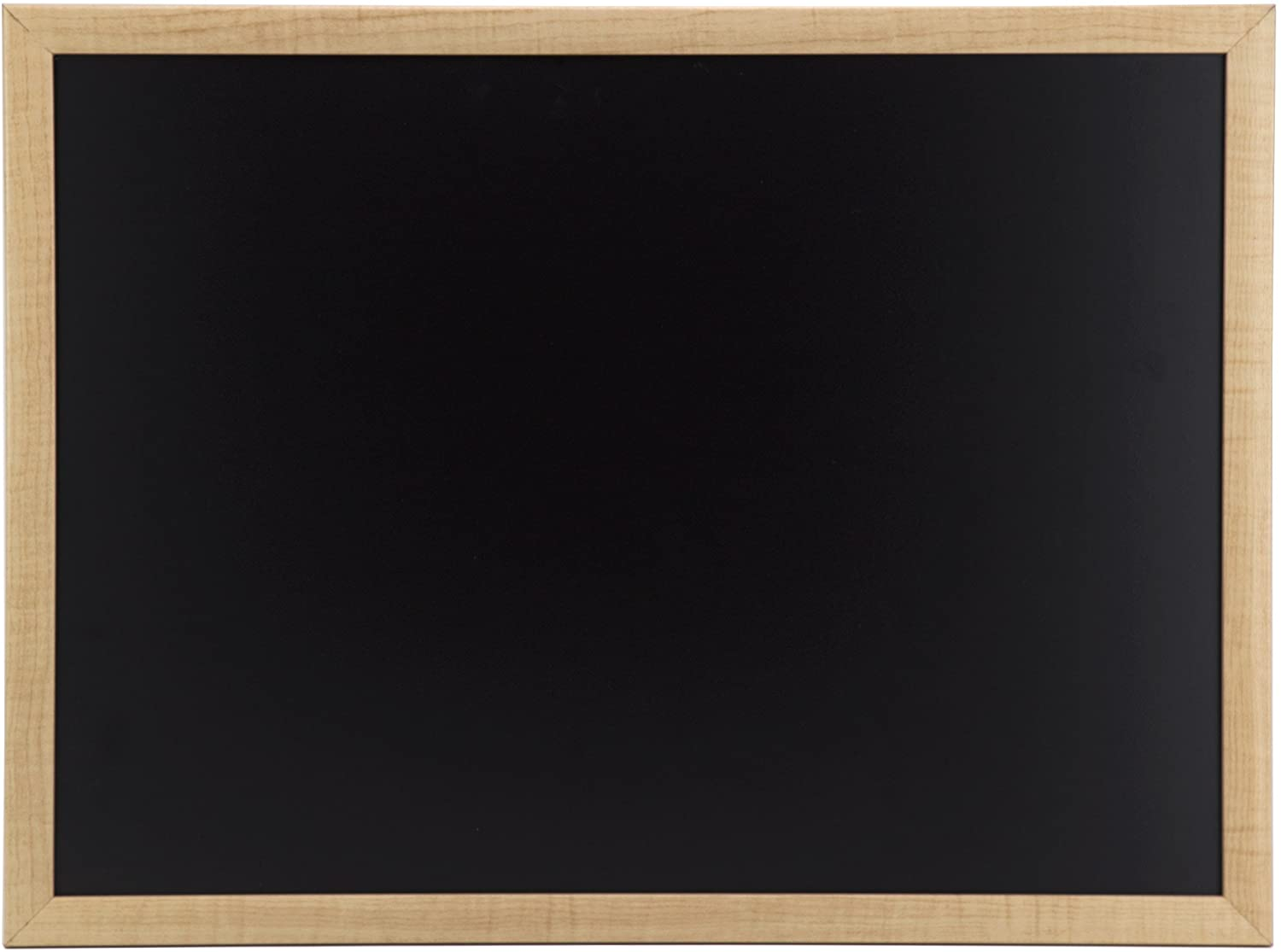 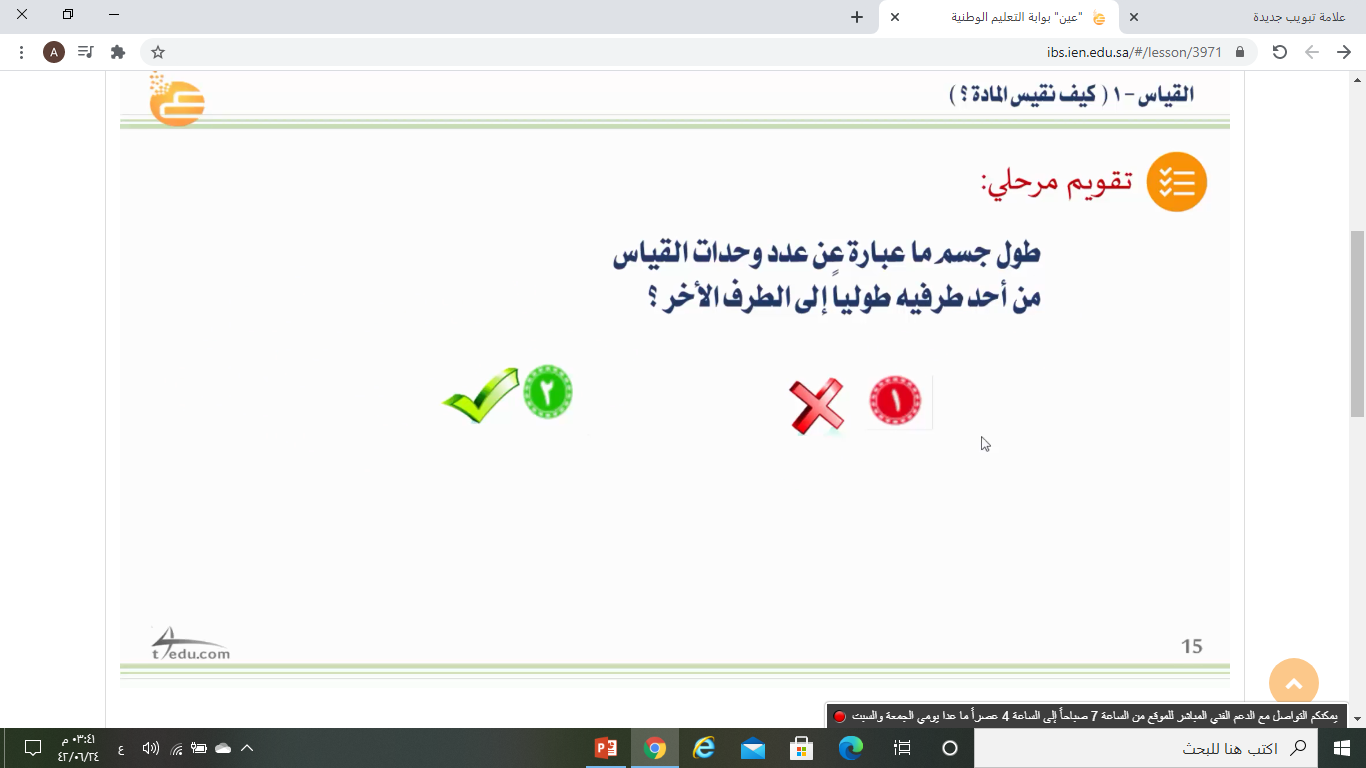 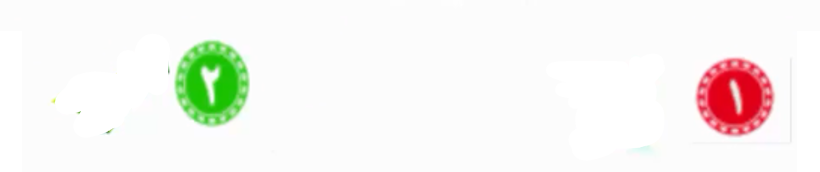 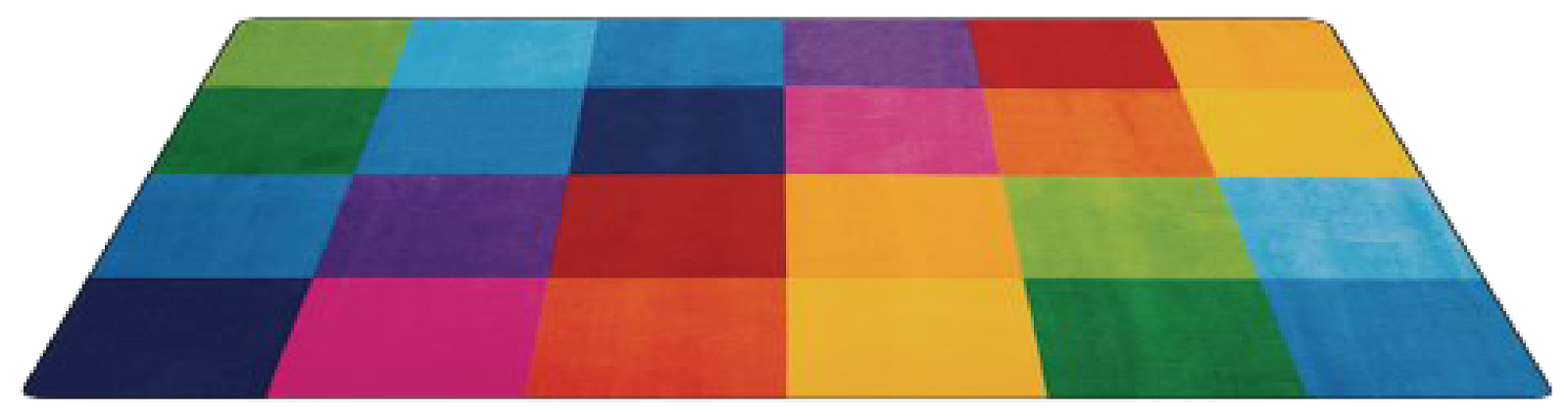 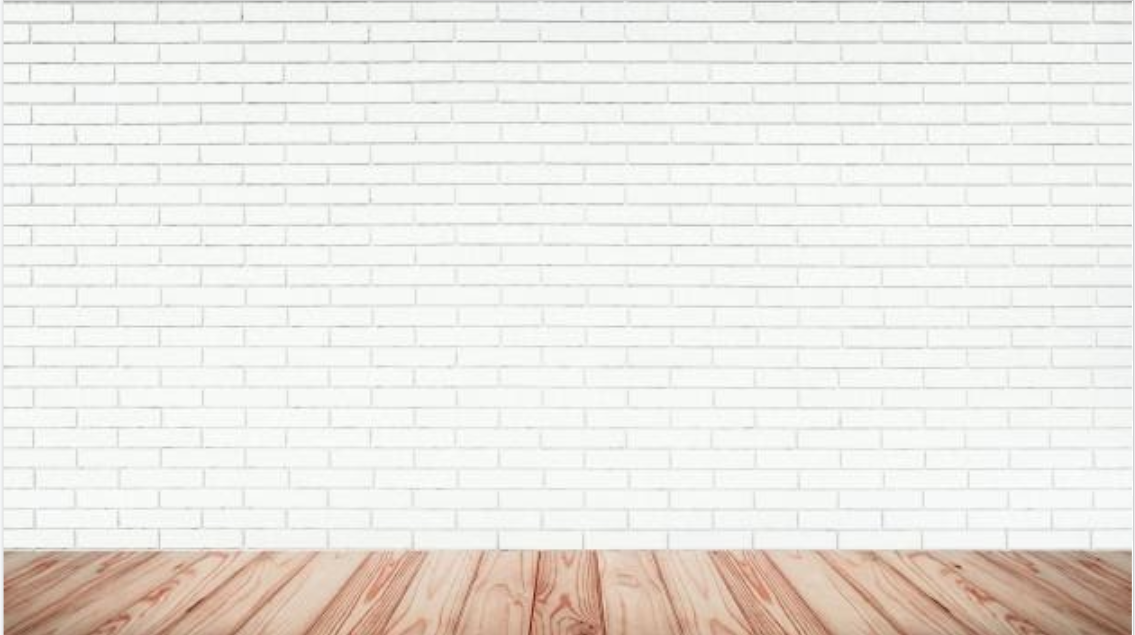 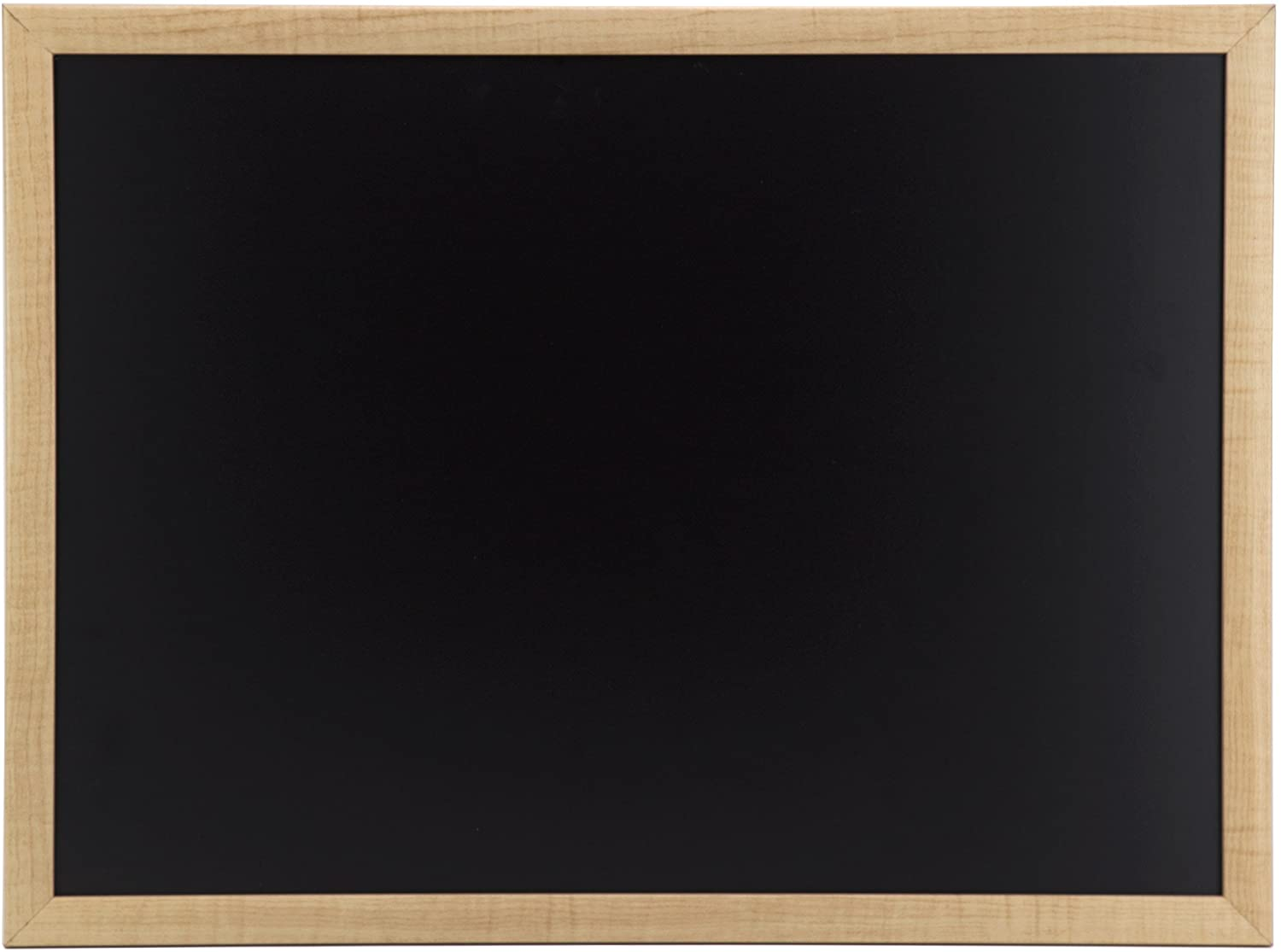 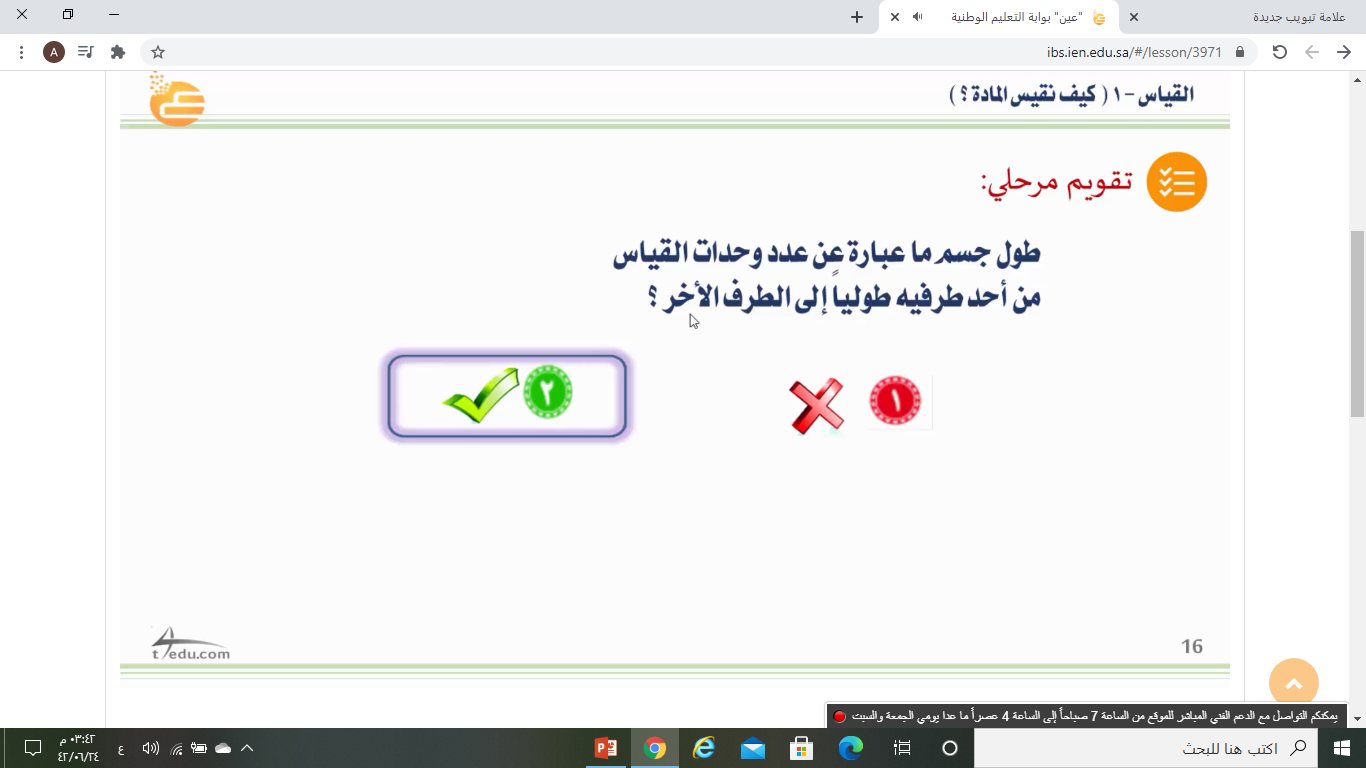 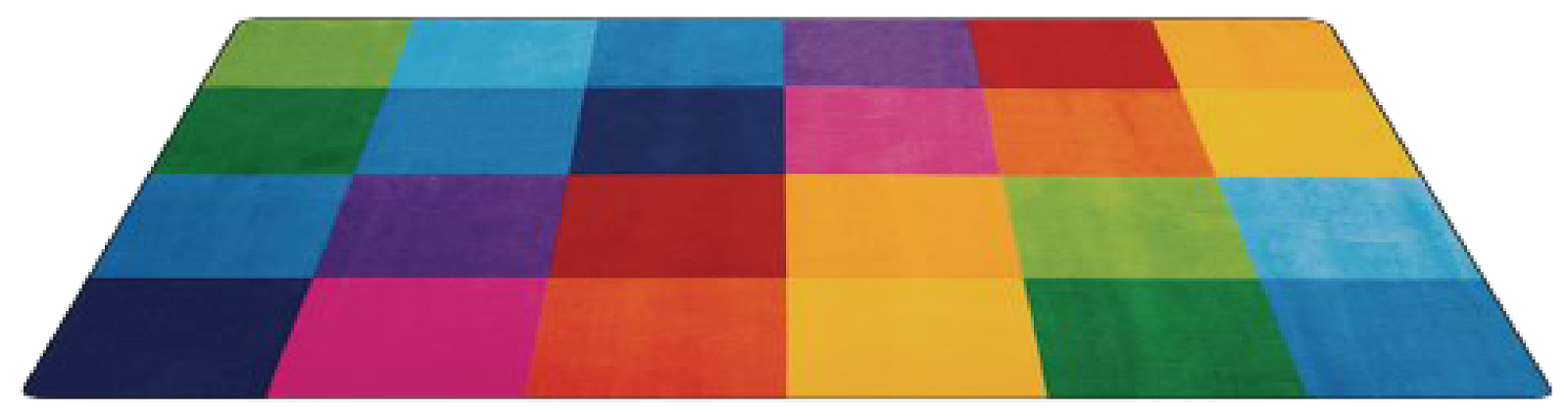 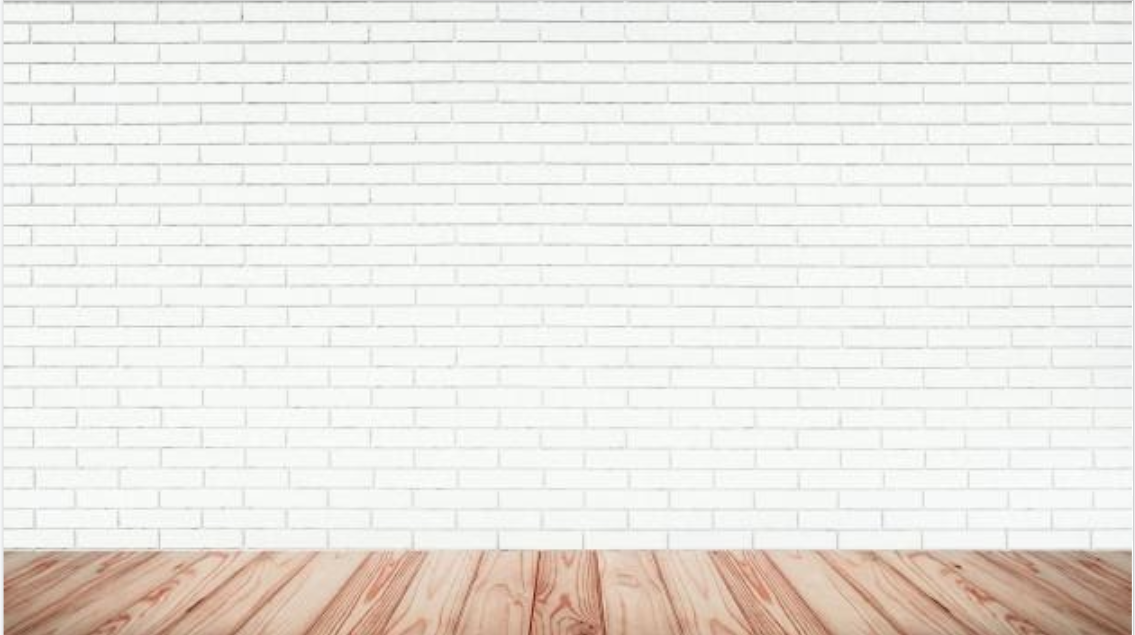 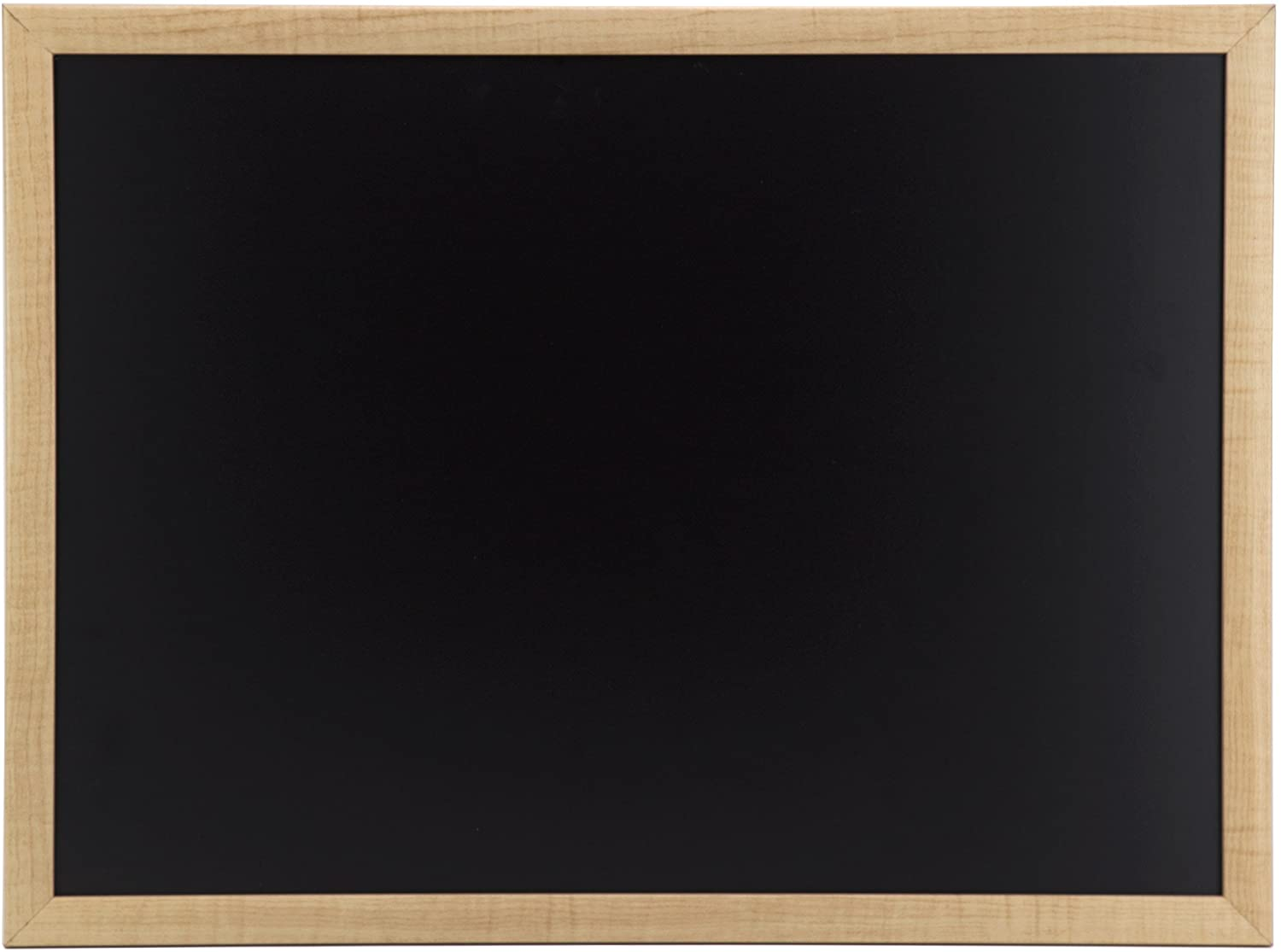 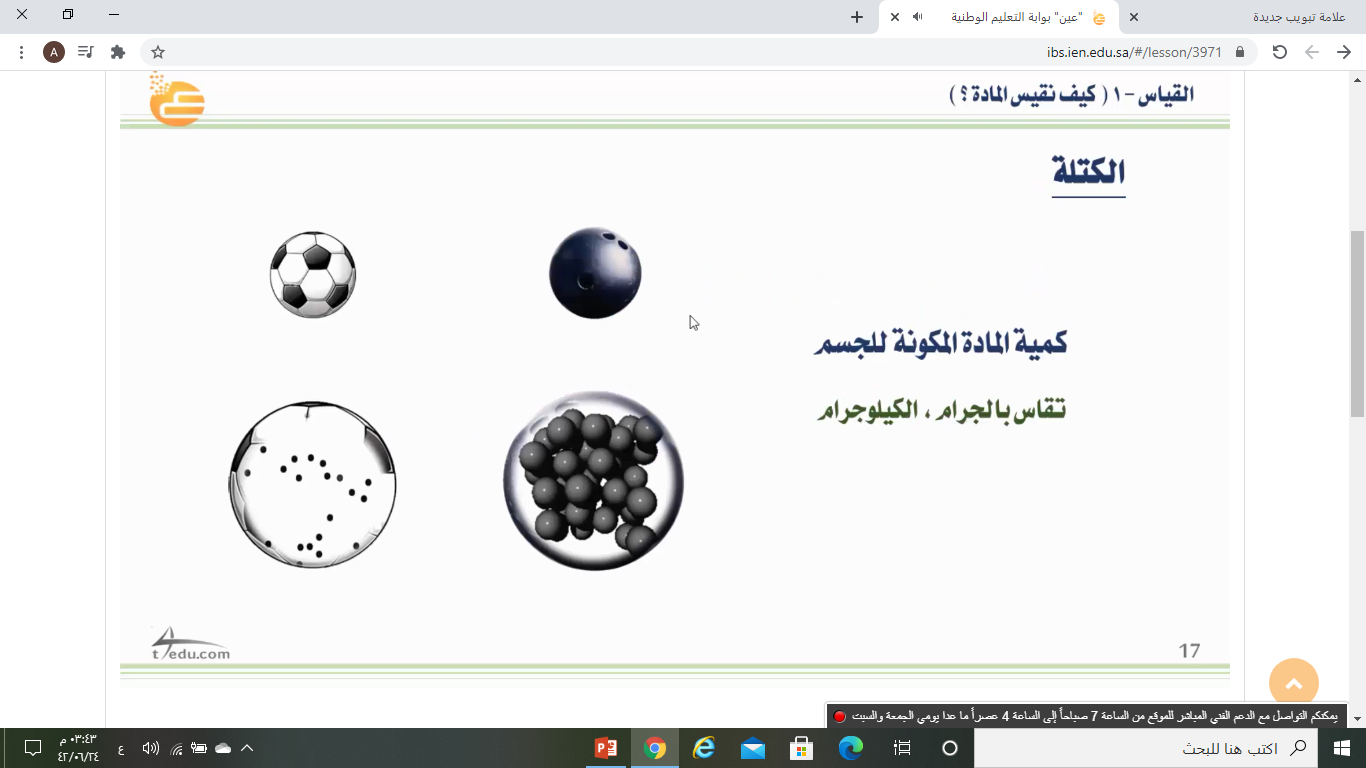 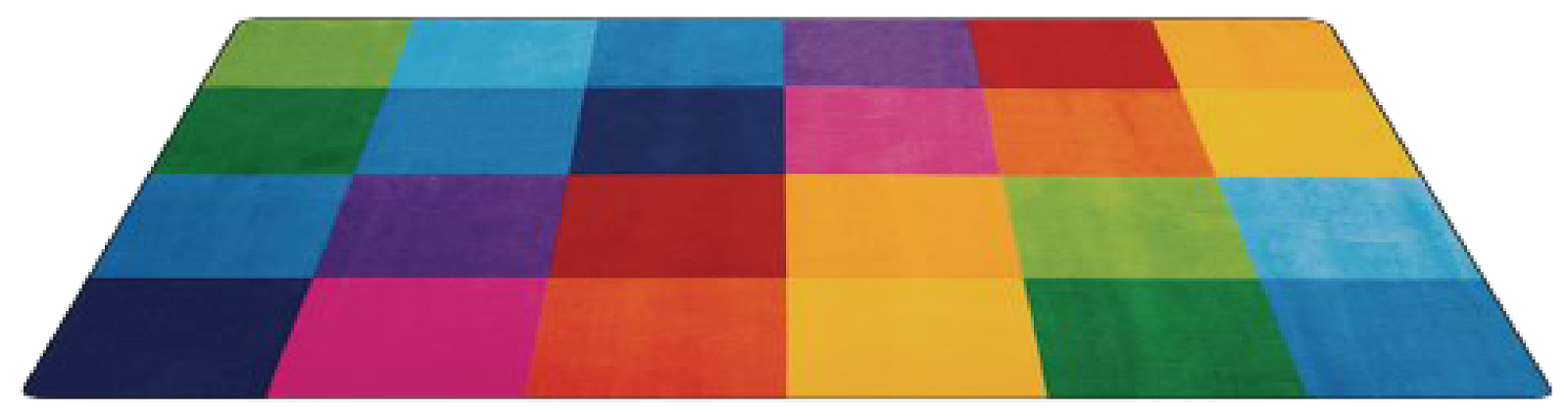 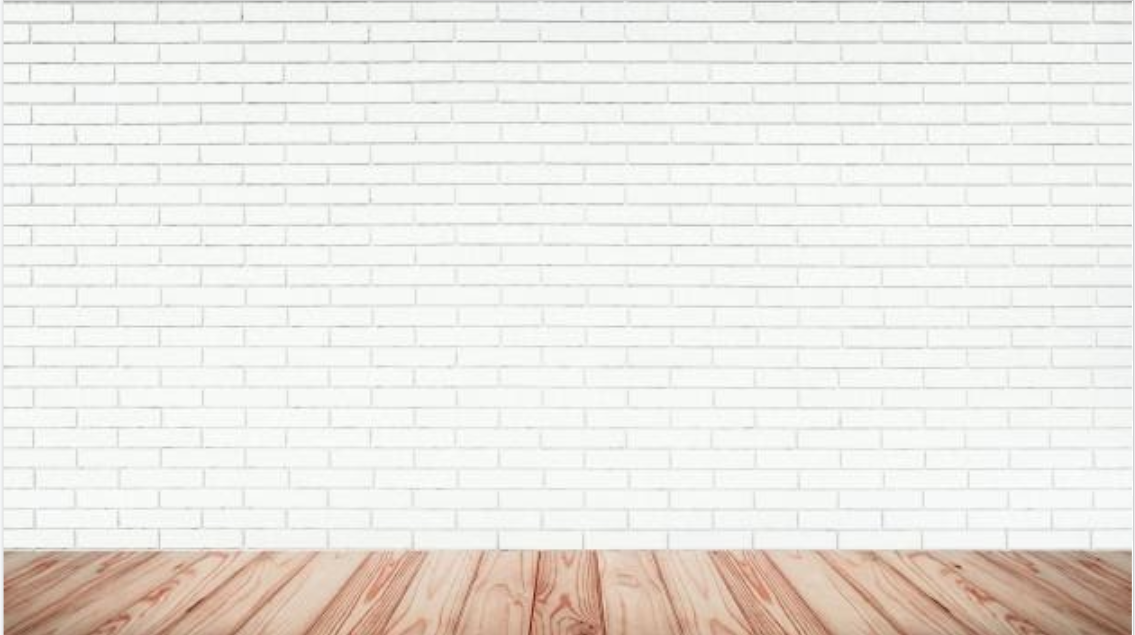 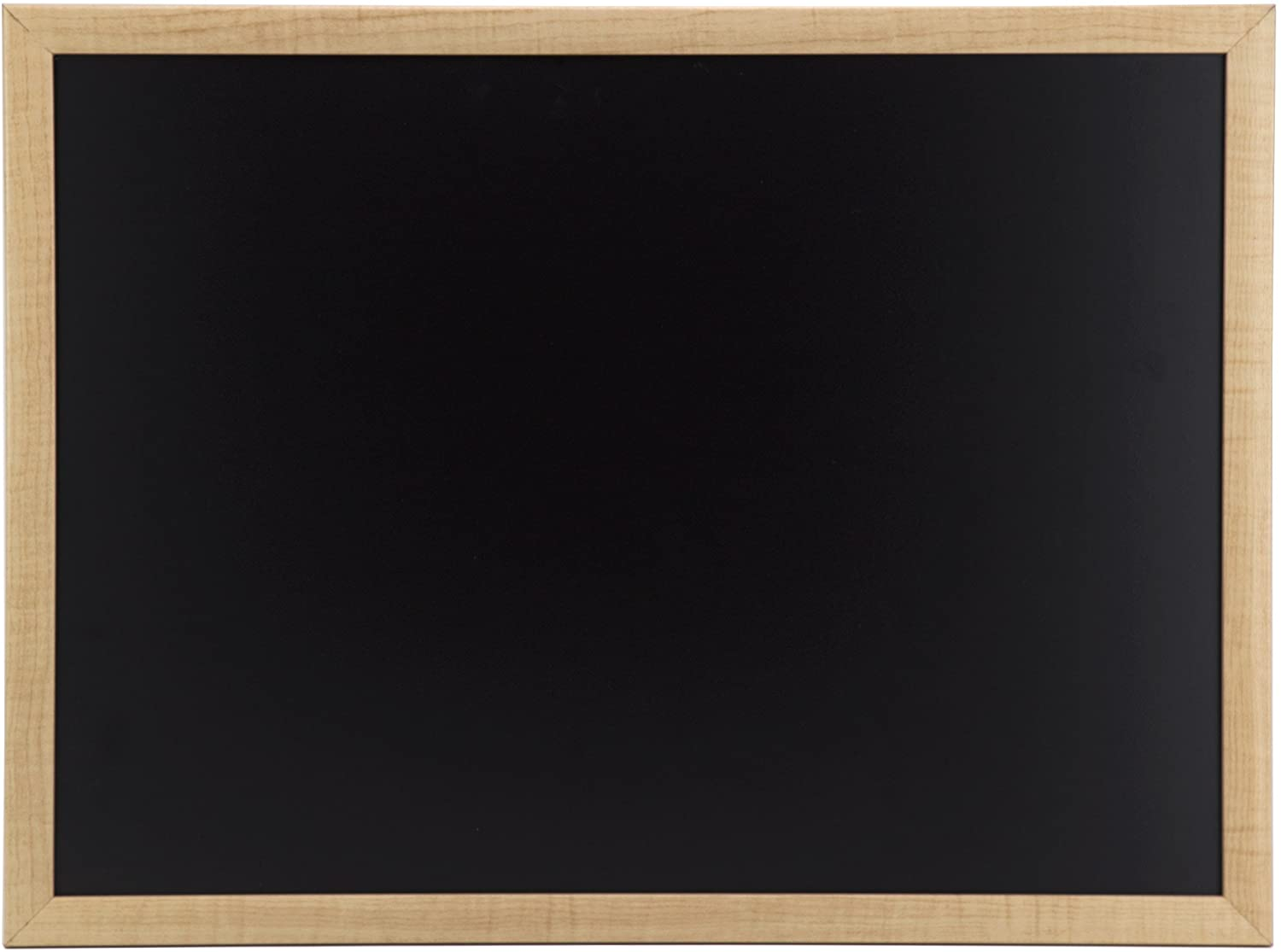 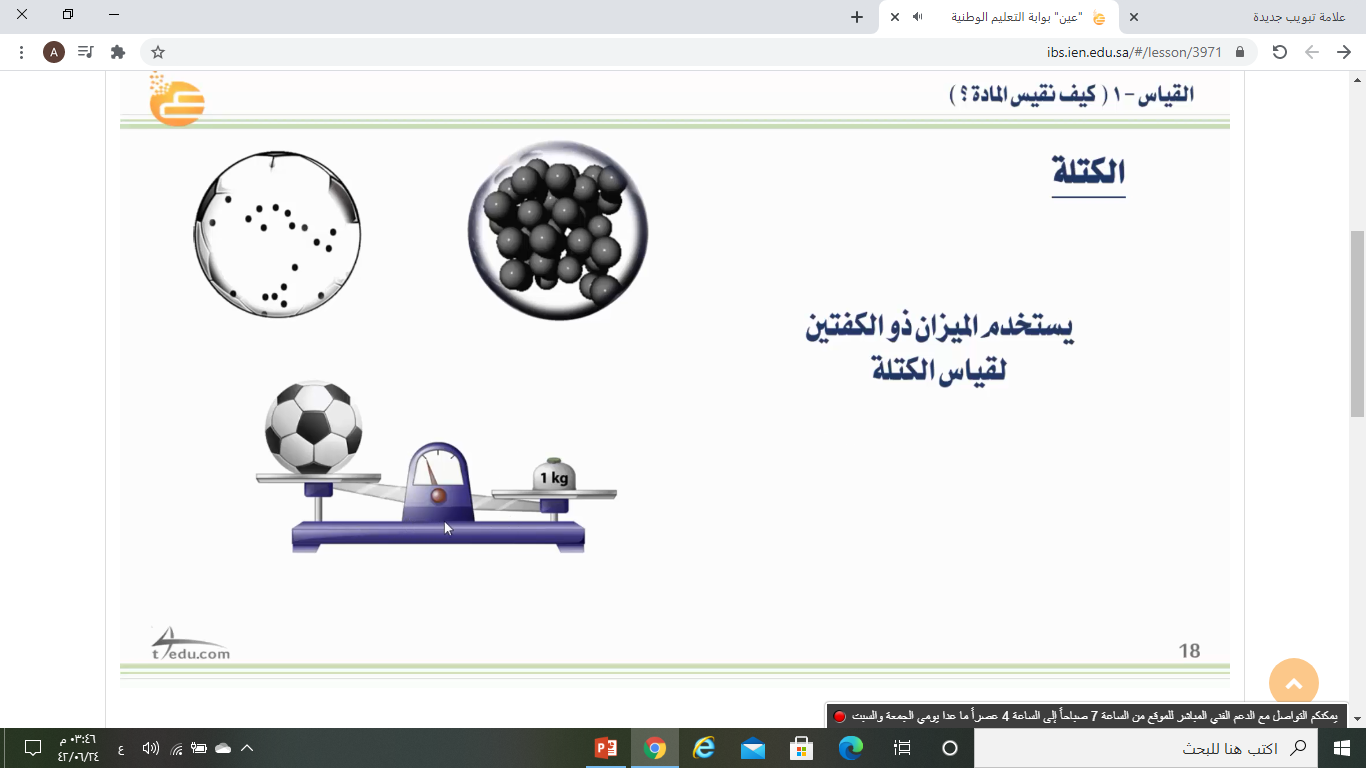 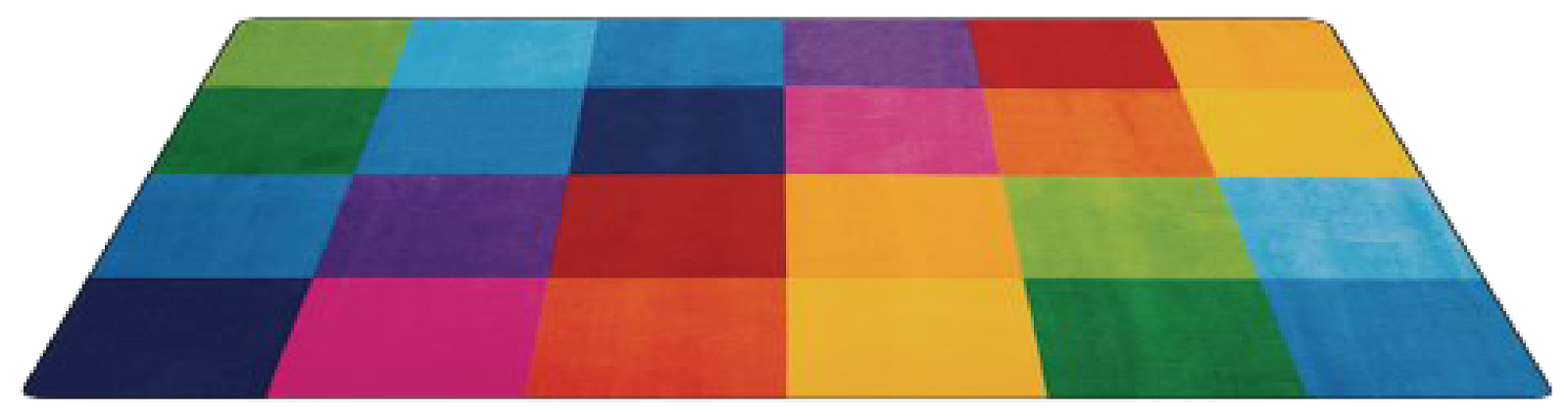 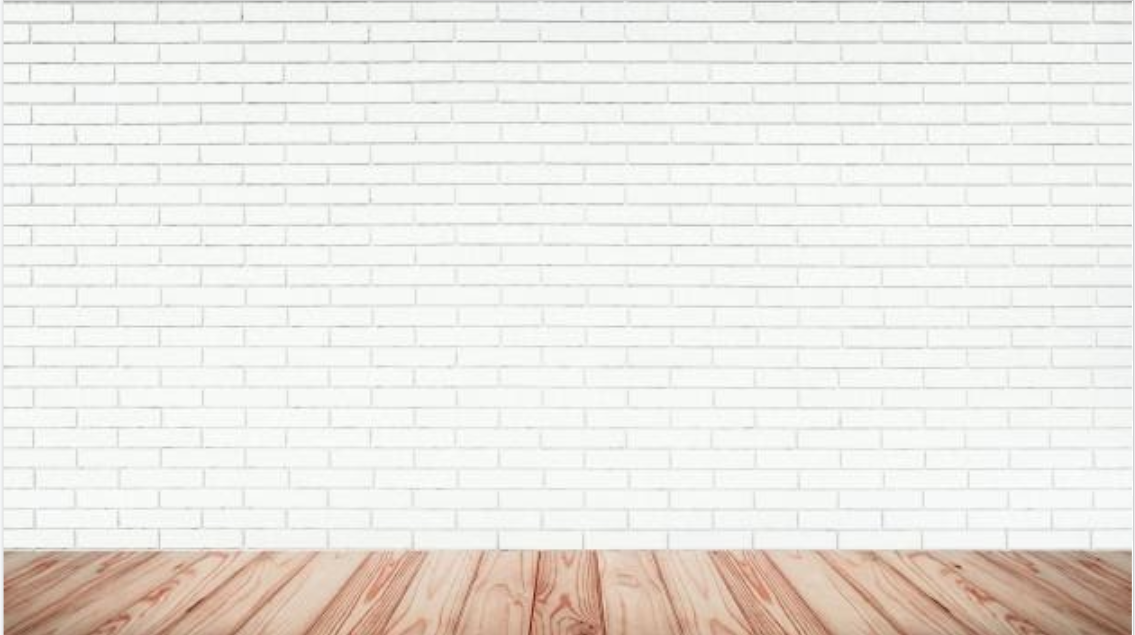 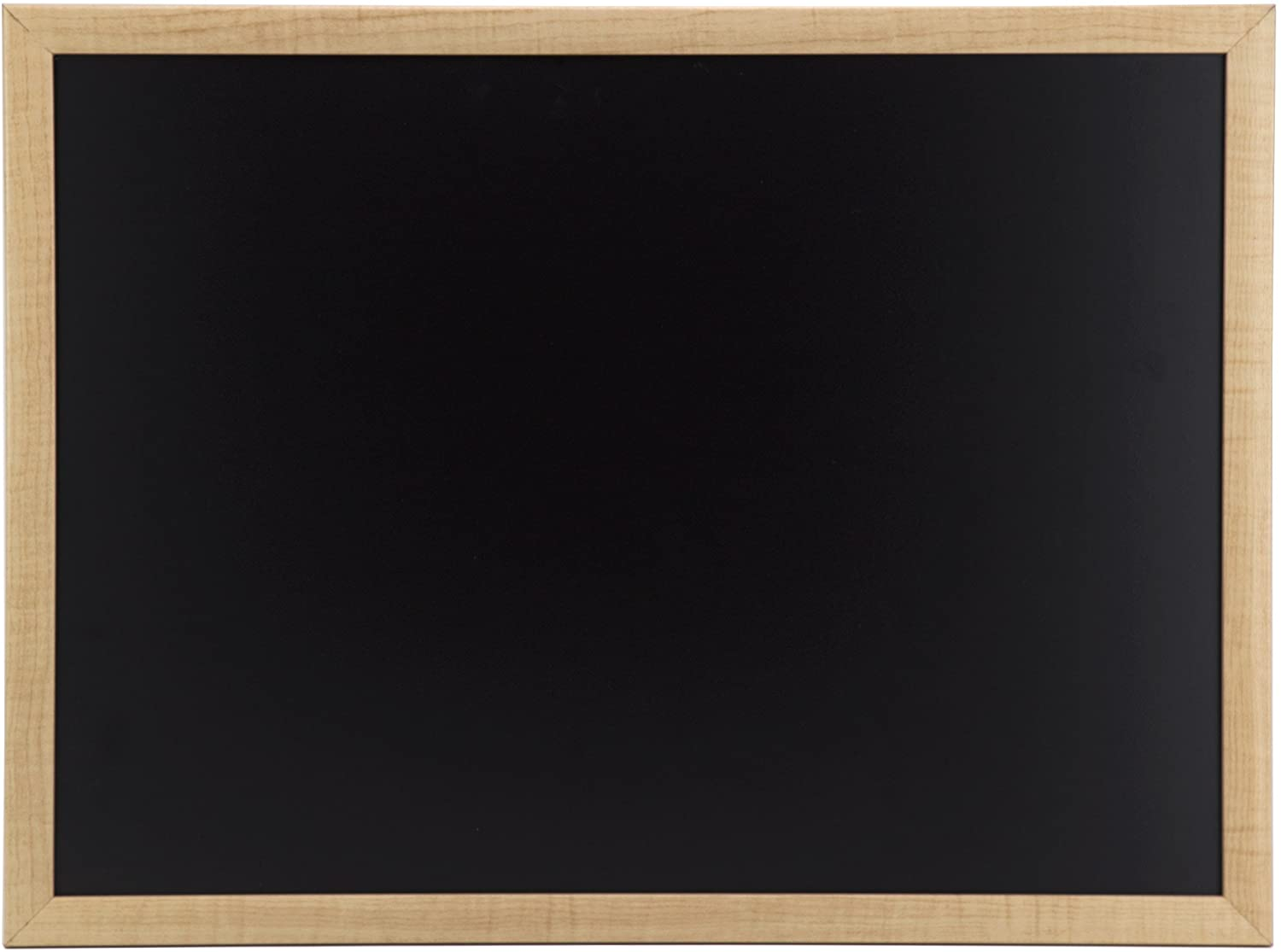 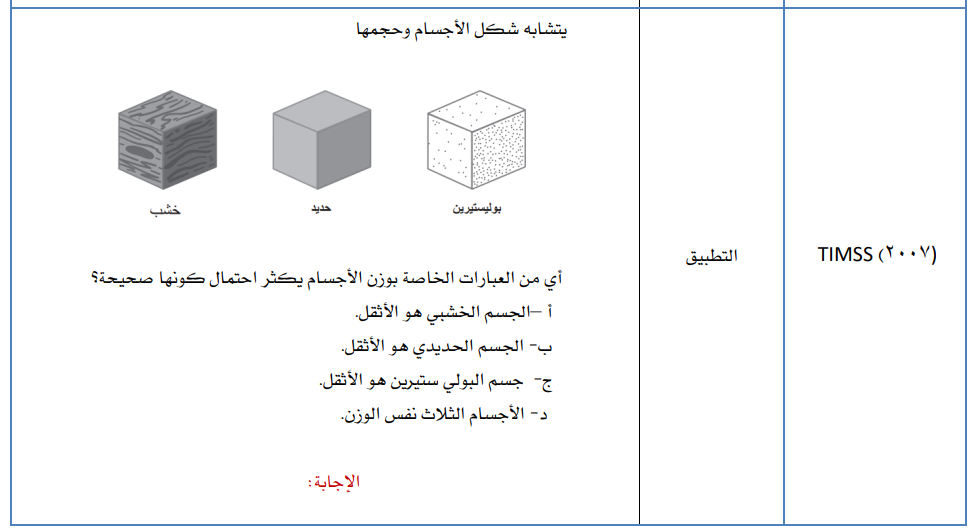 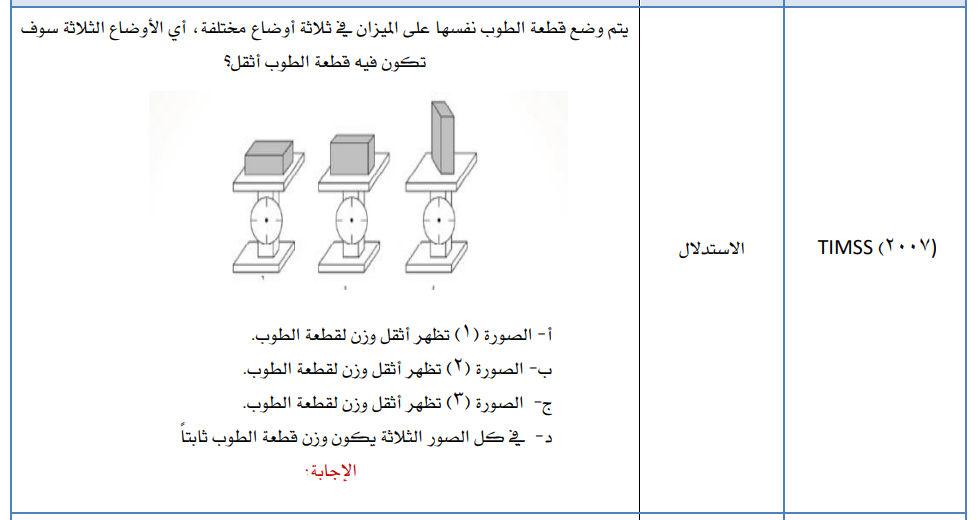 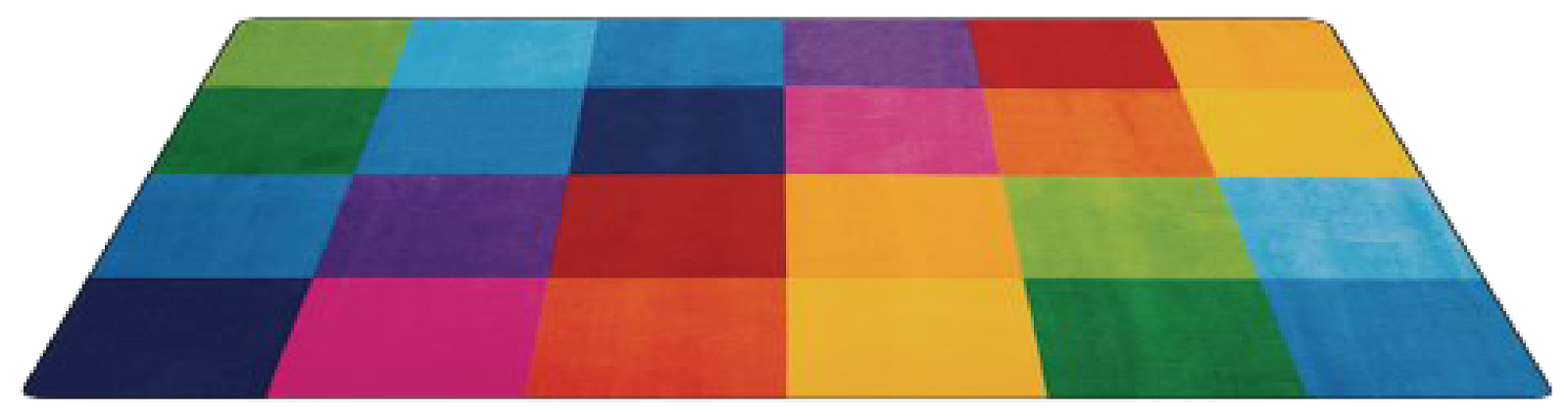 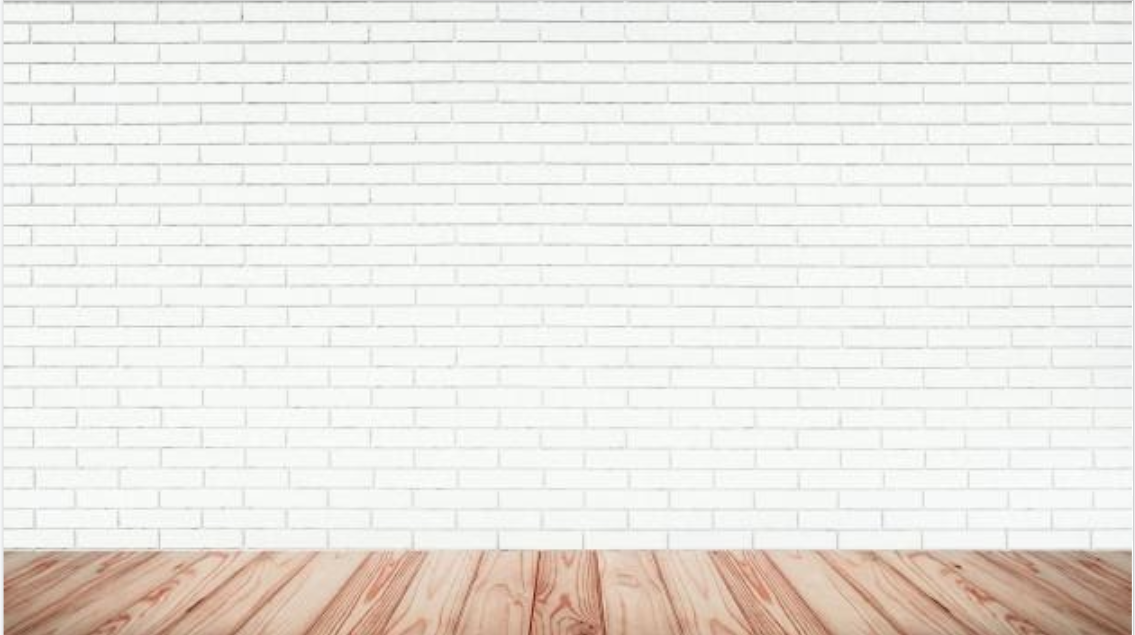 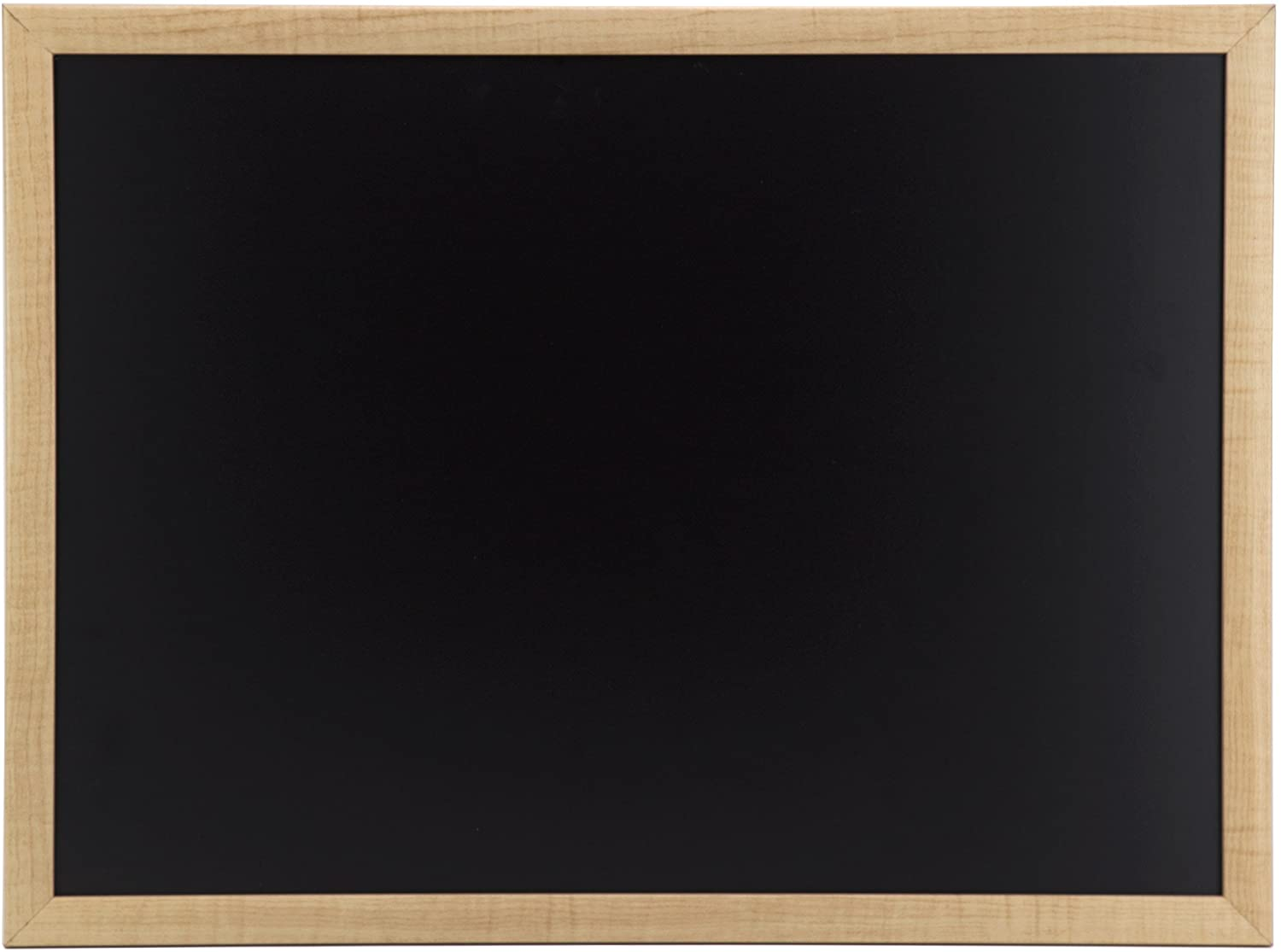 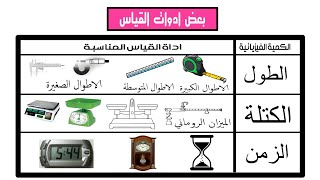 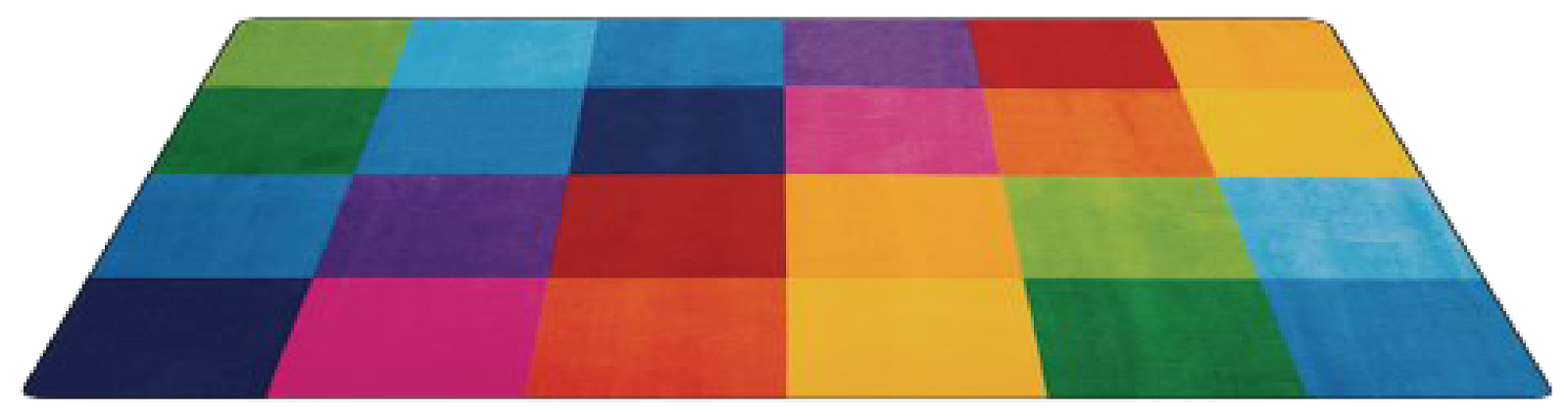 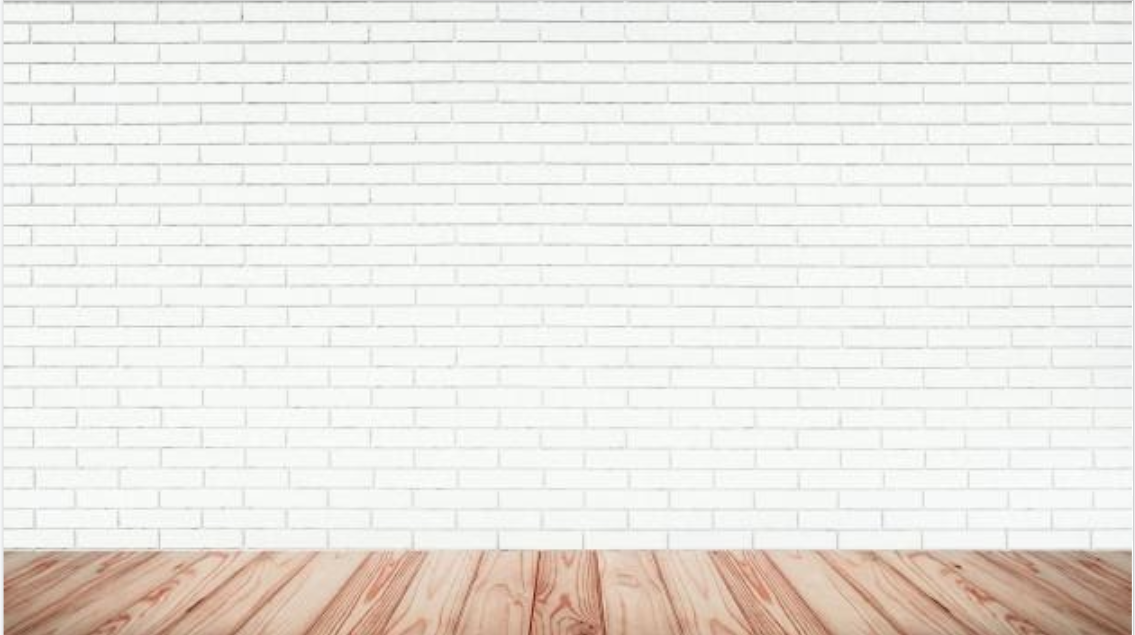 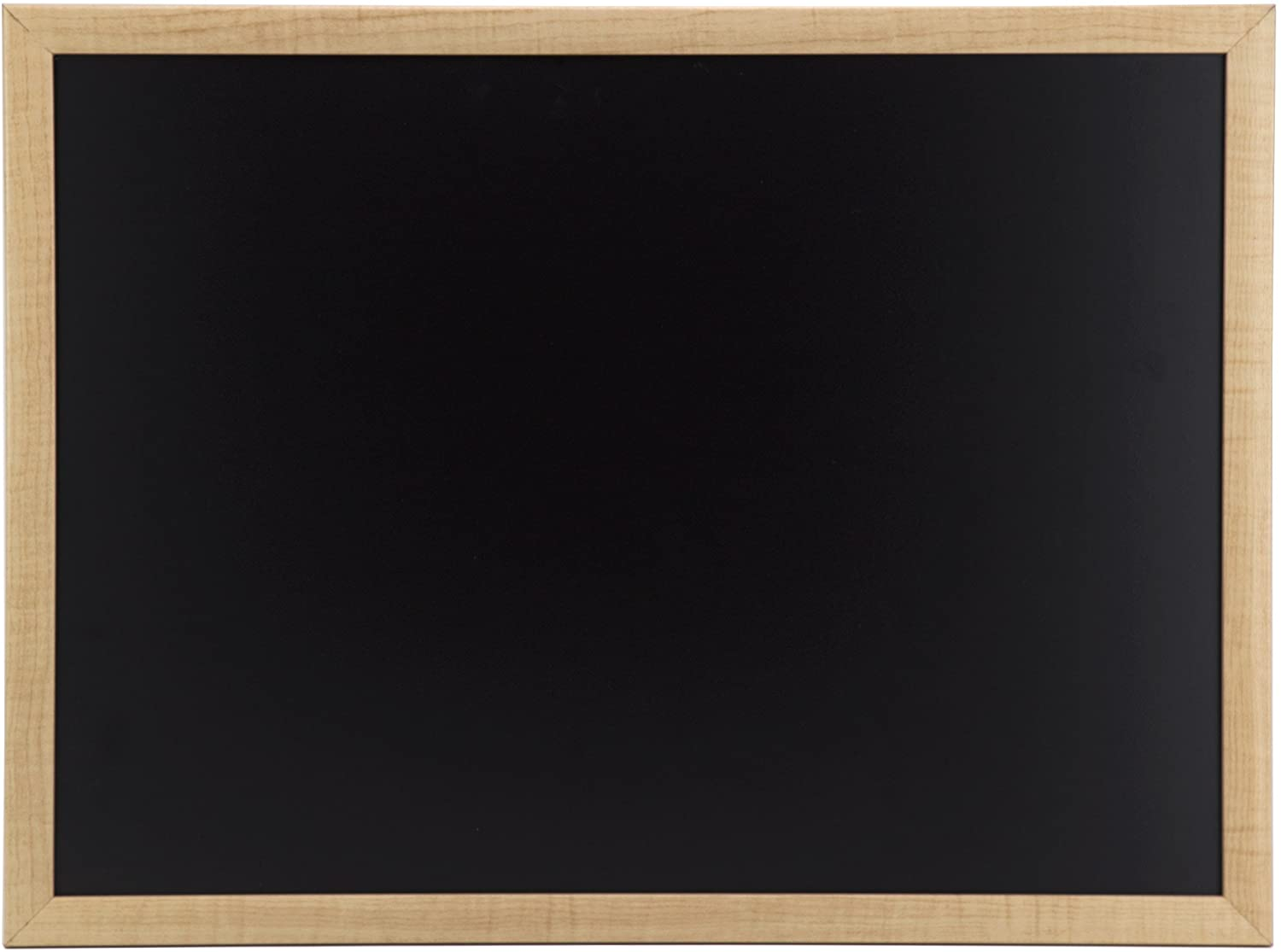 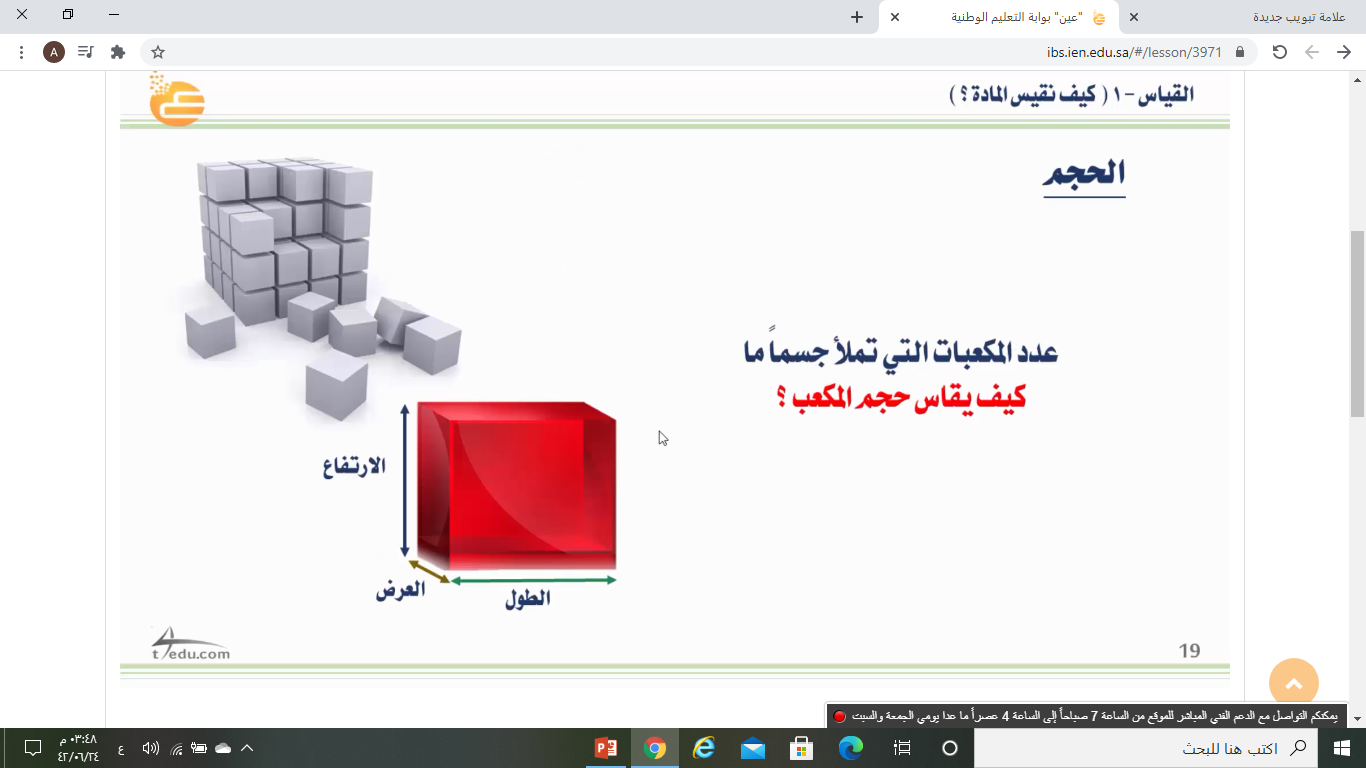 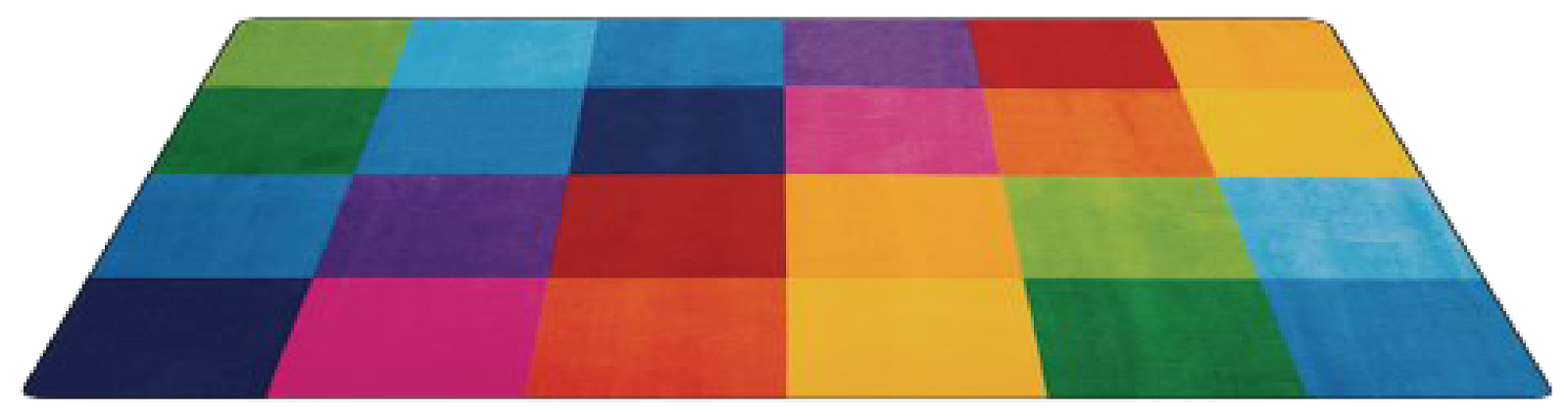 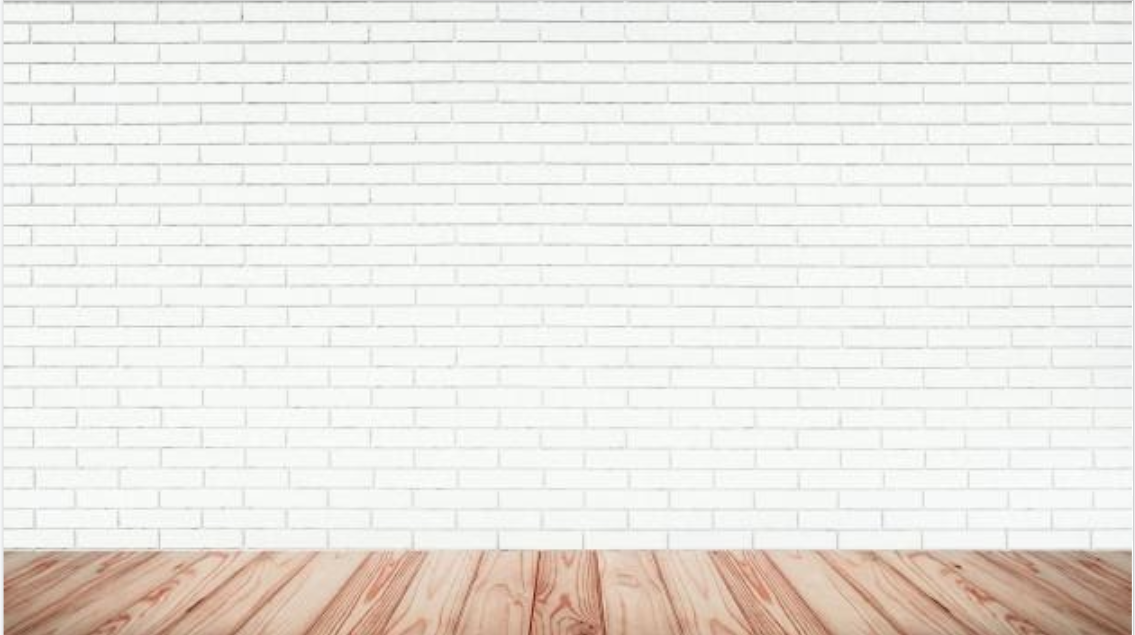 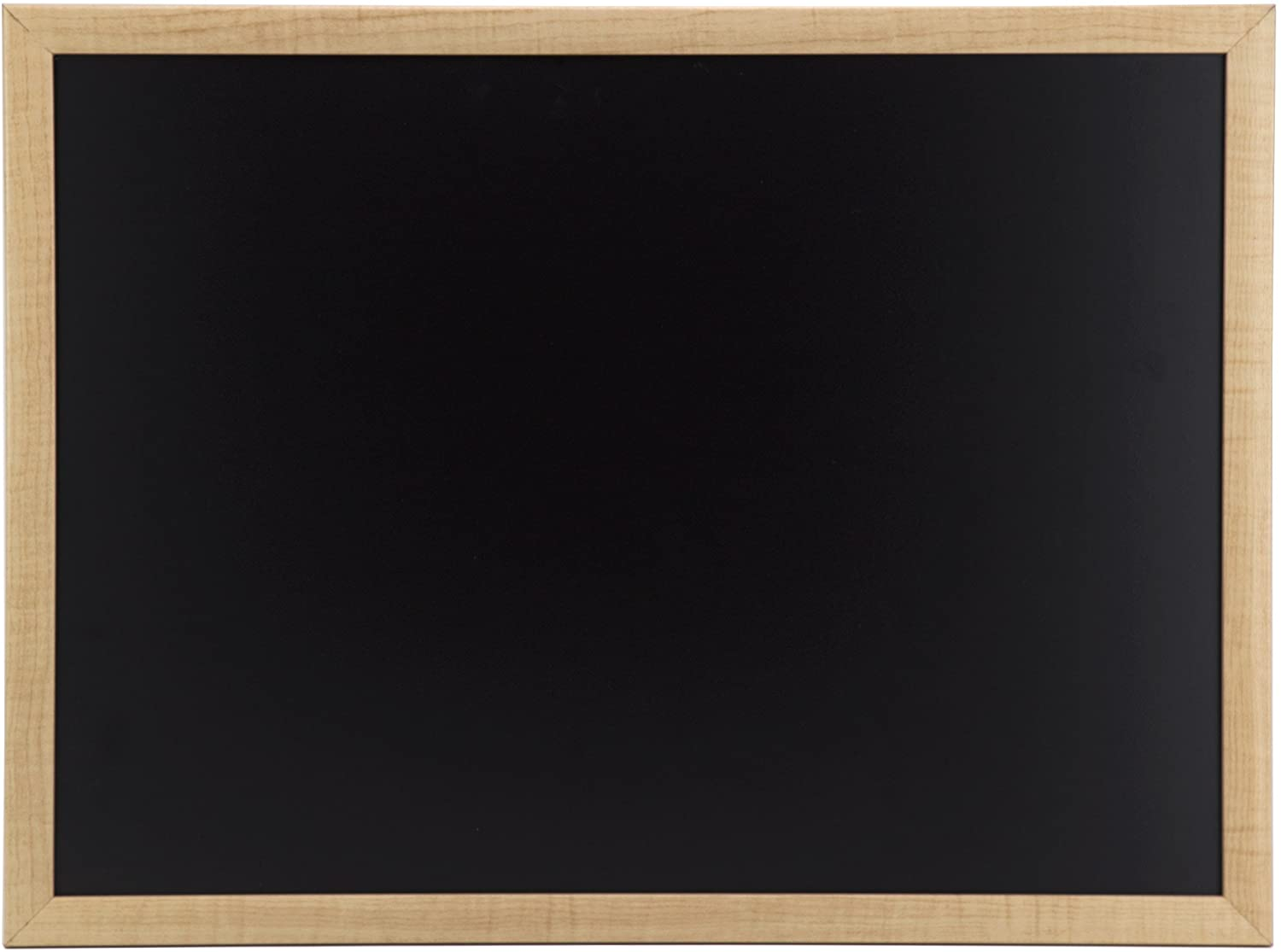 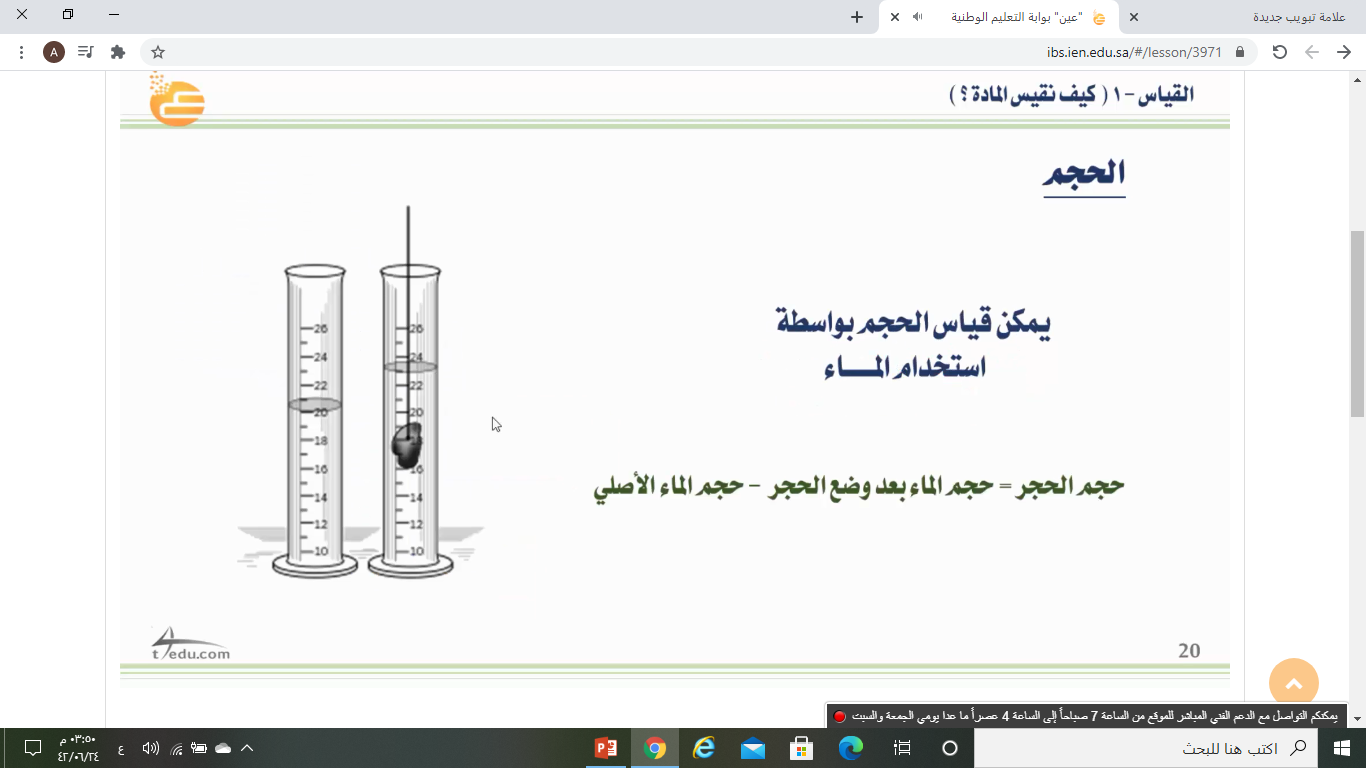 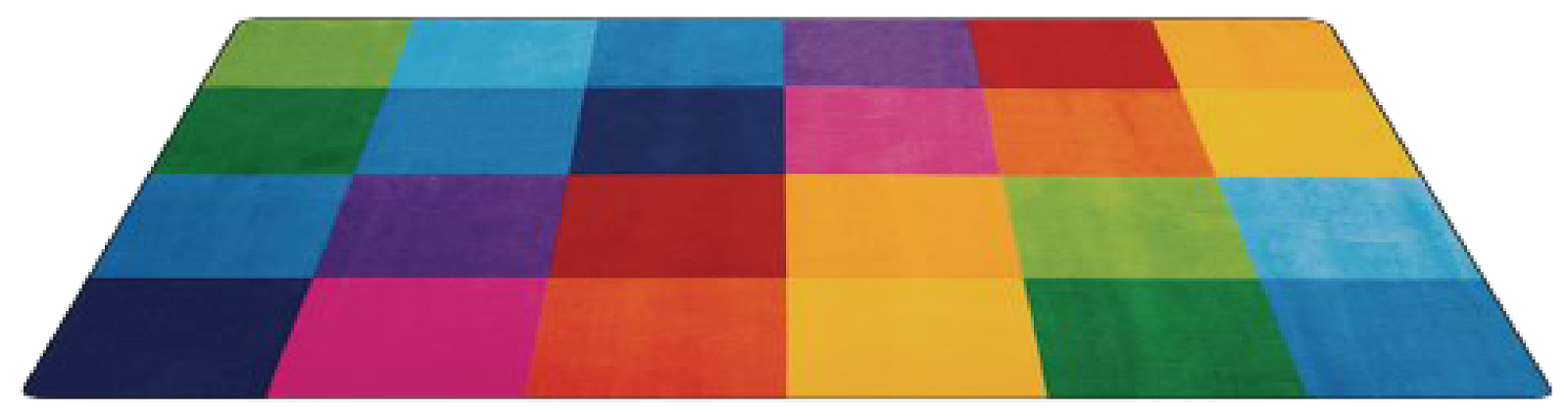 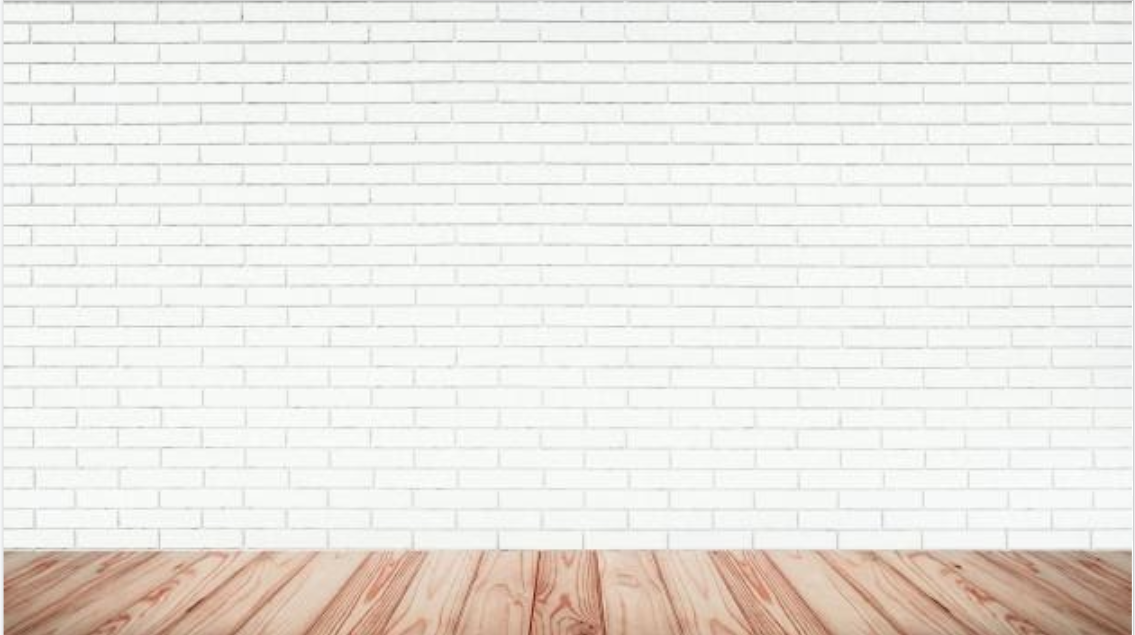 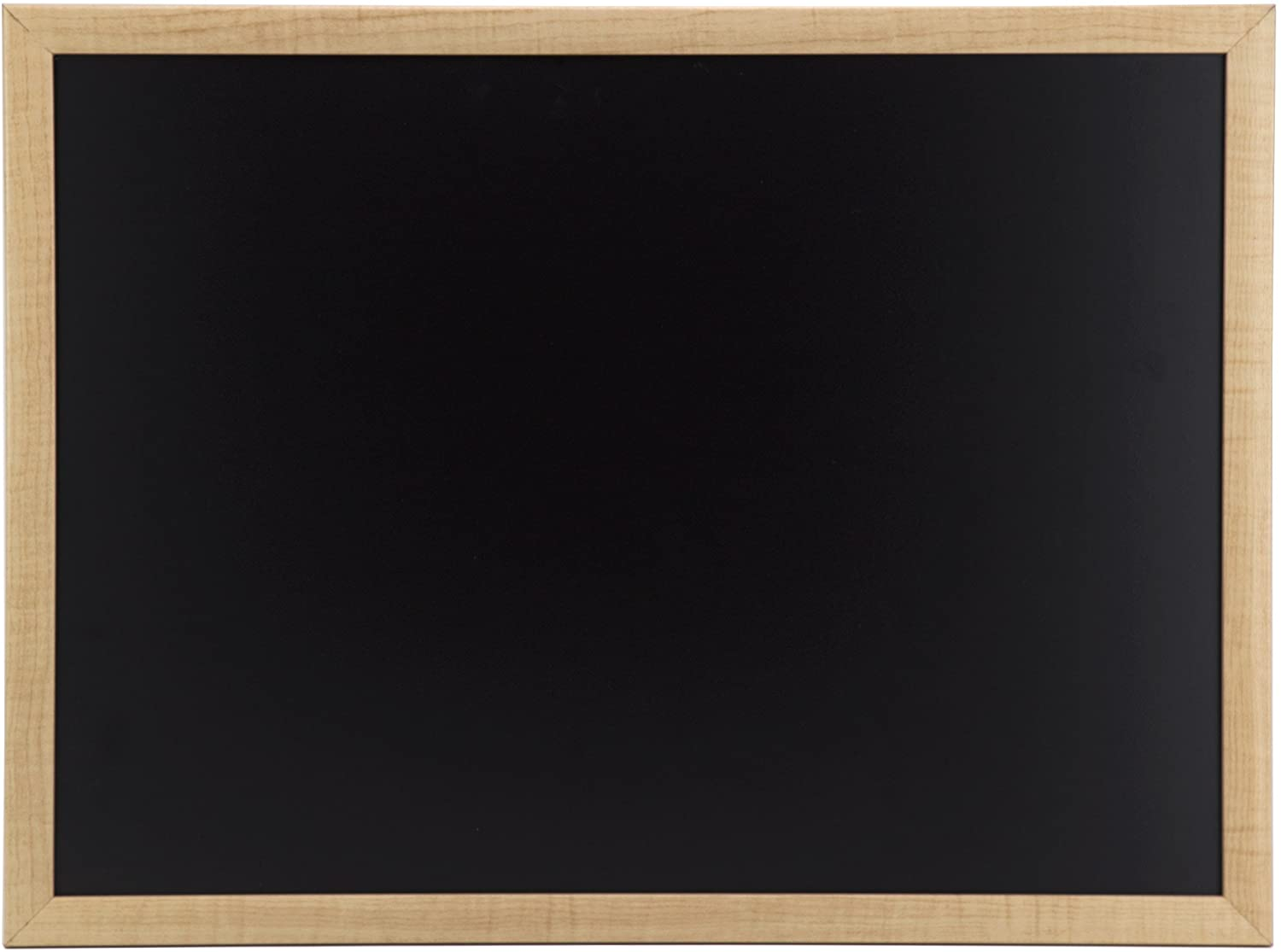 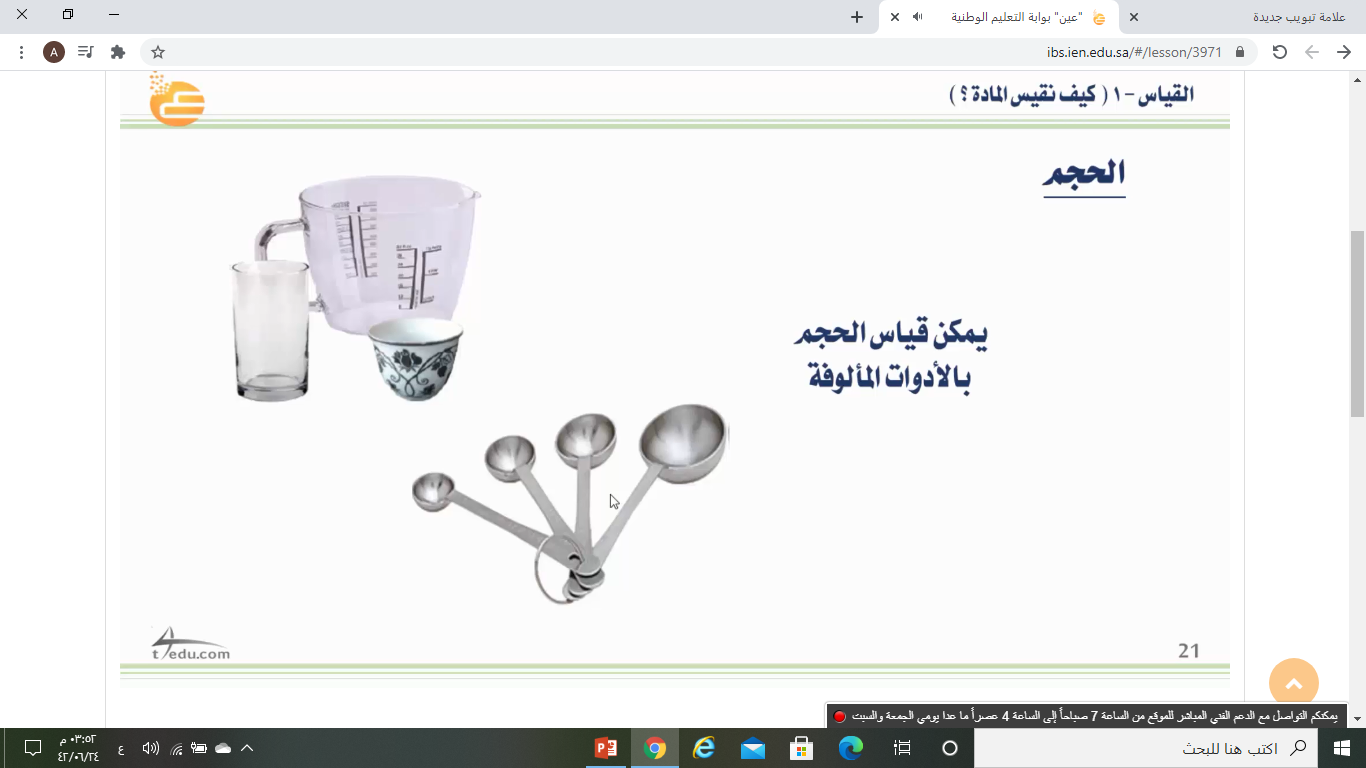 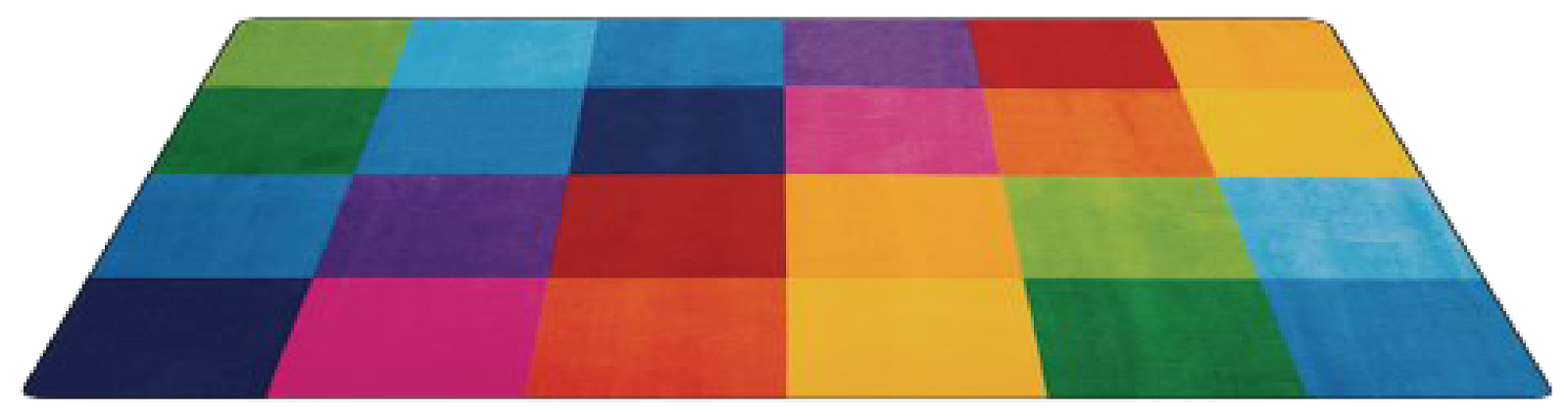 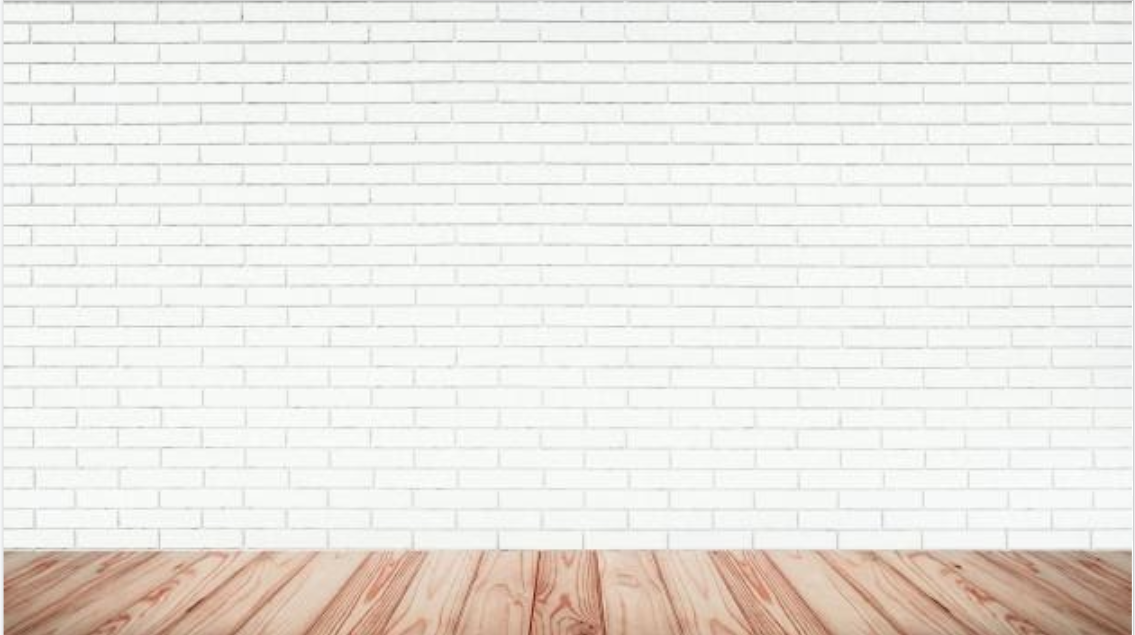 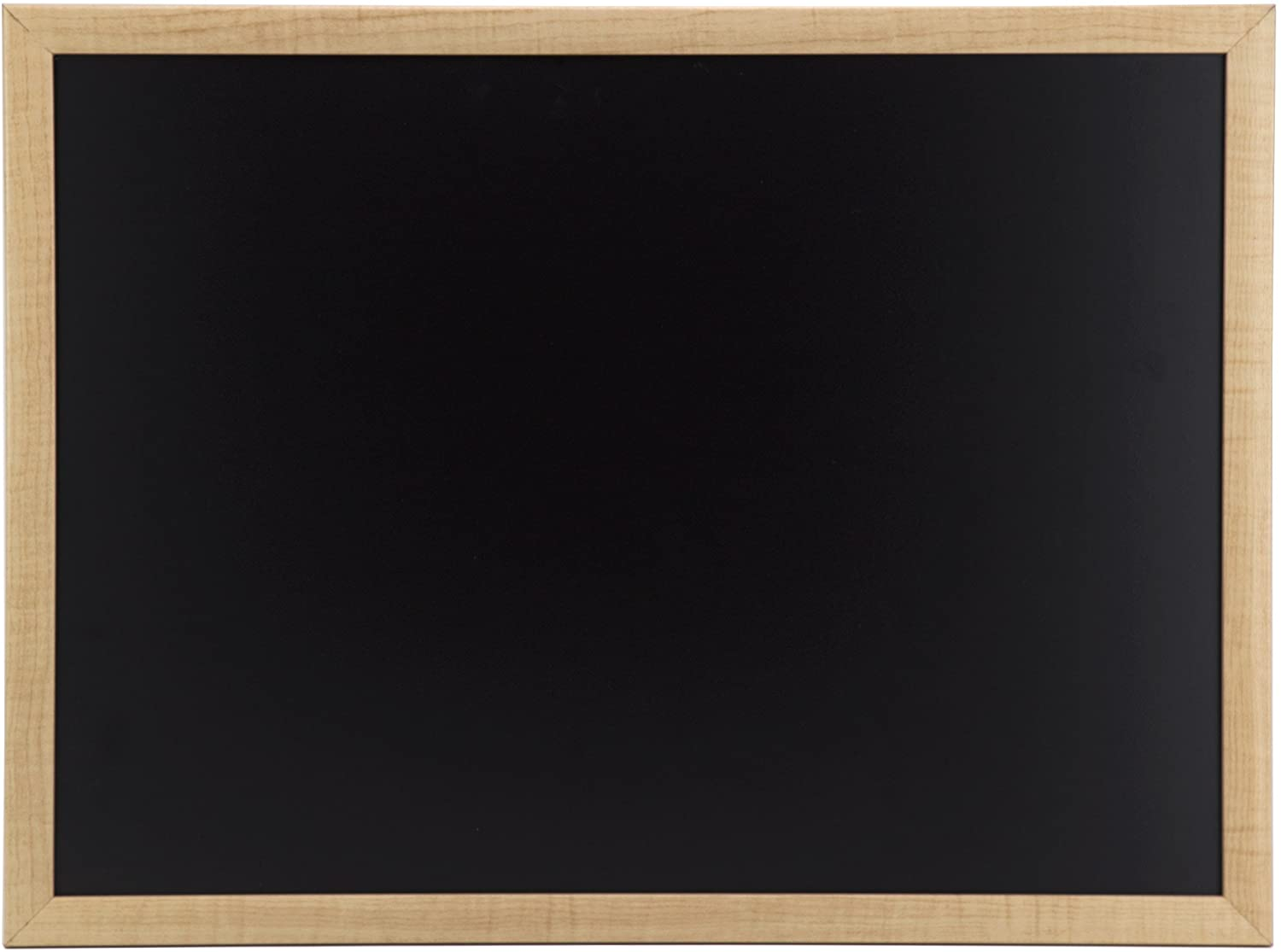 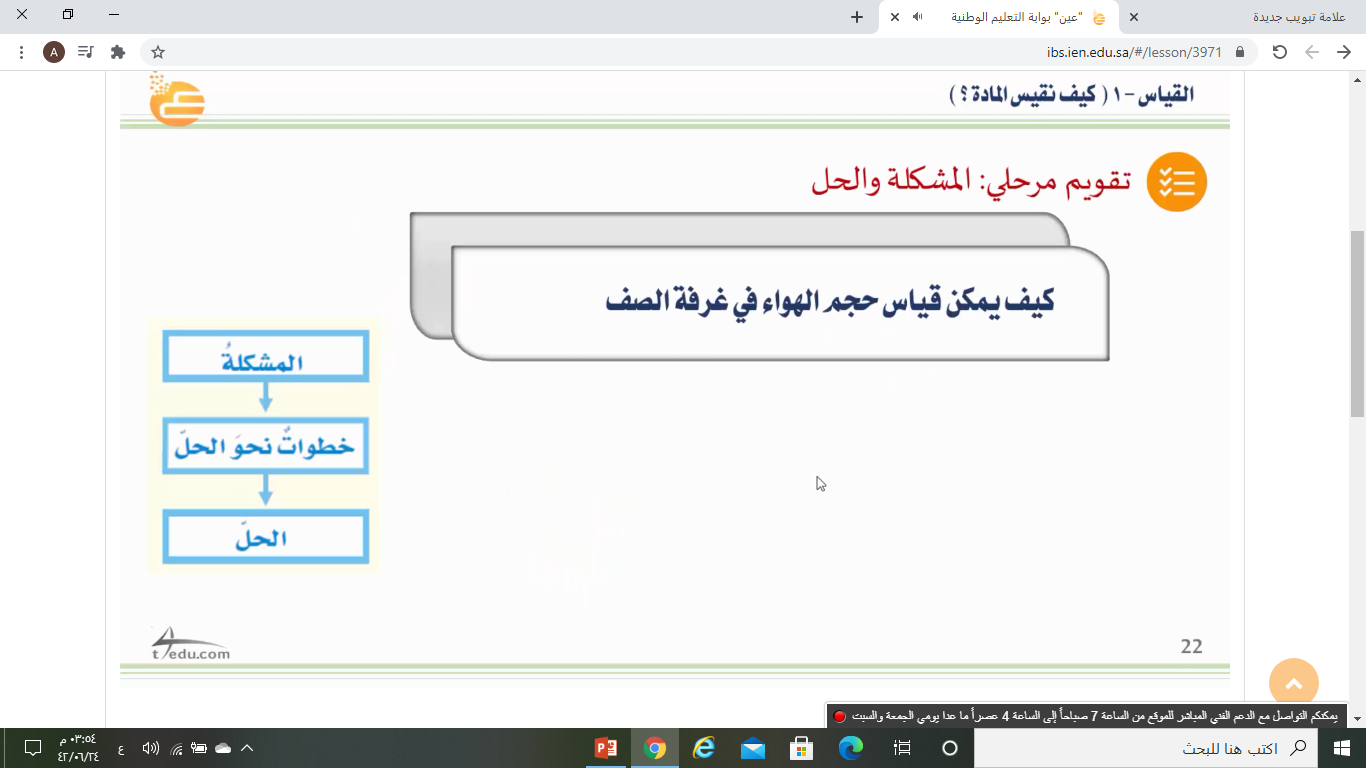 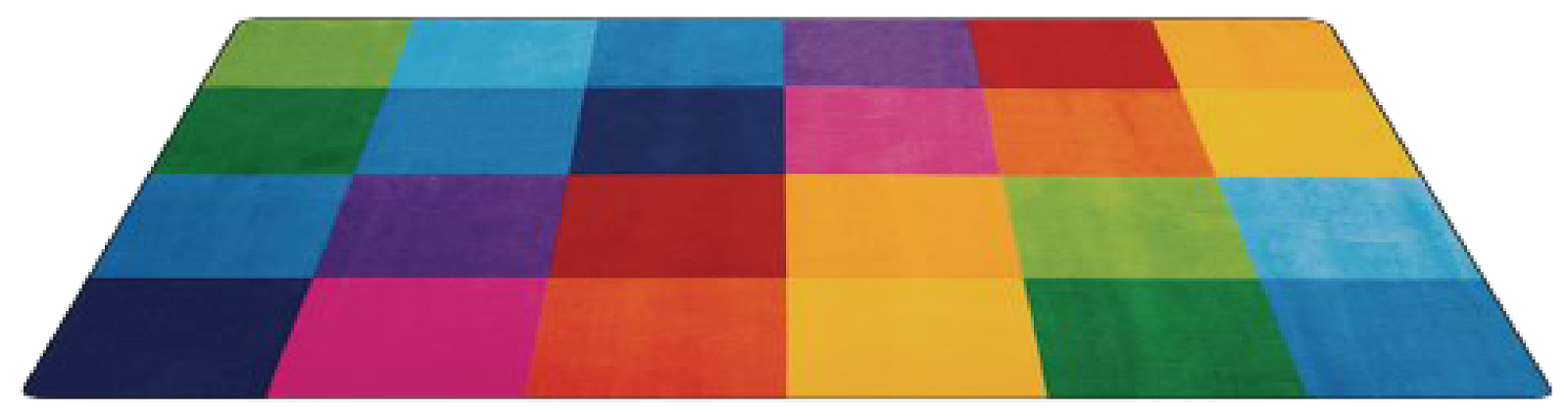 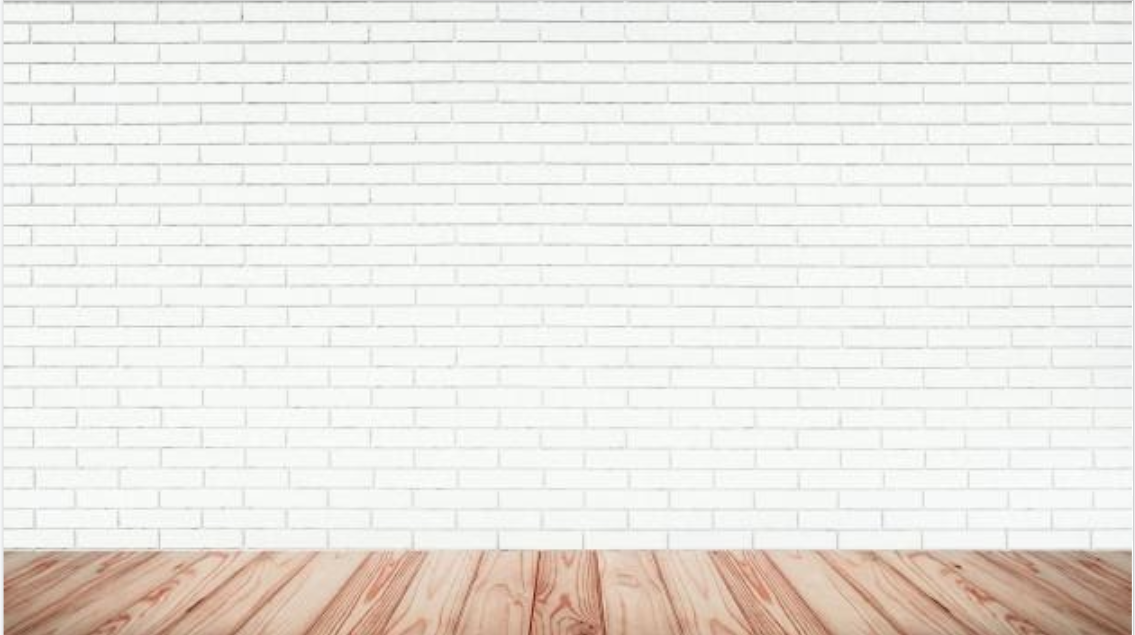 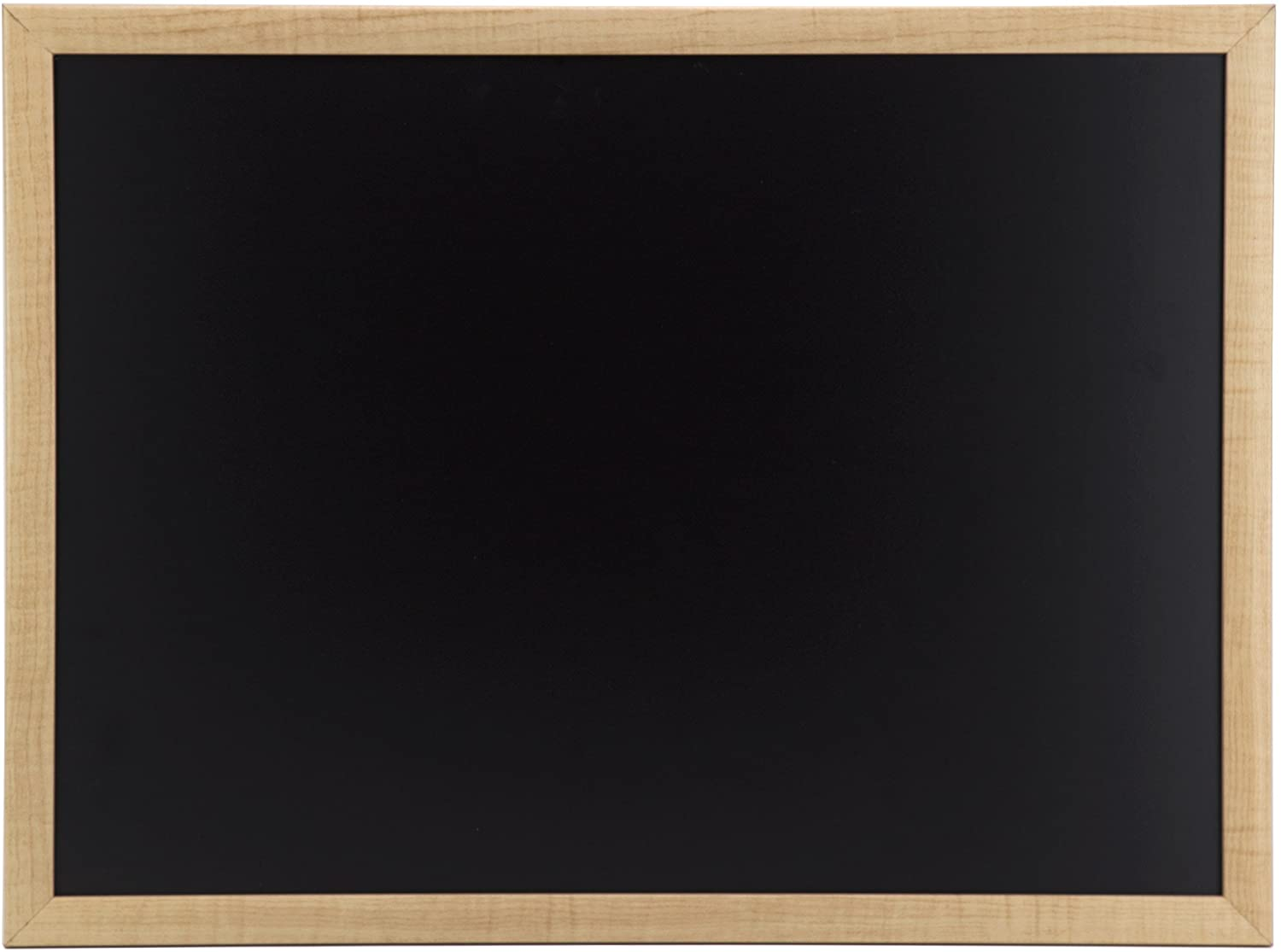 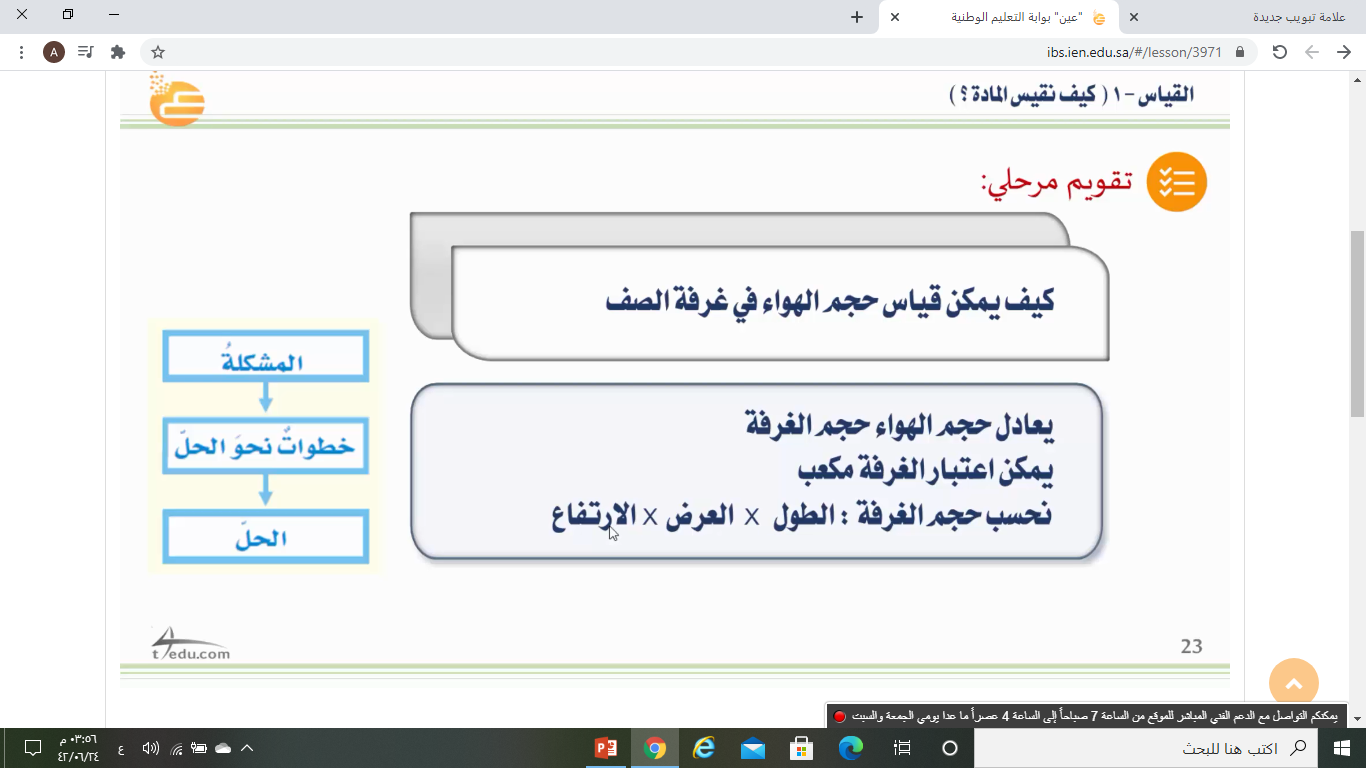 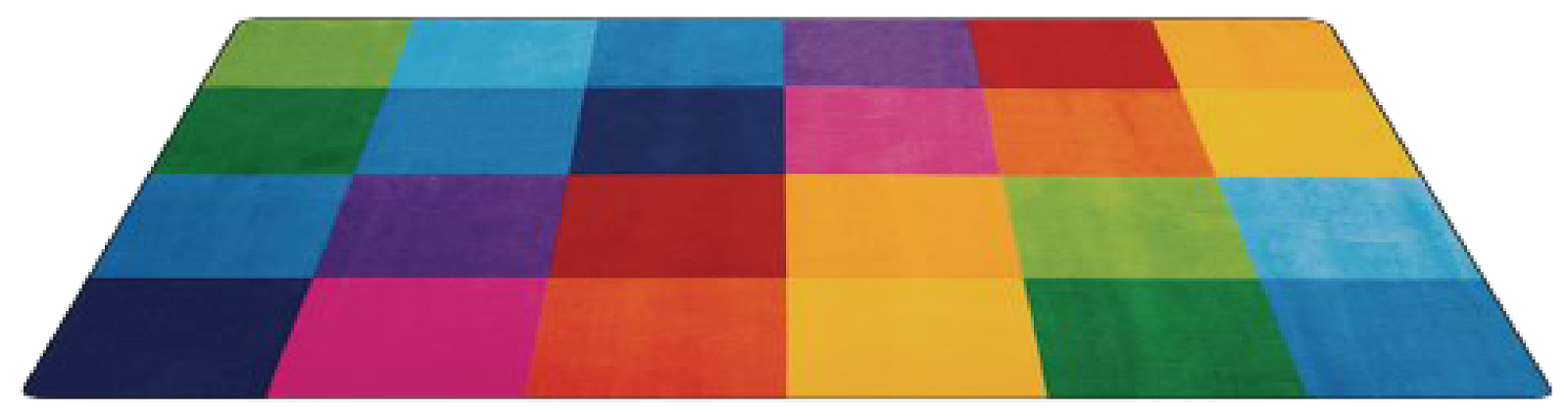 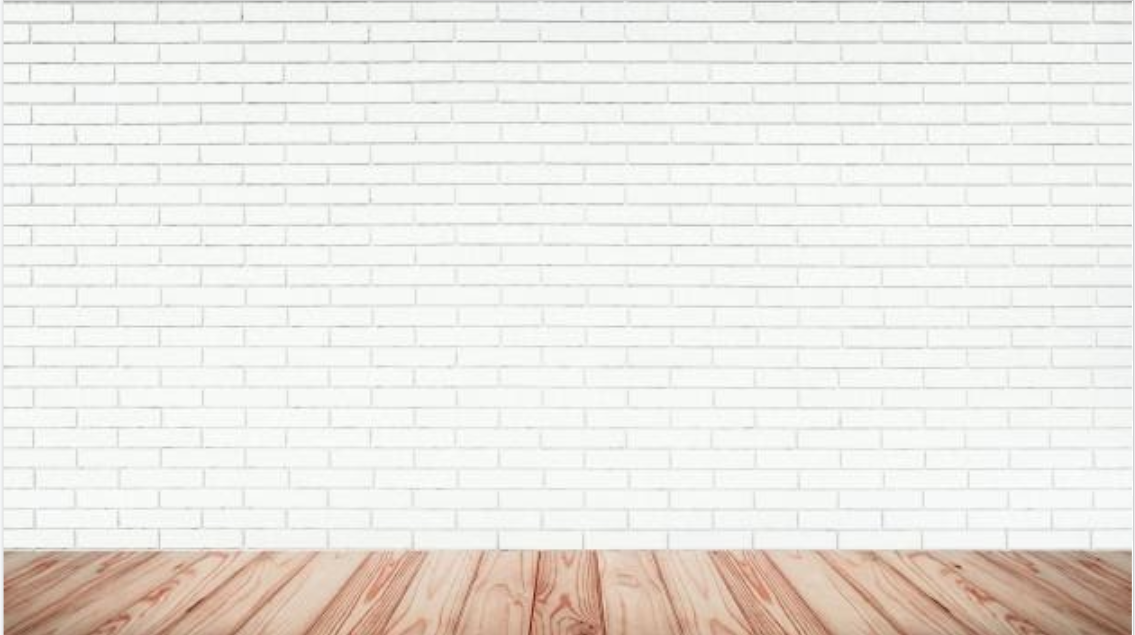 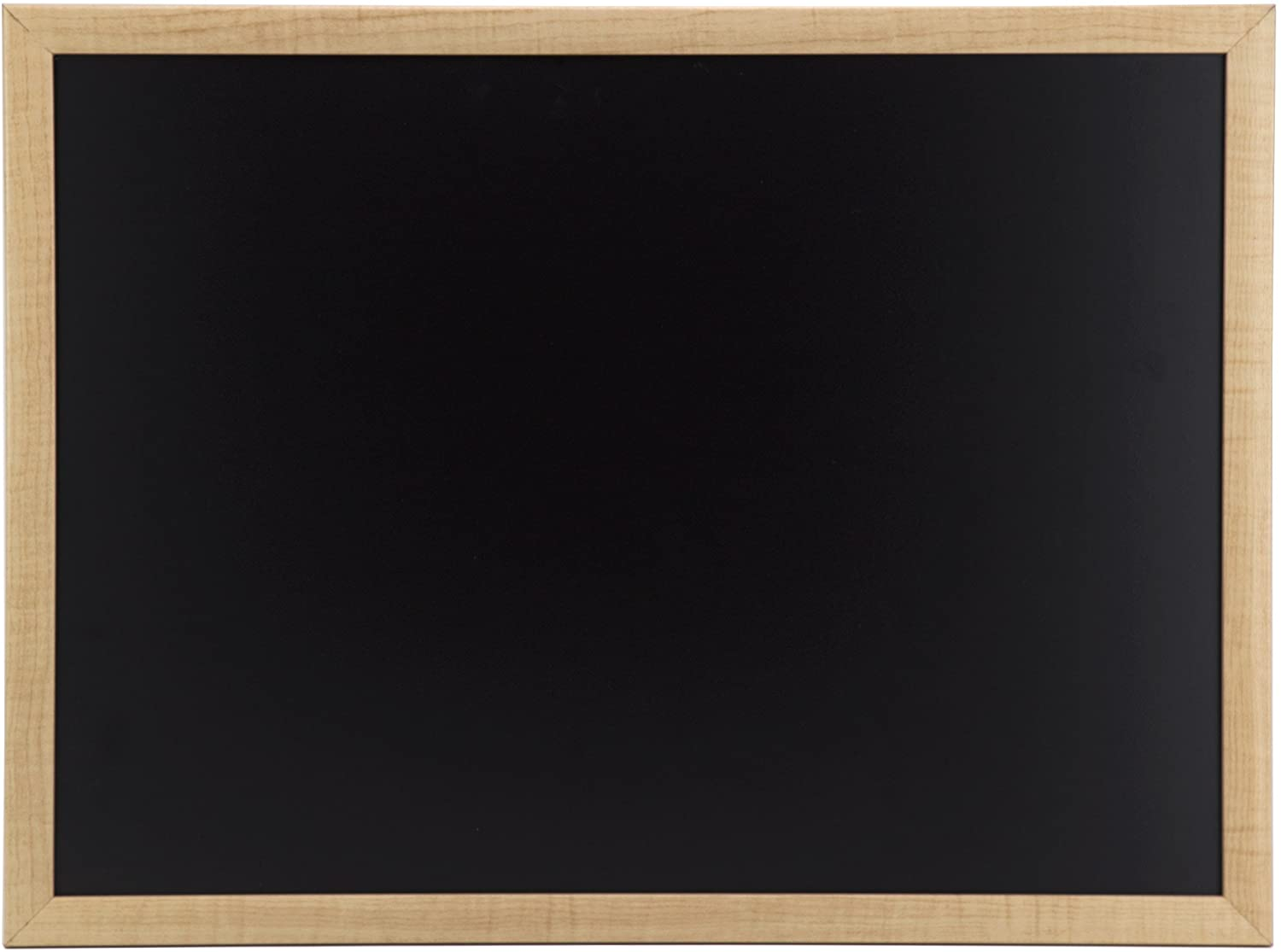 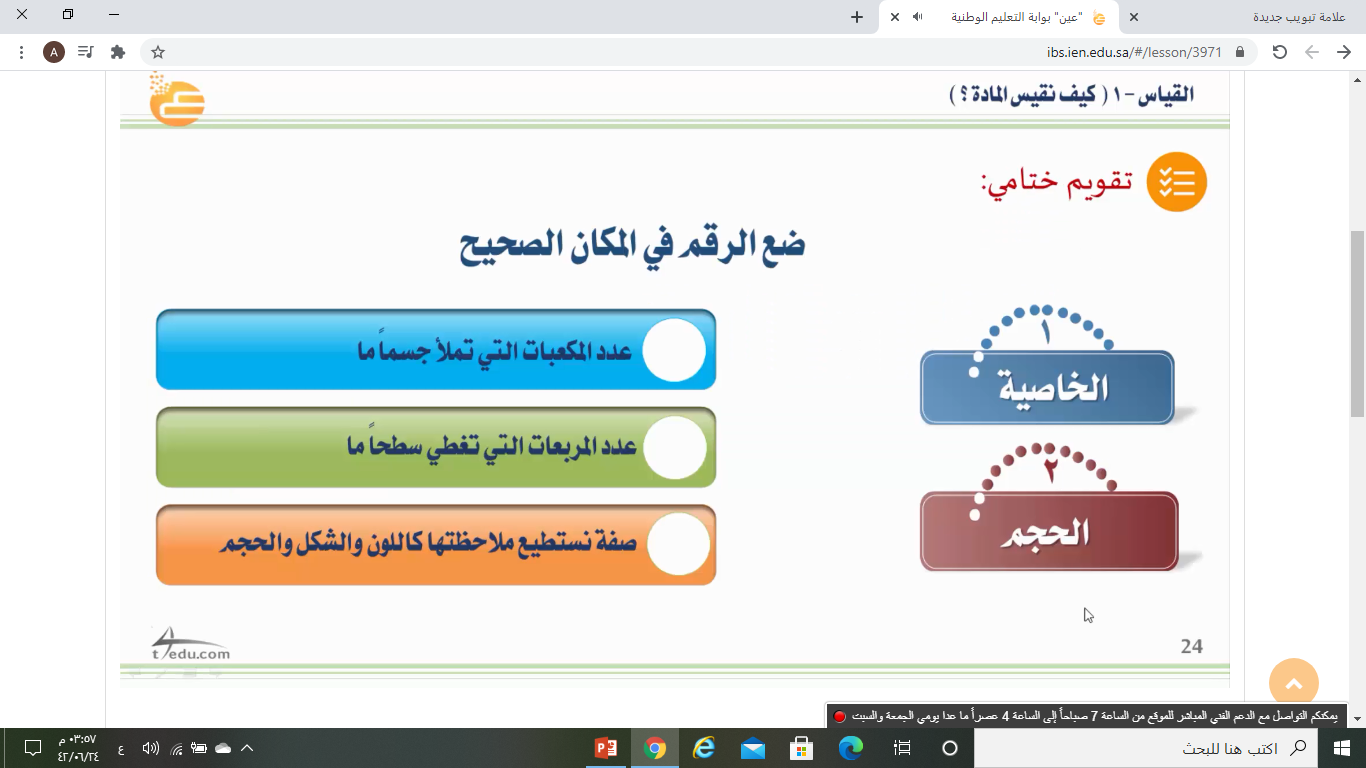 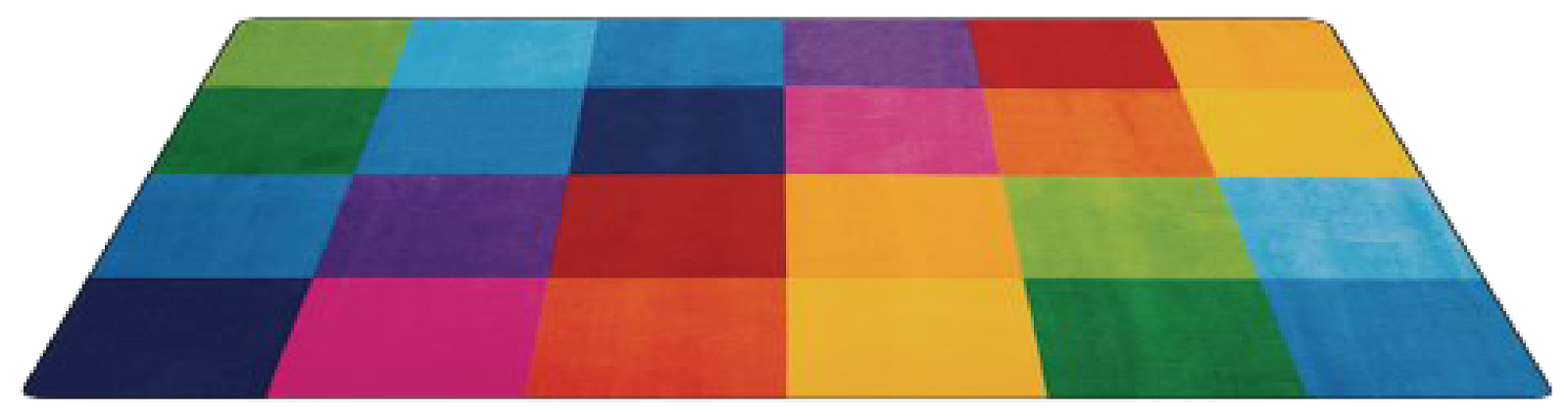 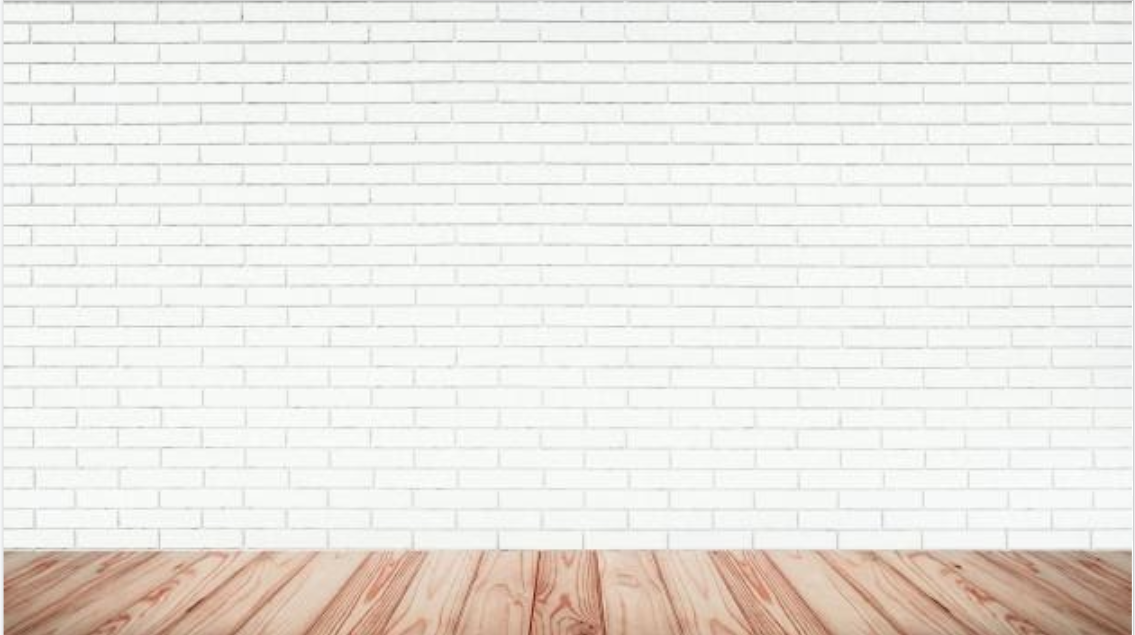 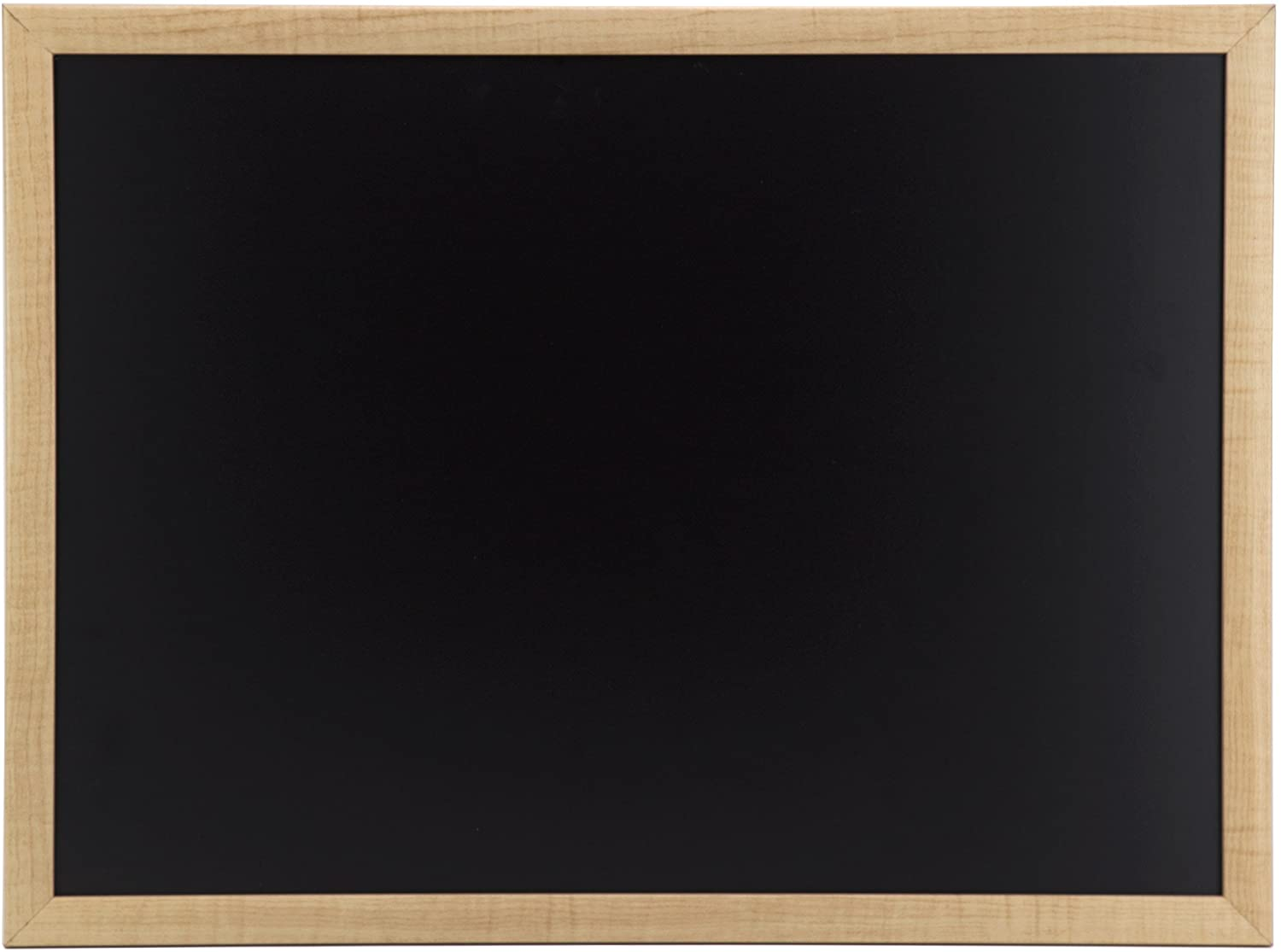 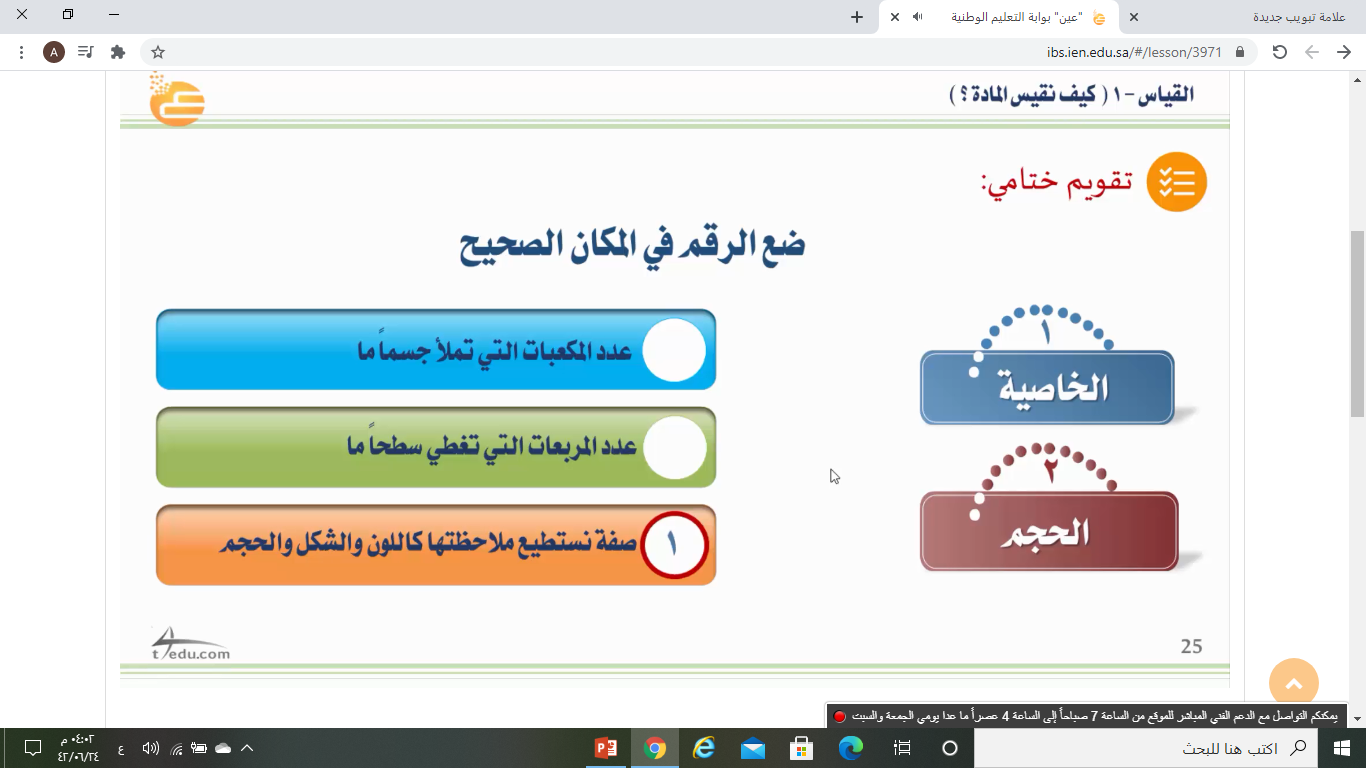 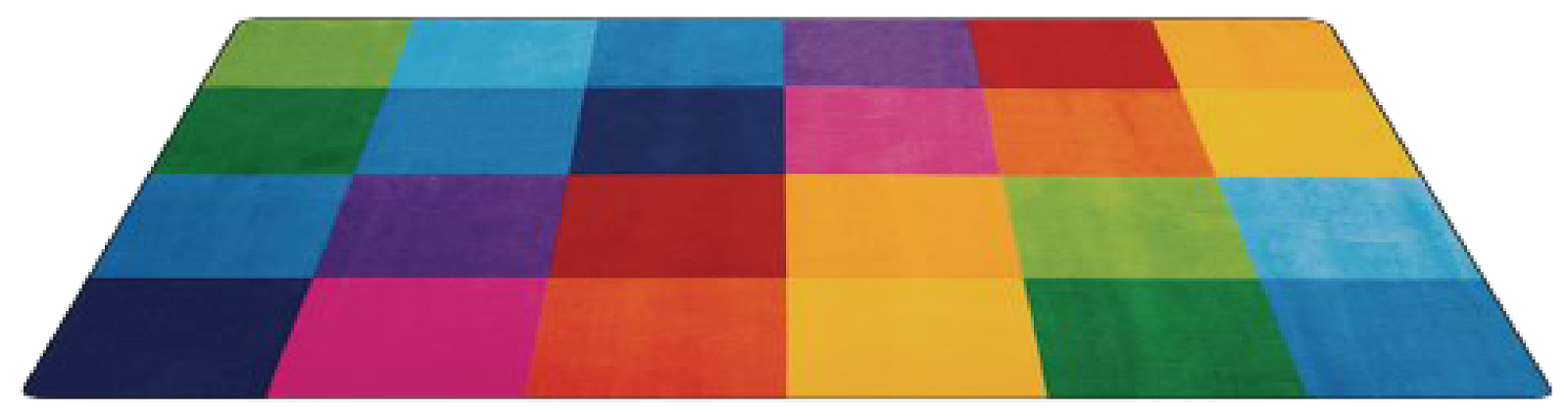 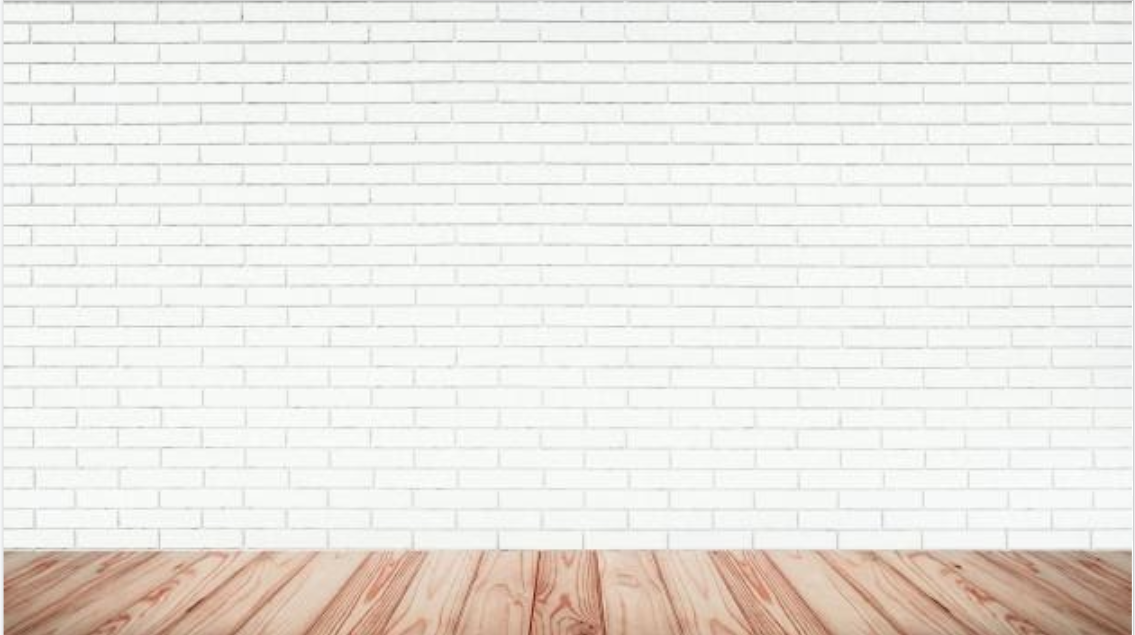 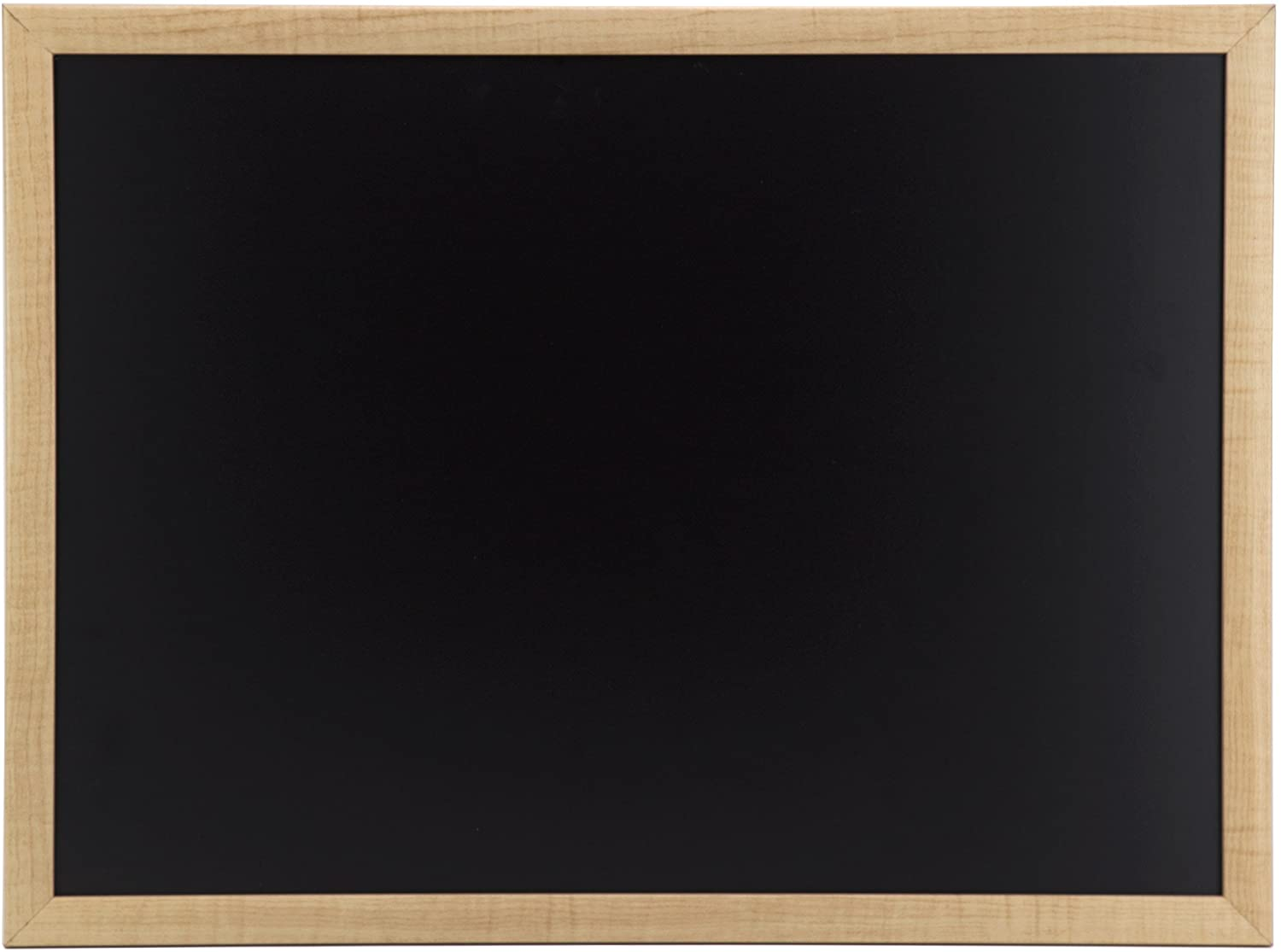 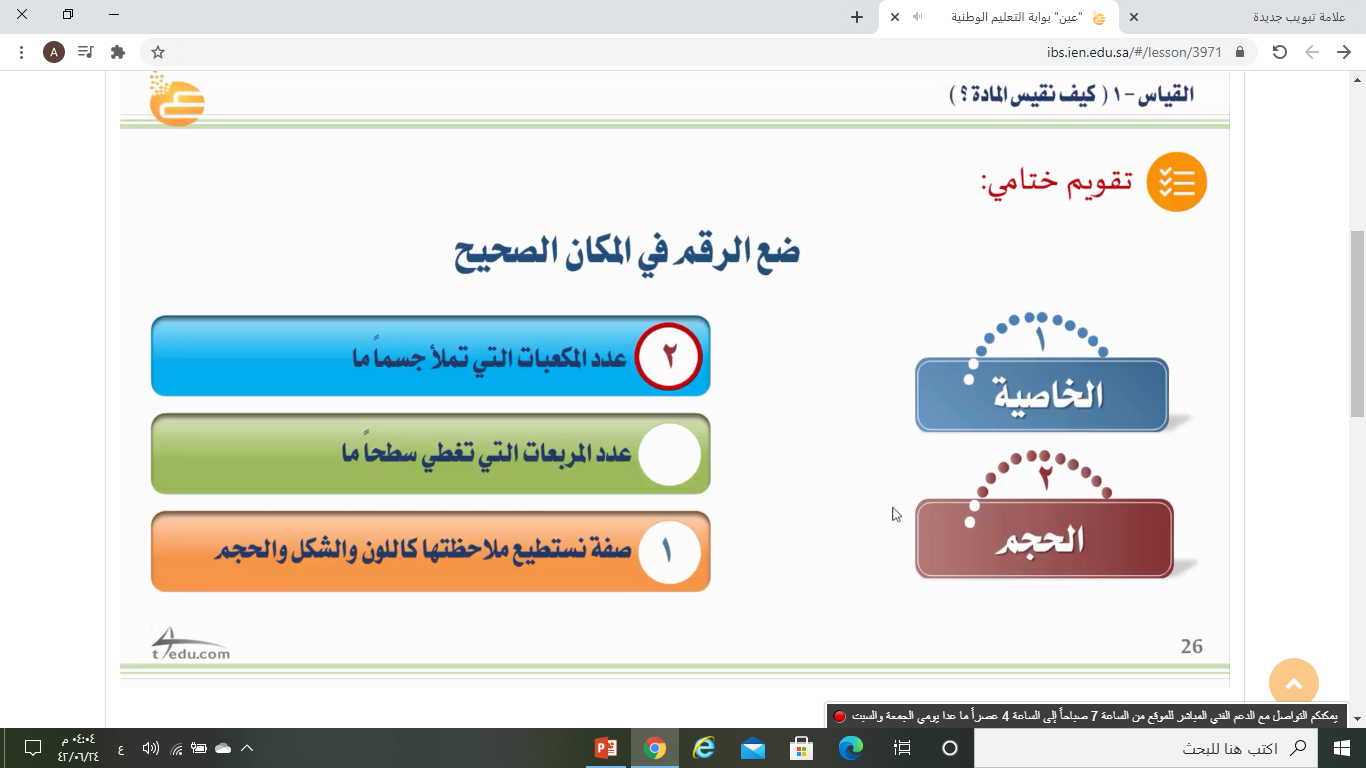 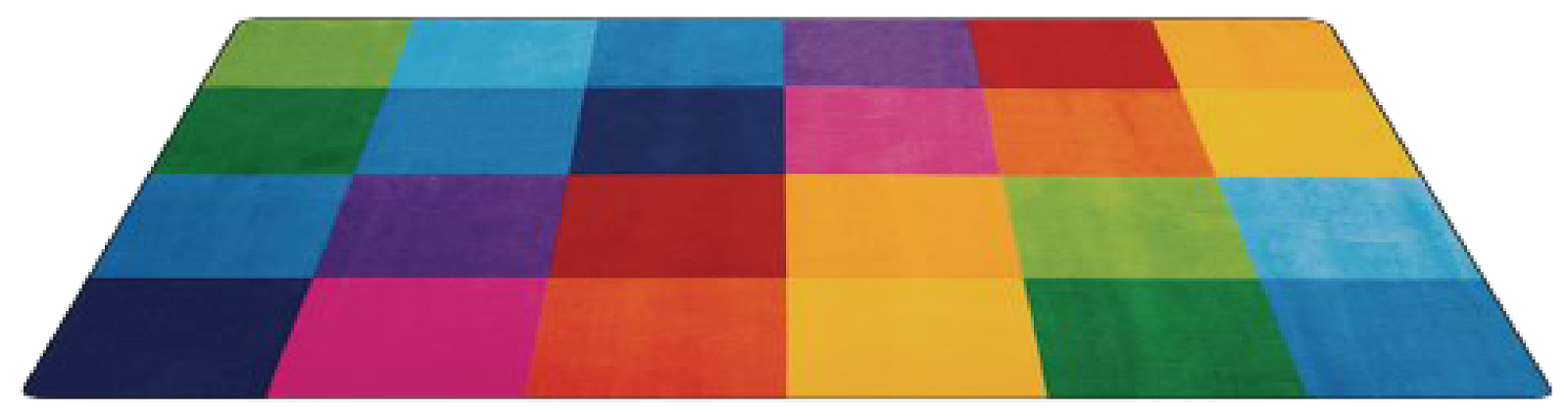 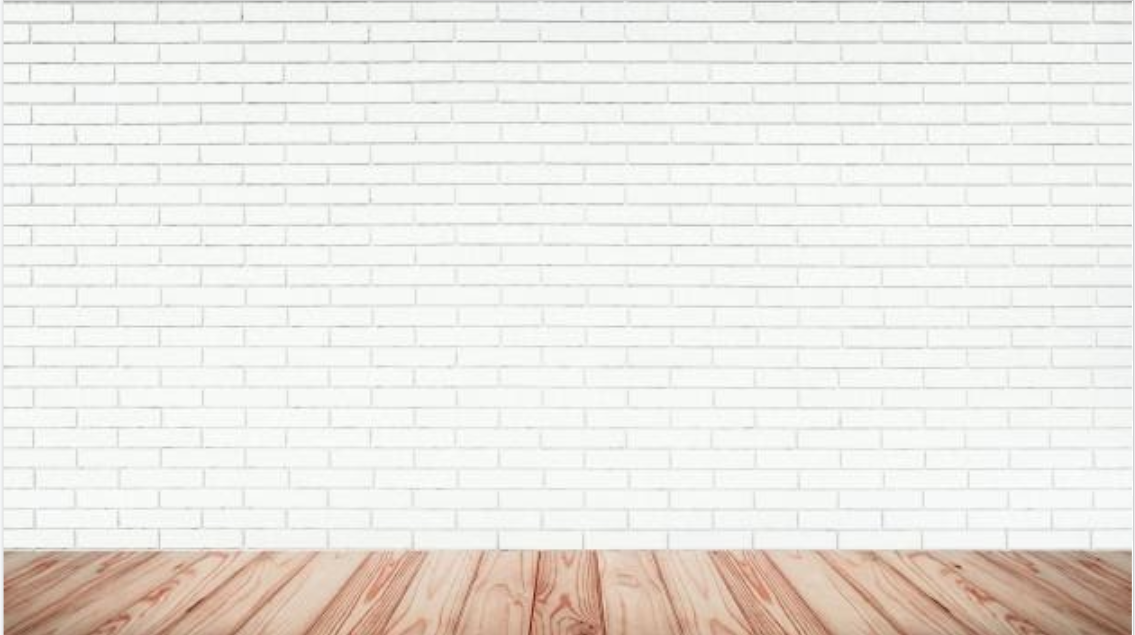 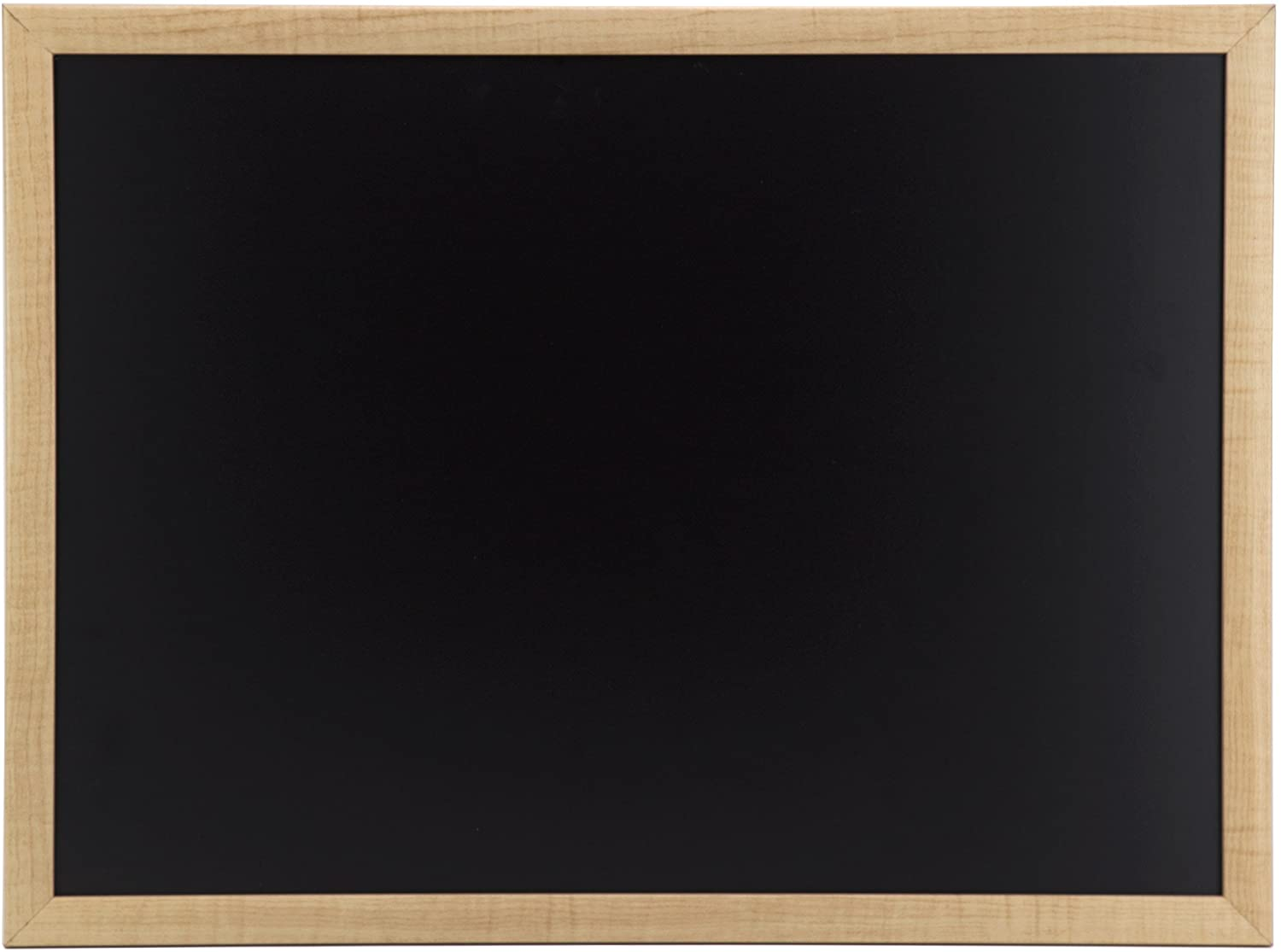 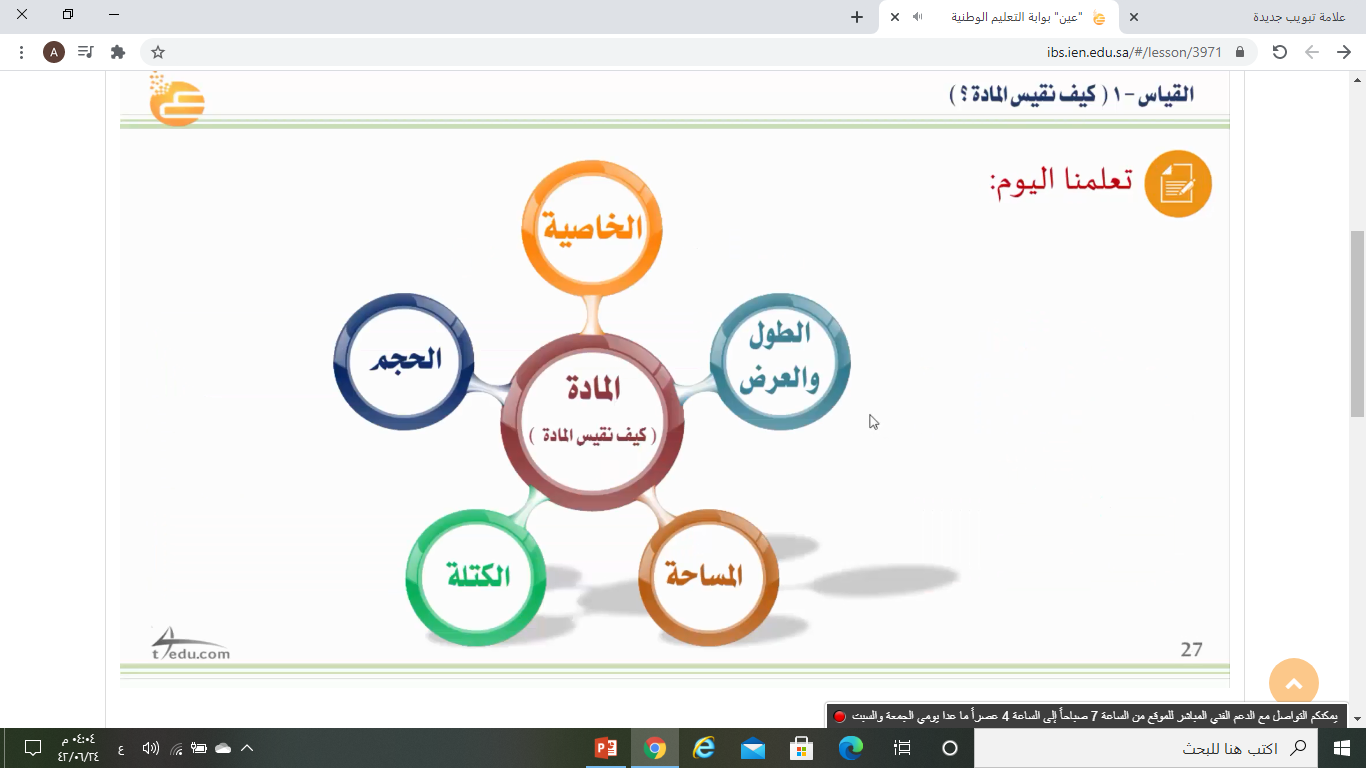 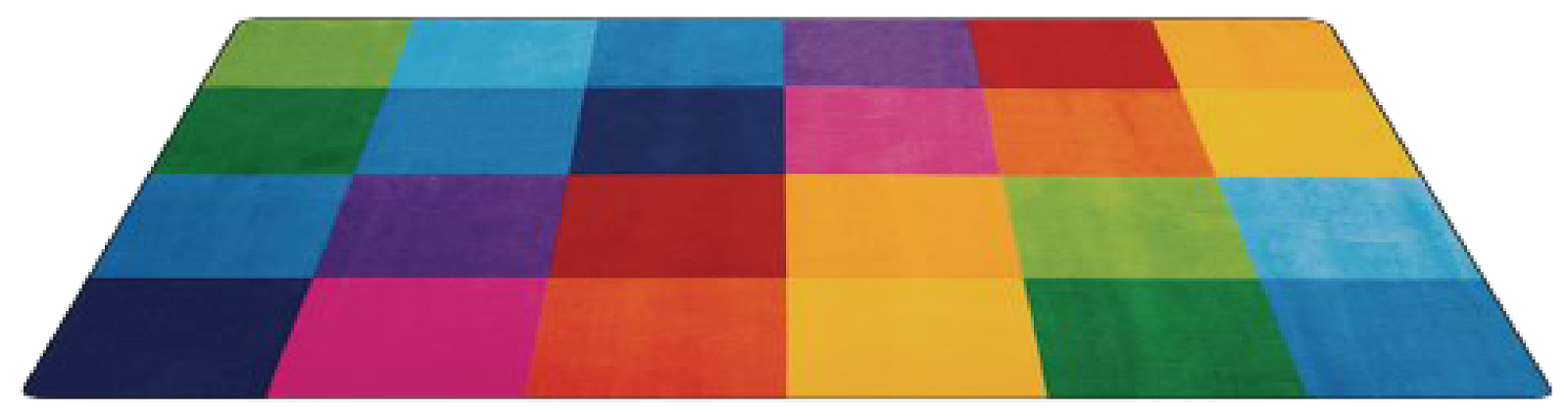 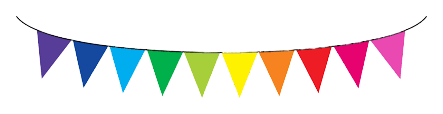 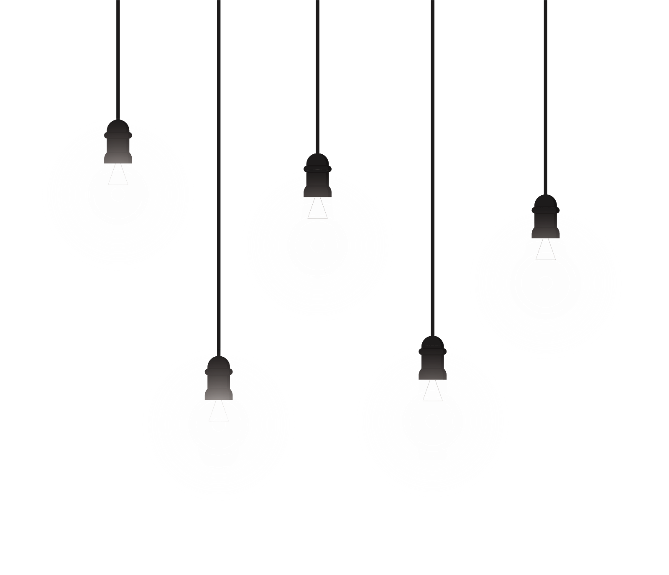 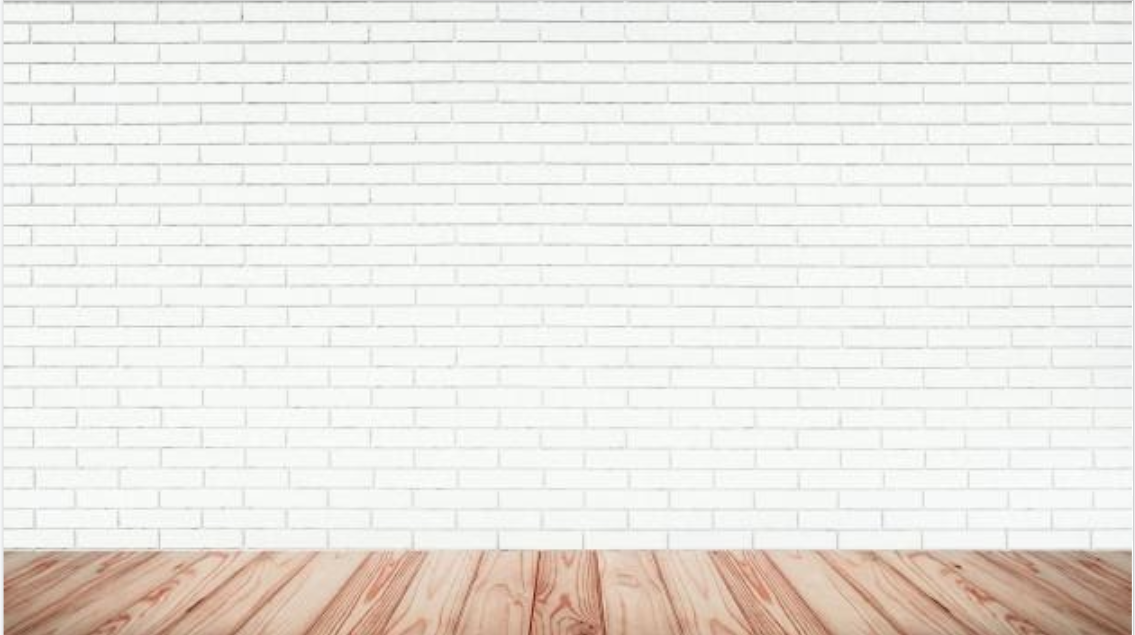 مراجعة المفردات
مسألة اليوم
نهاية الحصة
مثال
أستعد
الهدف
أتأكد
التقويم
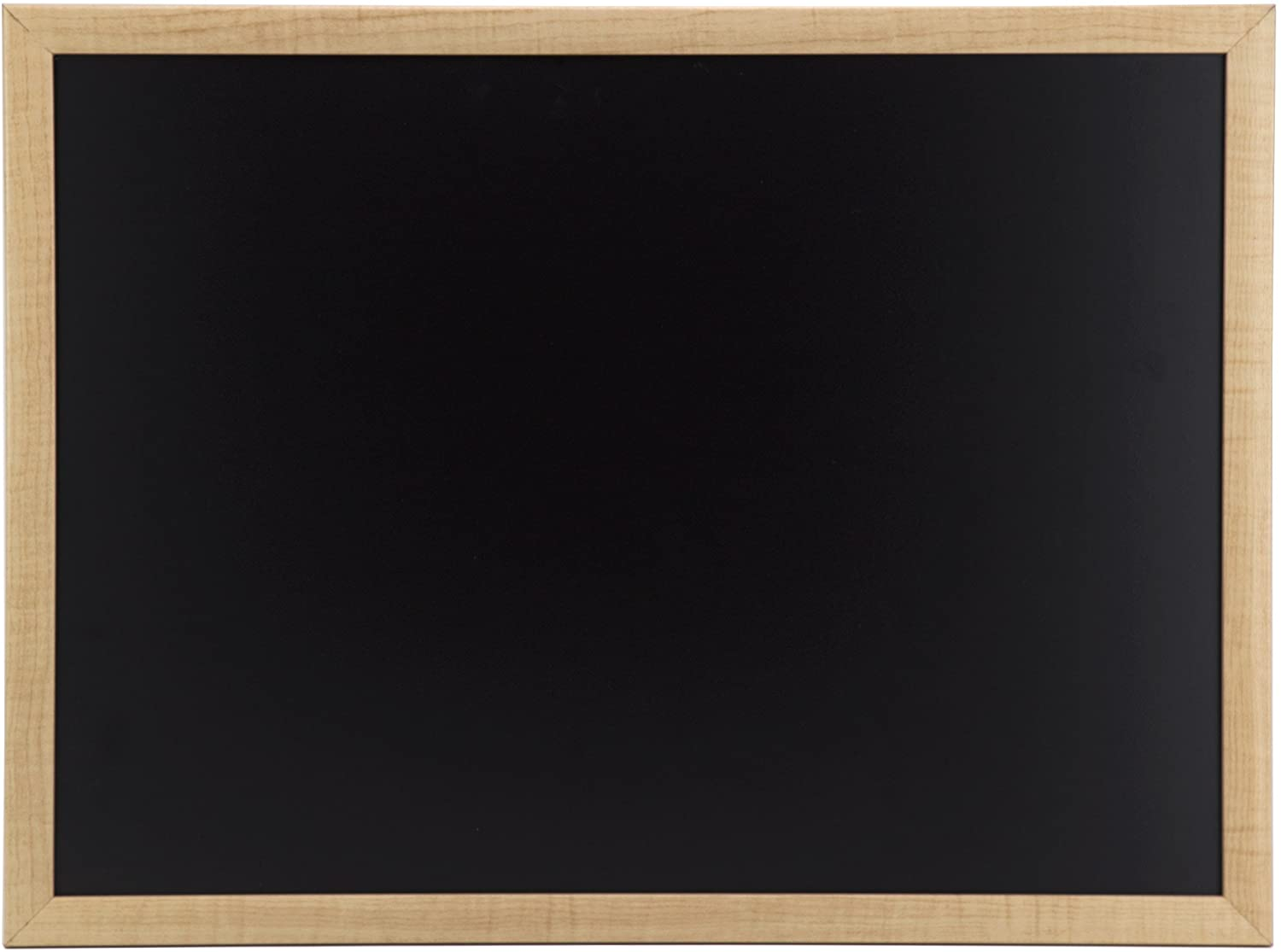 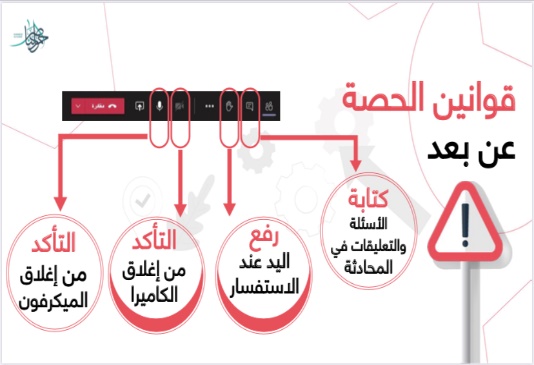 الواجب حل اختبر نفسي
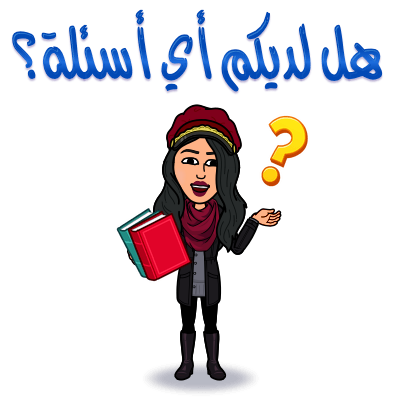 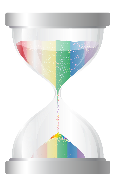 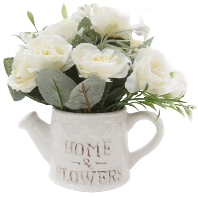 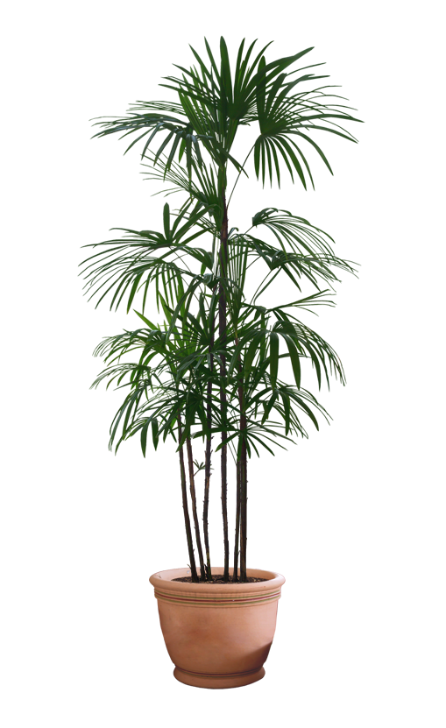 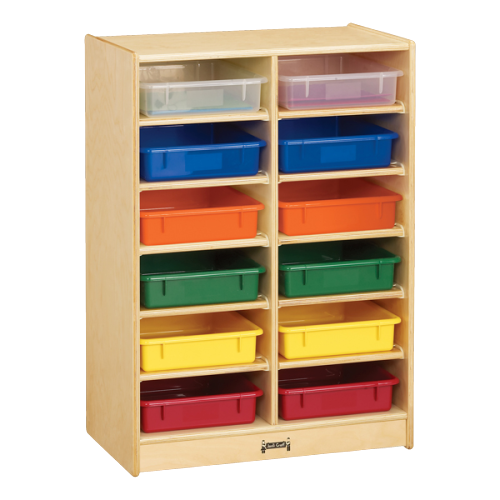 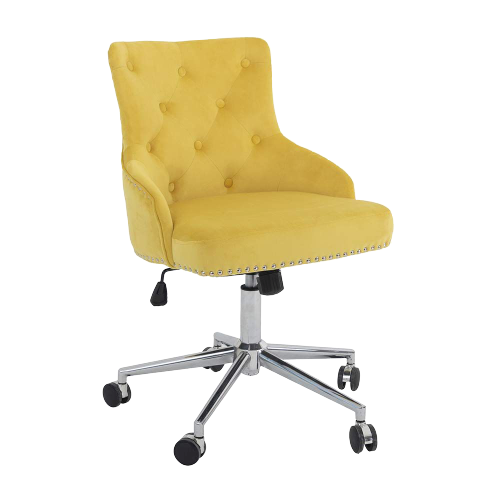 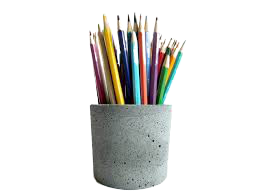 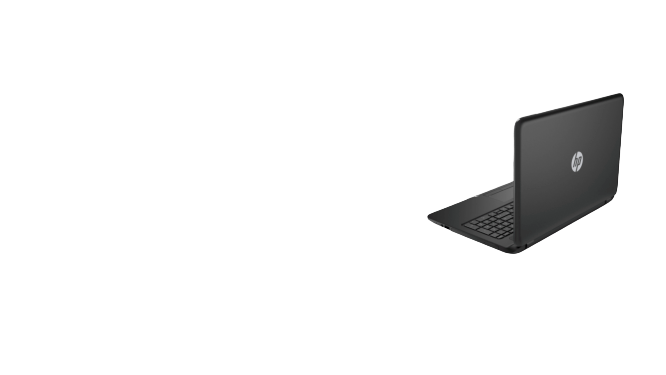 تنسيق /نوره العريك
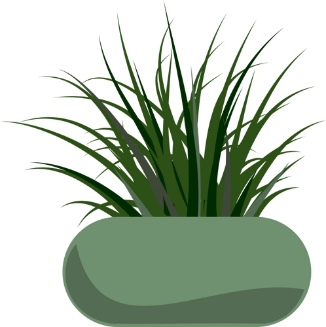 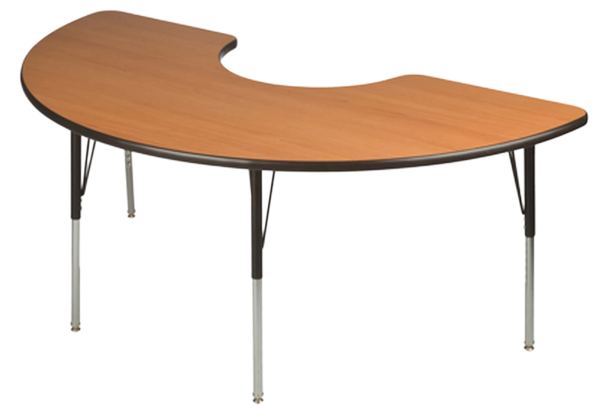 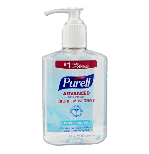 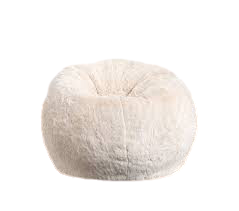 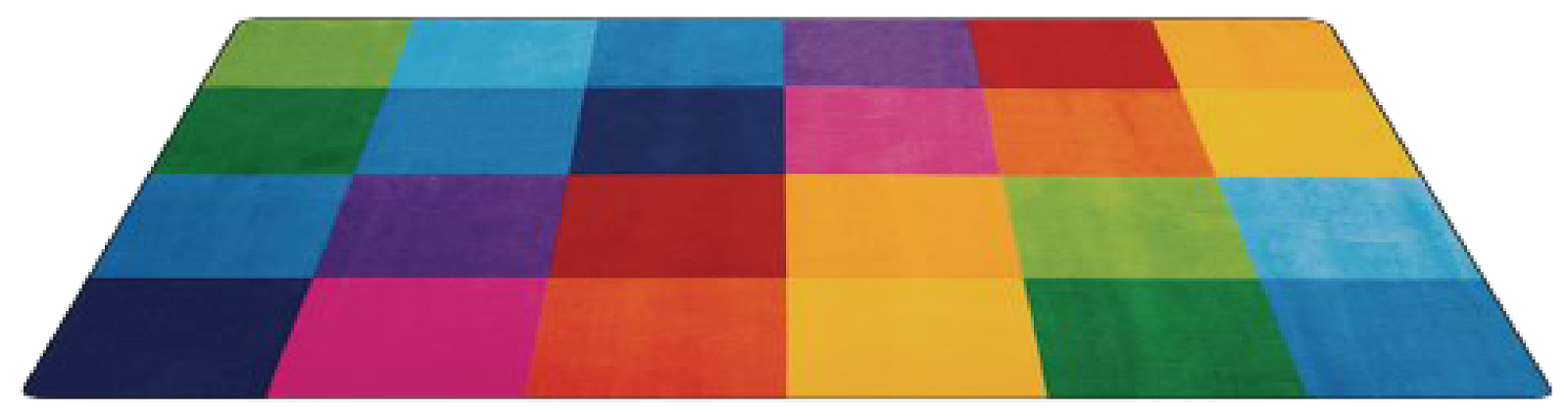